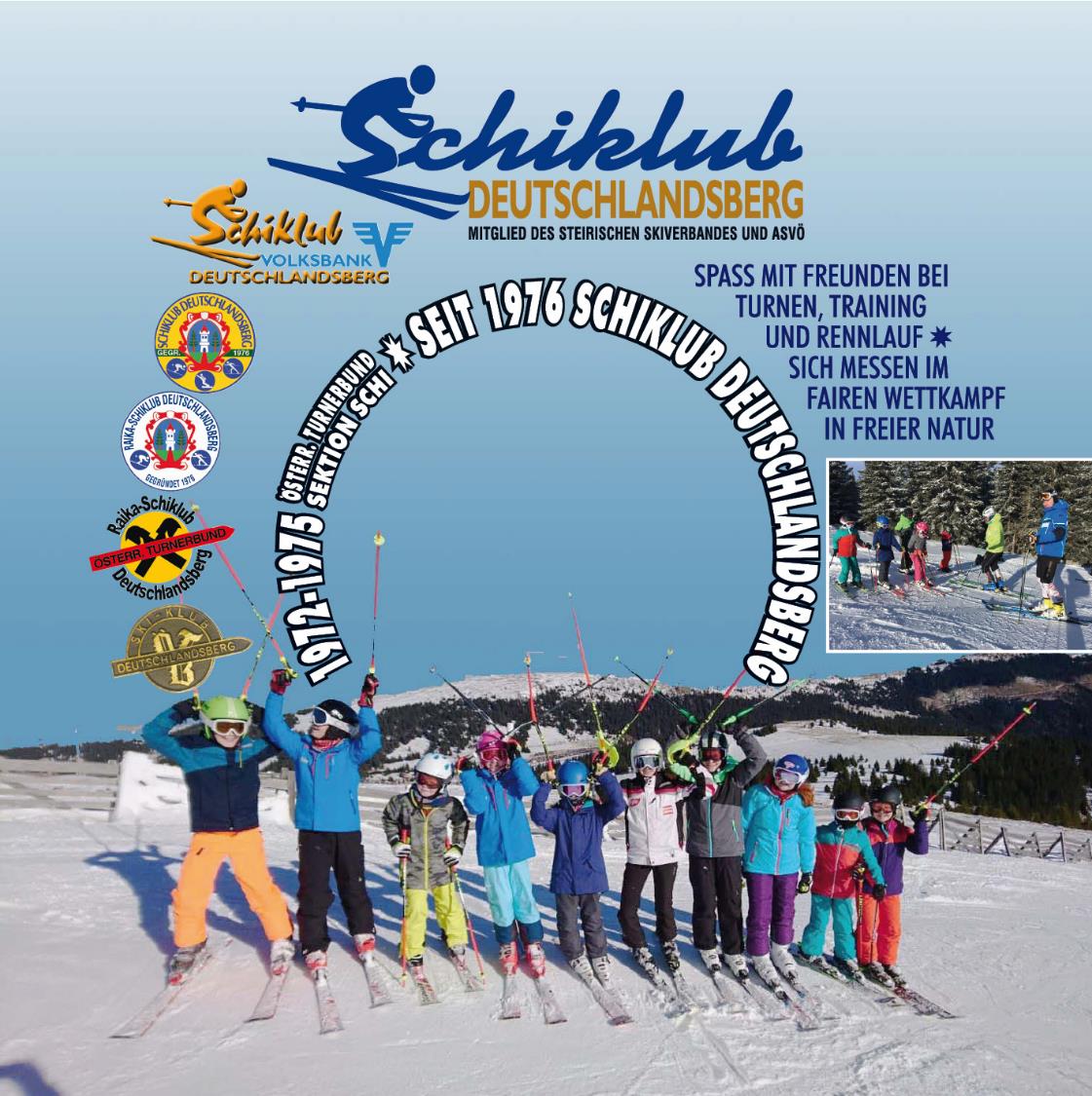 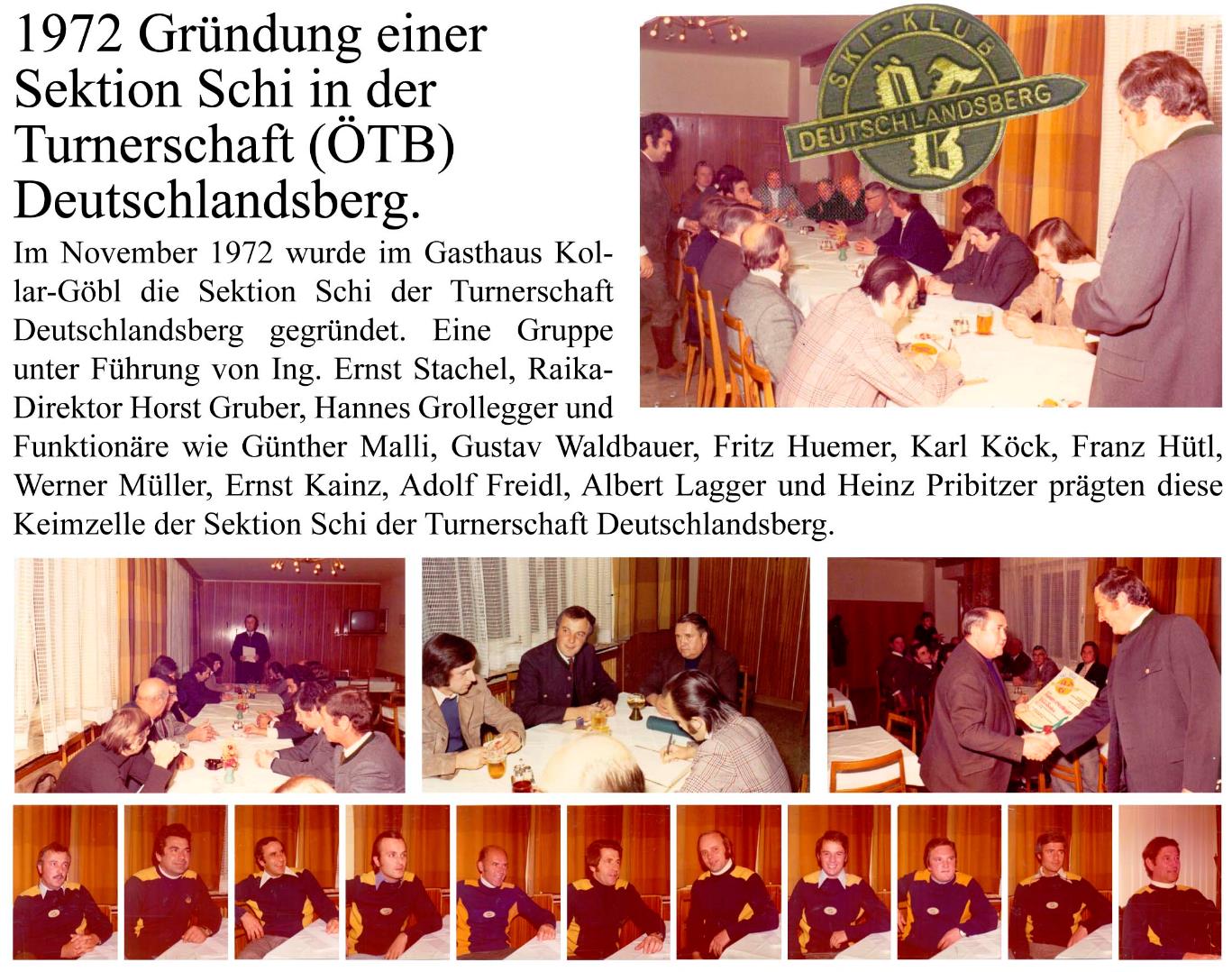 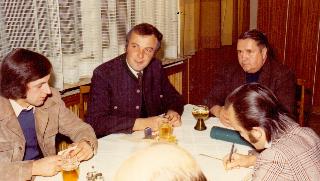 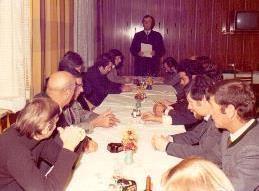 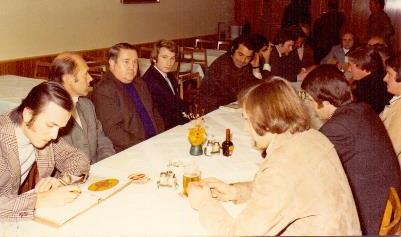 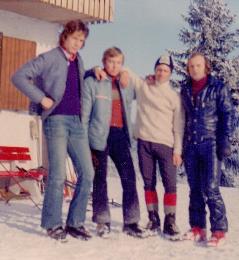 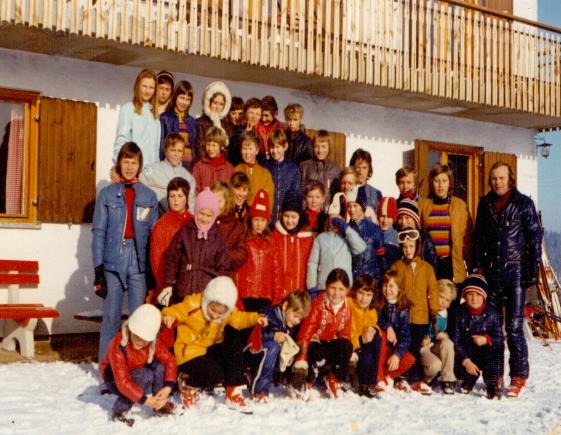 2
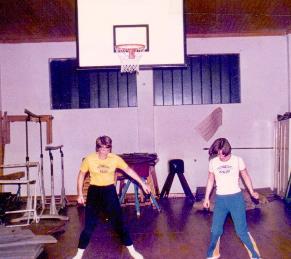 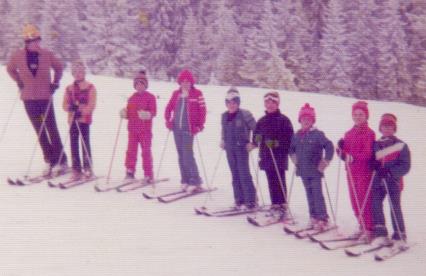 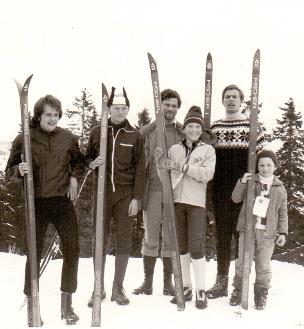 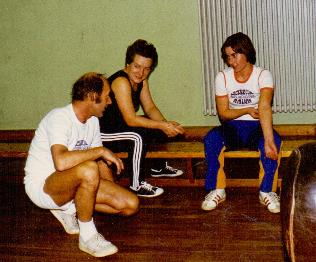 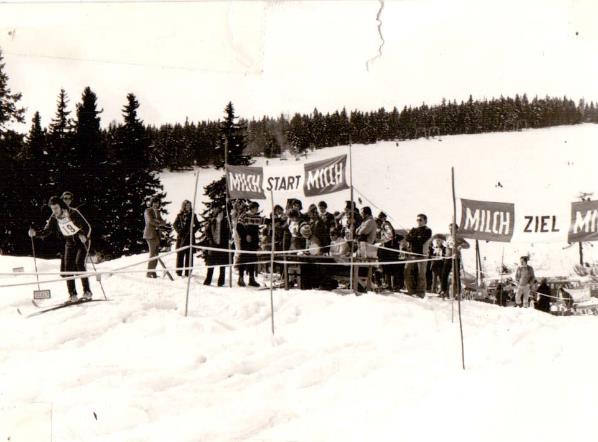 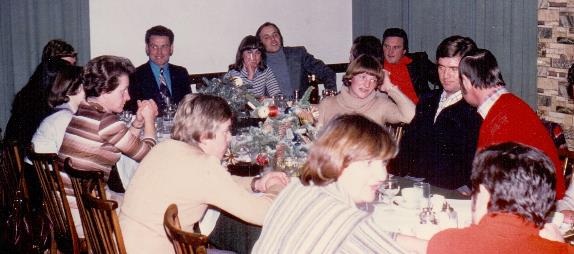 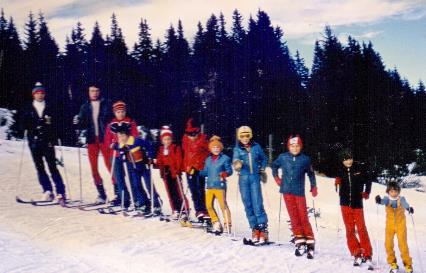 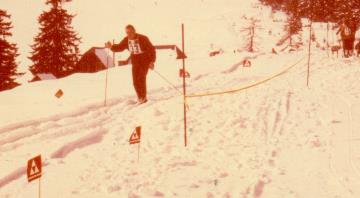 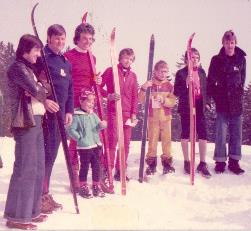 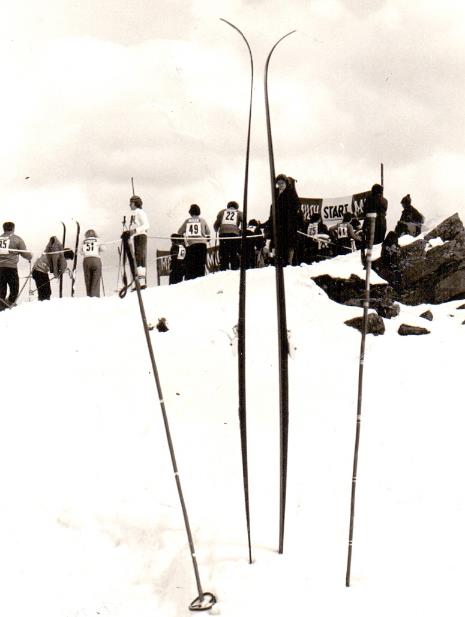 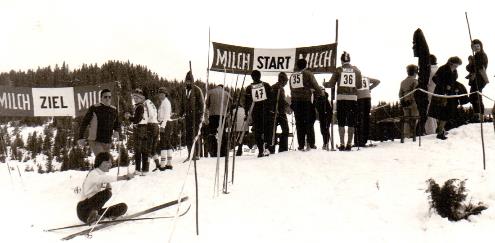 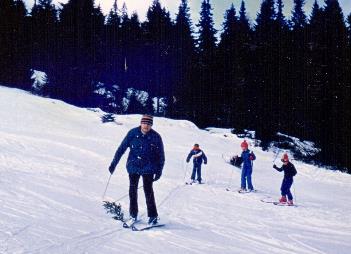 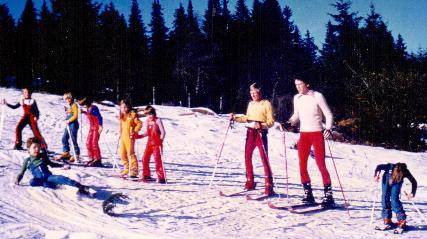 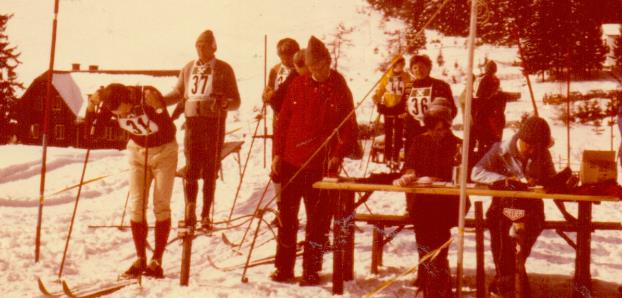 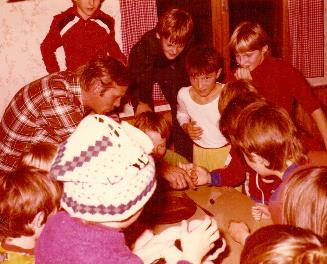 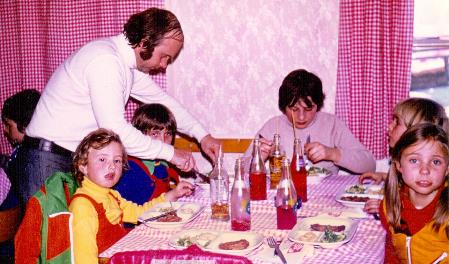 3
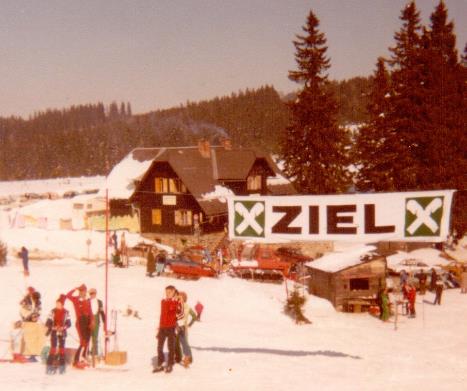 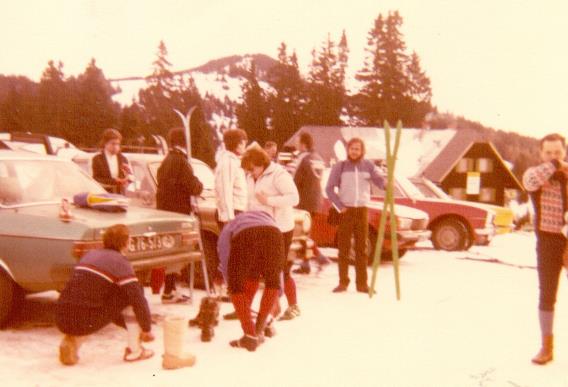 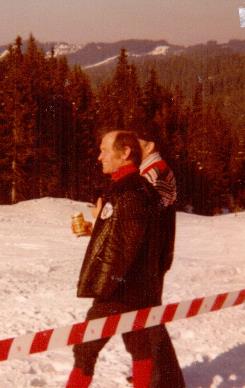 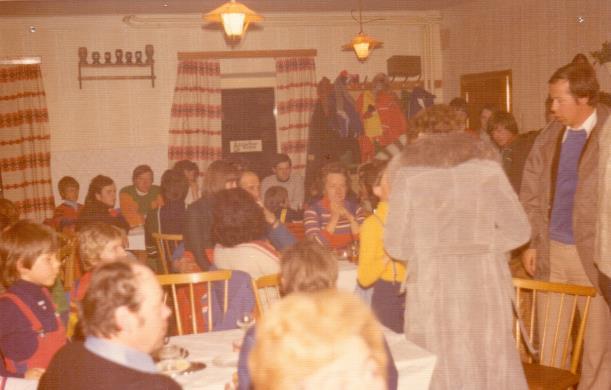 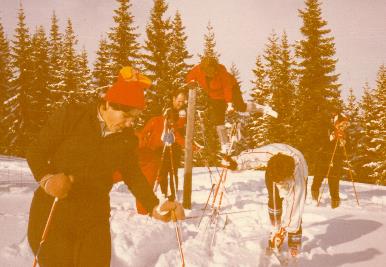 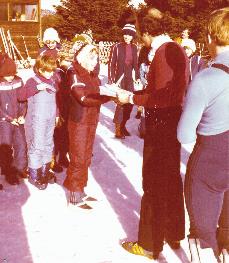 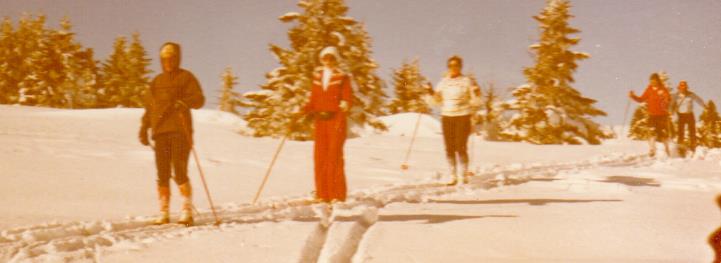 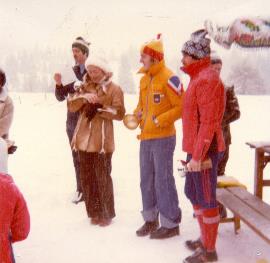 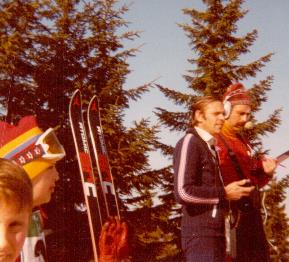 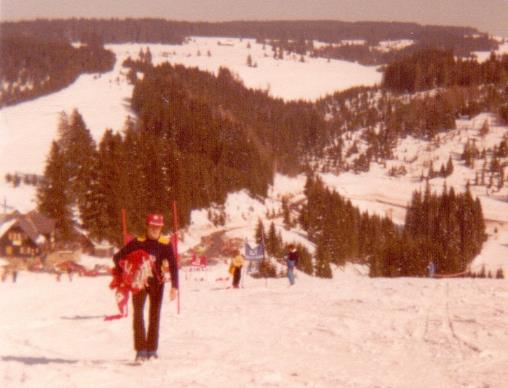 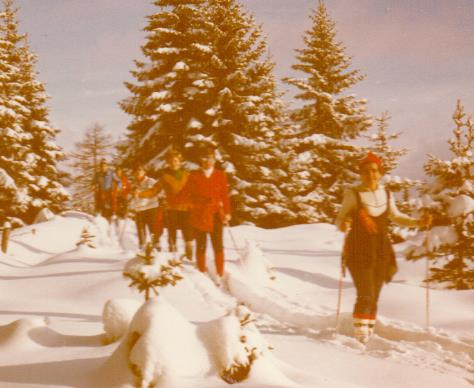 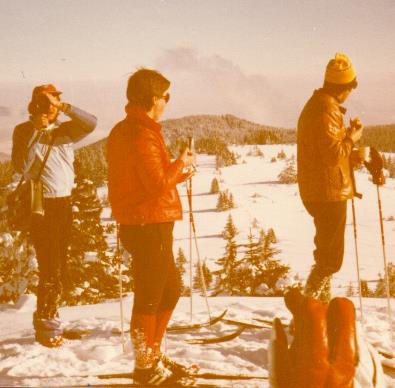 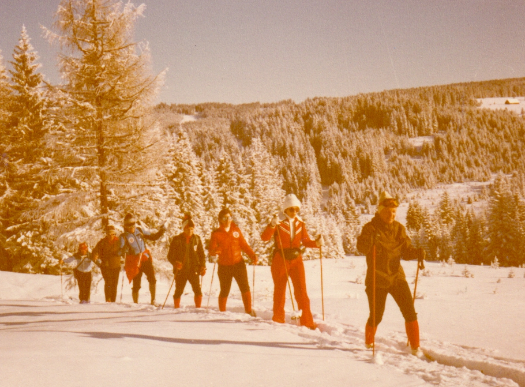 4
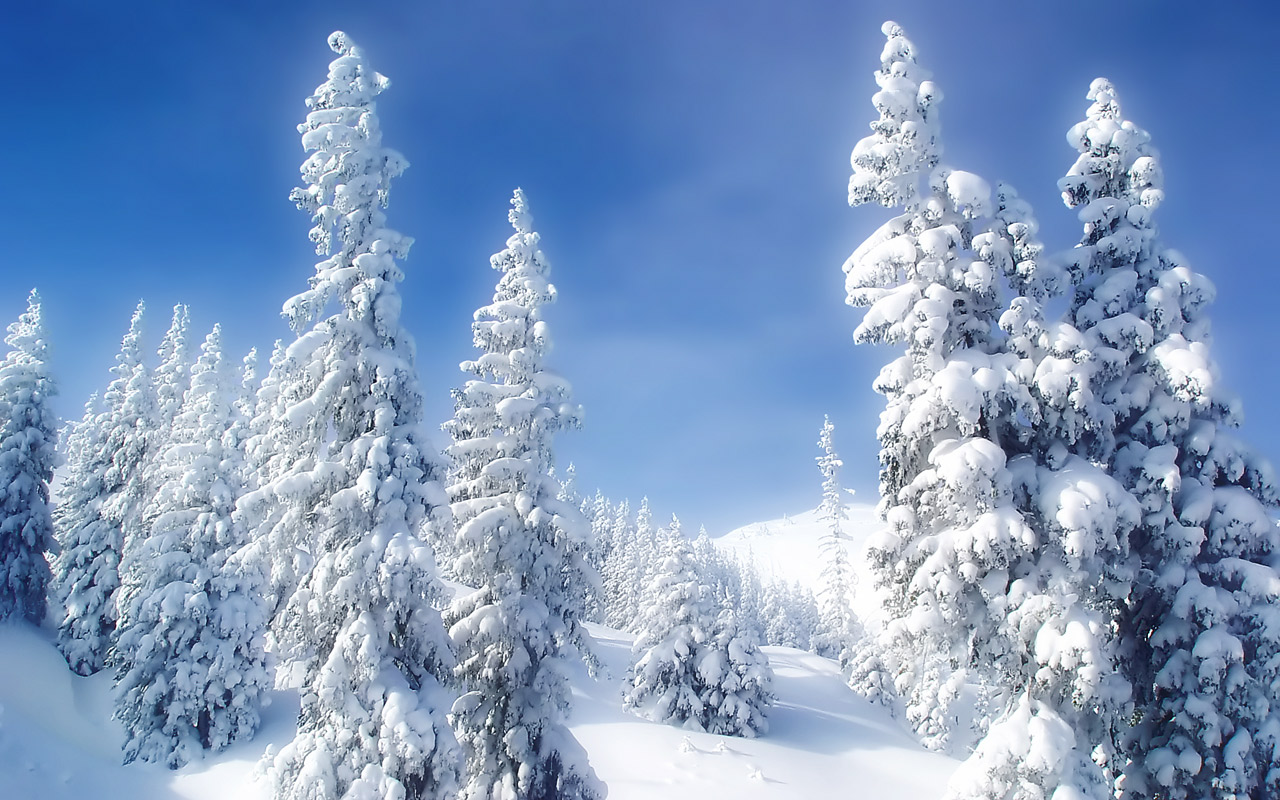 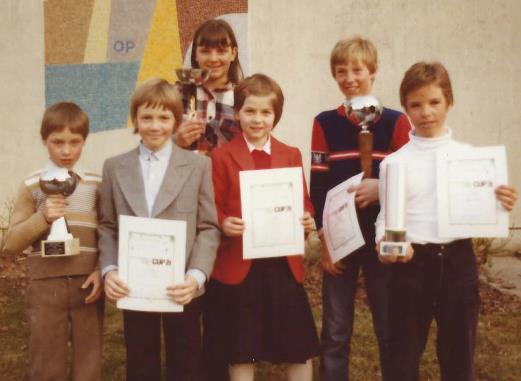 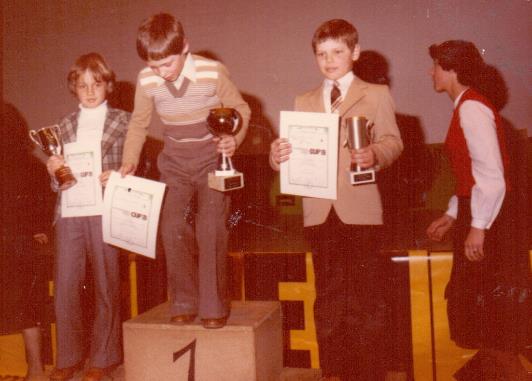 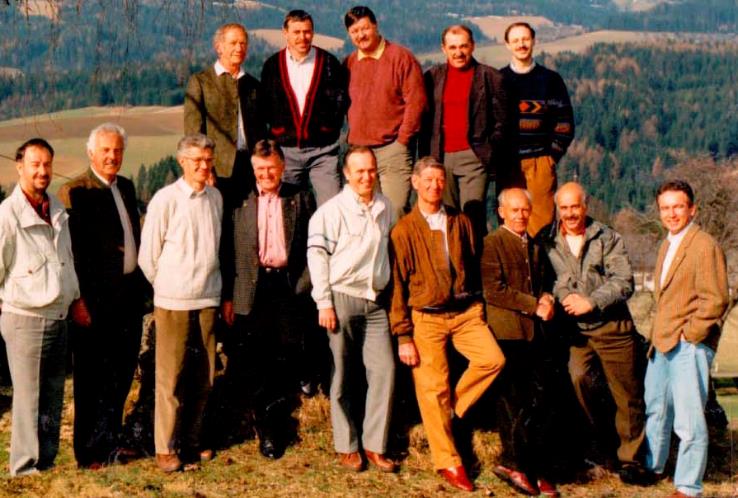 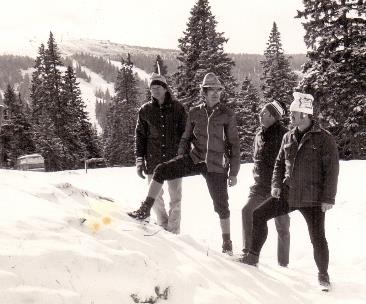 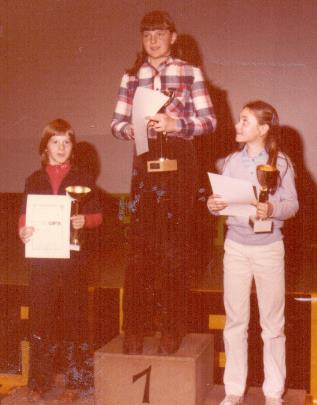 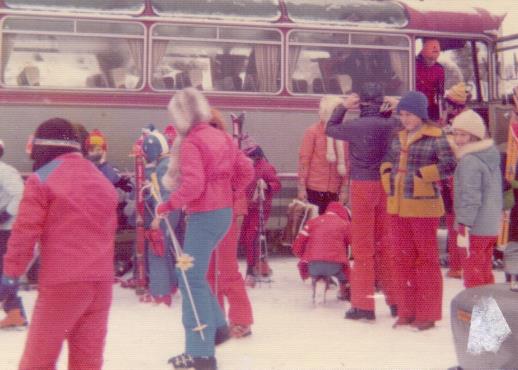 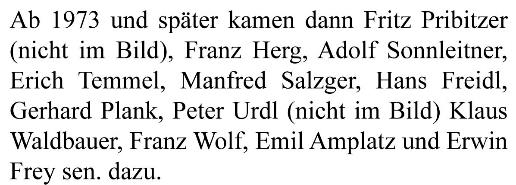 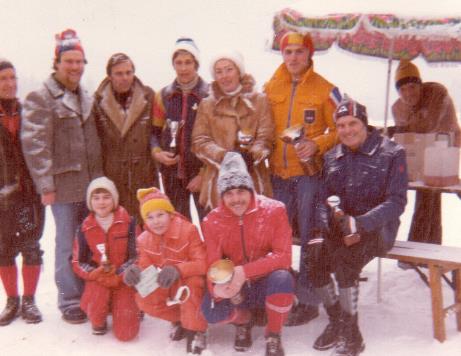 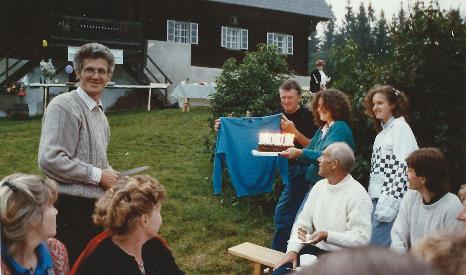 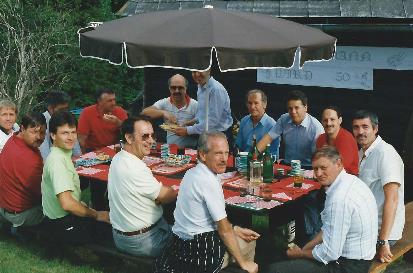 5
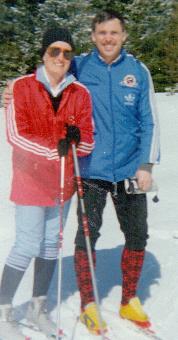 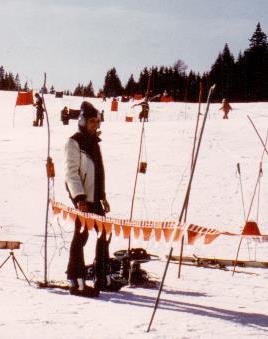 1976 – DIE SEKTION SCHI WAGT DEN 
SCHRITT ZUM EIGENSTÄNDIGEN VEREIN

INITIATOR war: Dir. HORST GRUBER
Raiffeisenkasse Deutschlandsberg -
1. Sponsor des Schiklub Deutschlandsberg
1976-1994
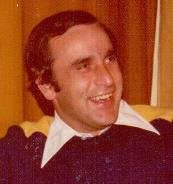 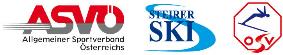 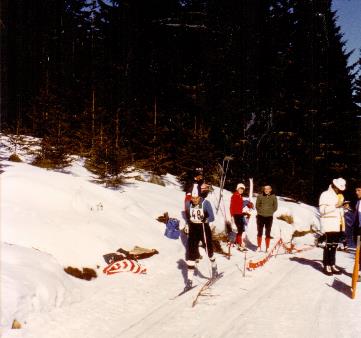 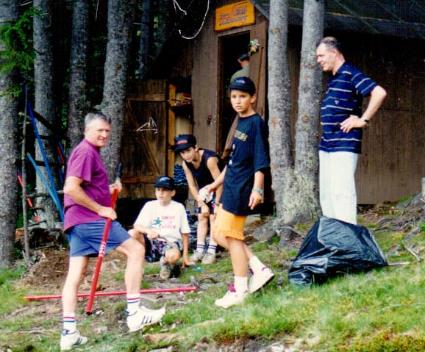 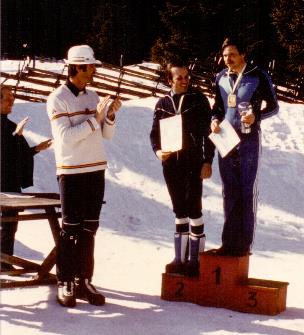 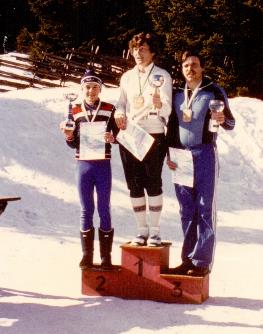 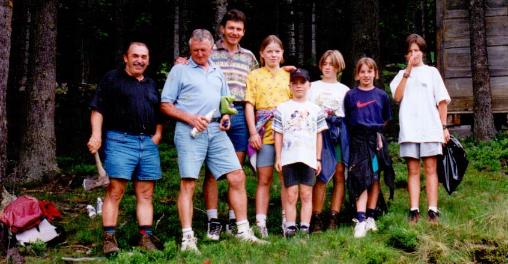 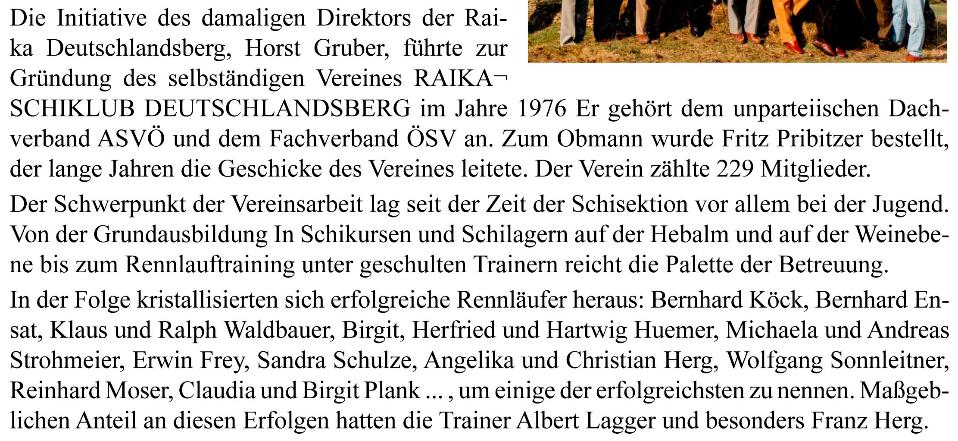 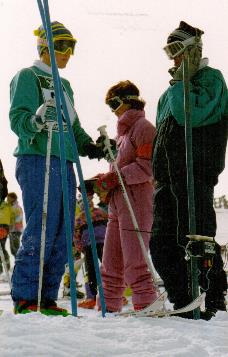 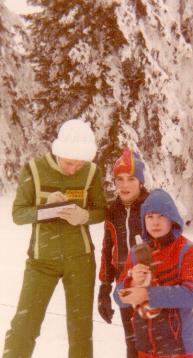 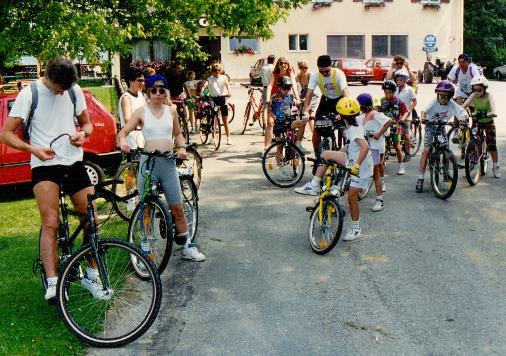 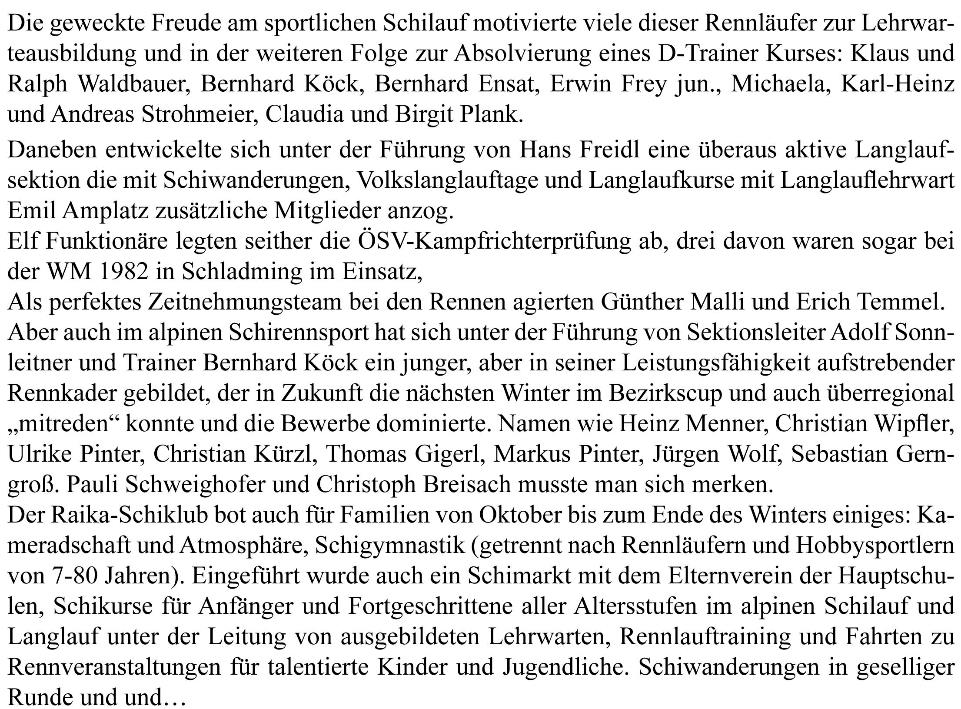 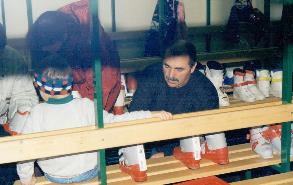 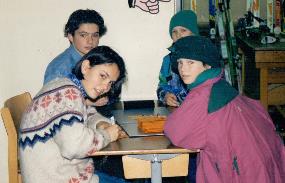 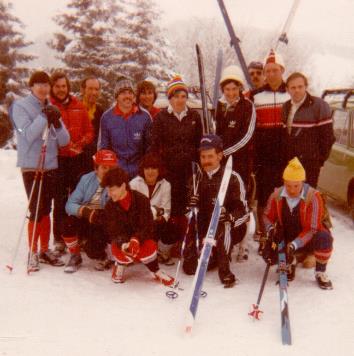 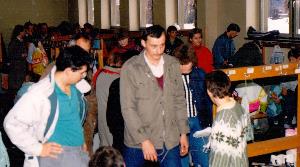 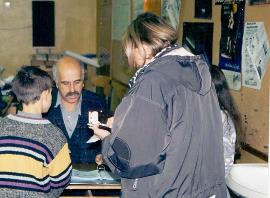 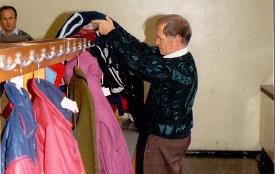 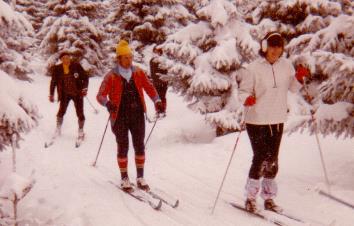 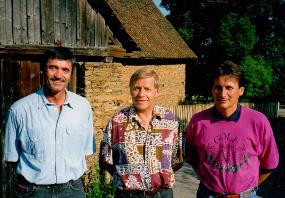 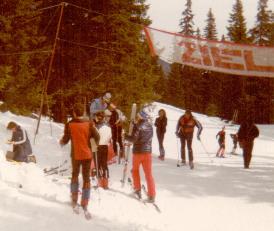 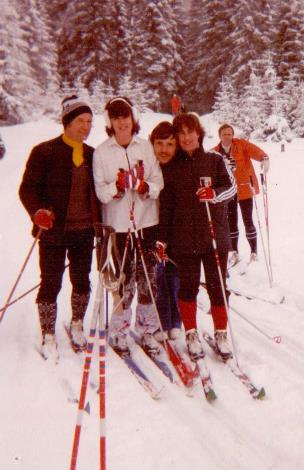 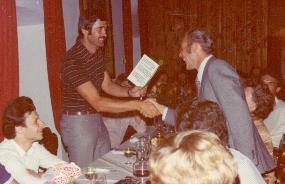 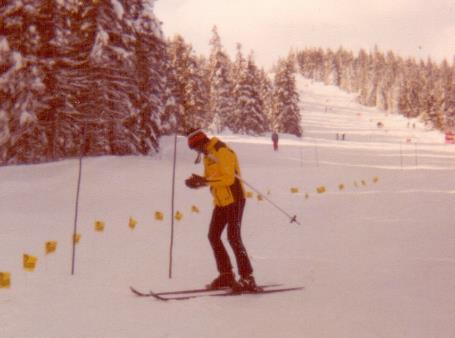 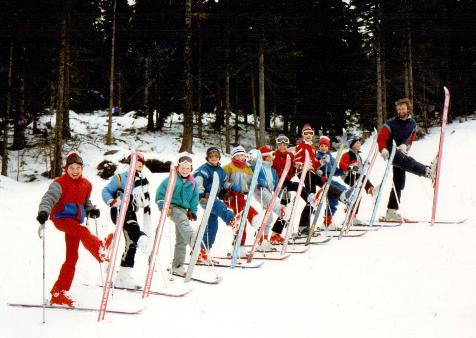 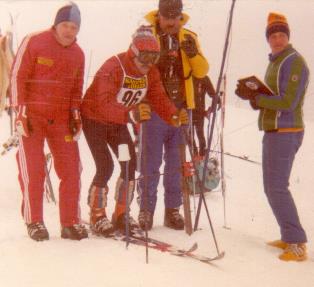 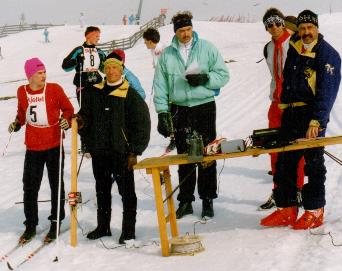 7
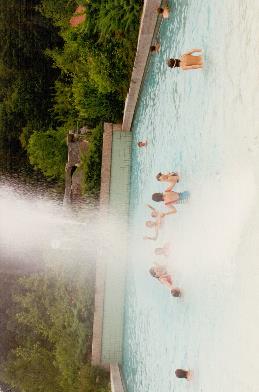 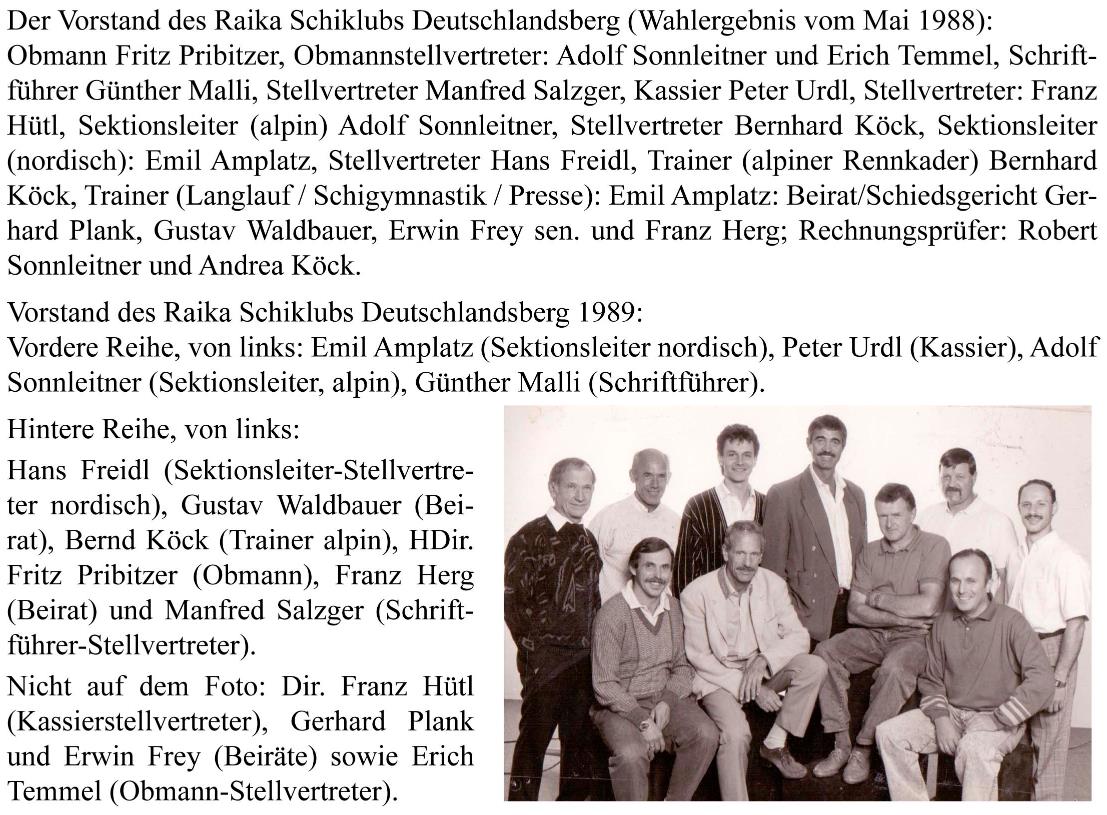 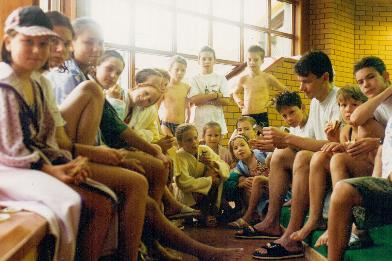 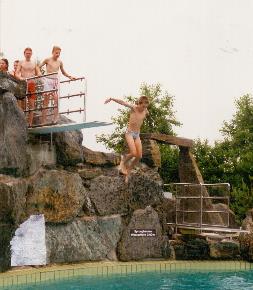 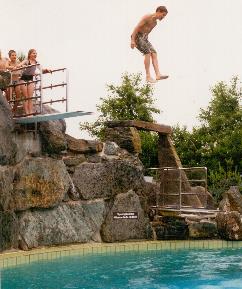 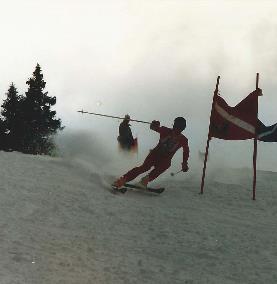 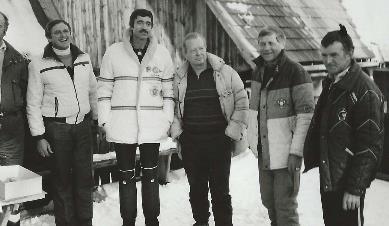 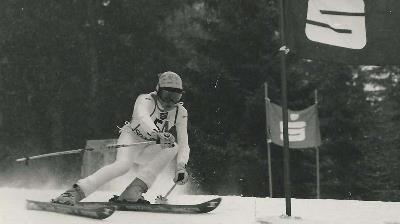 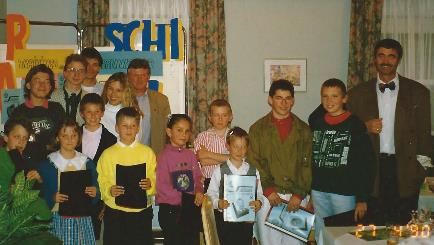 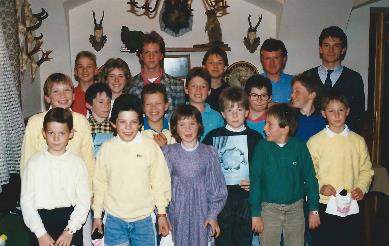 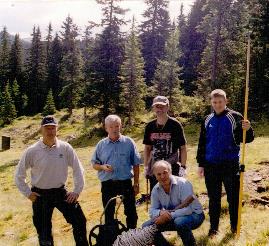 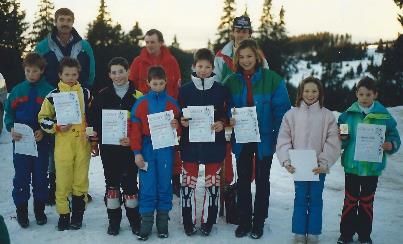 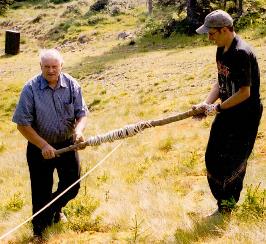 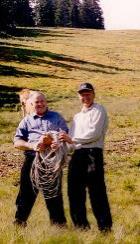 8
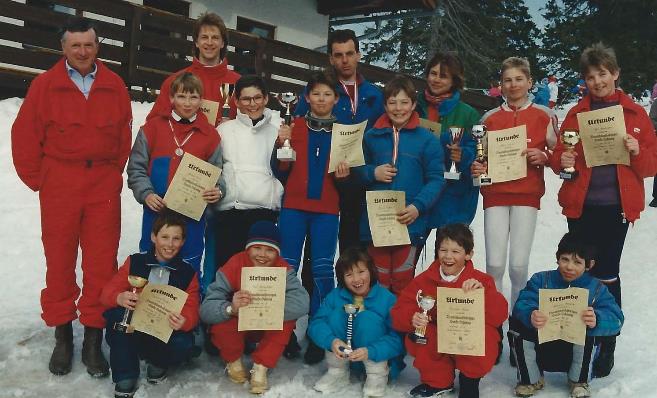 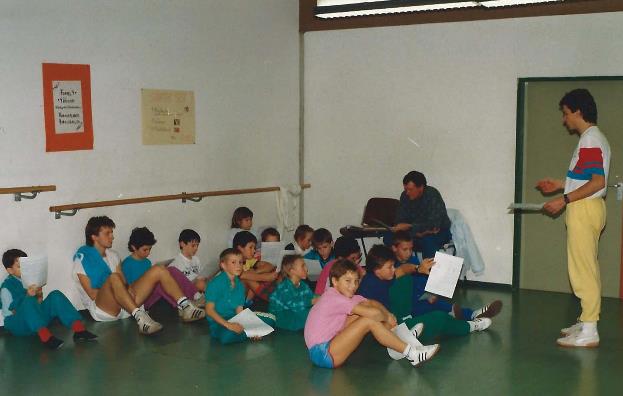 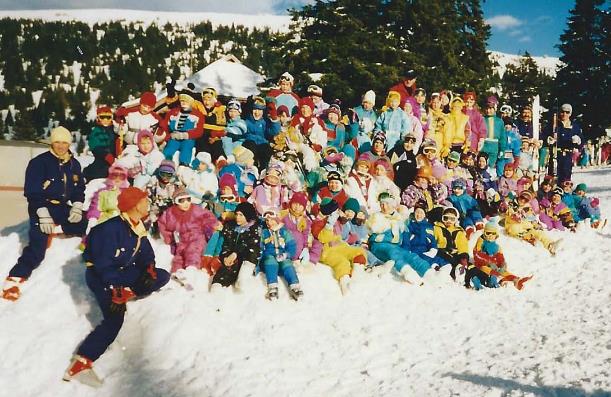 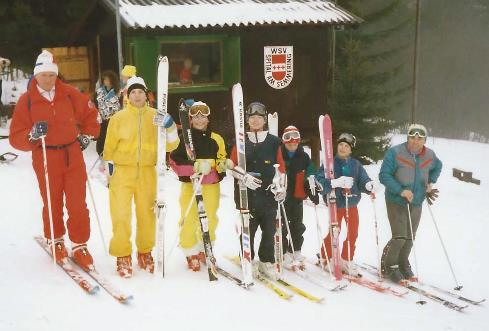 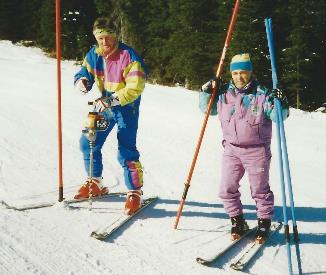 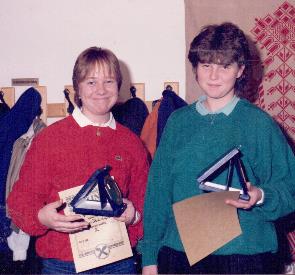 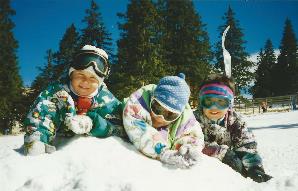 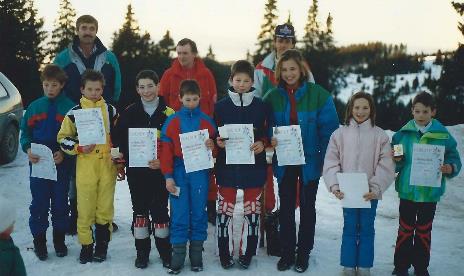 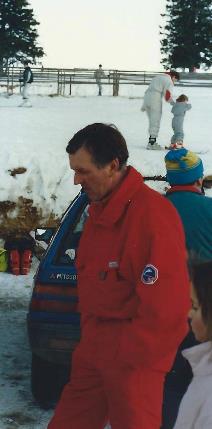 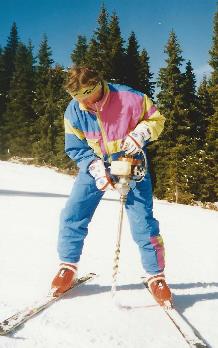 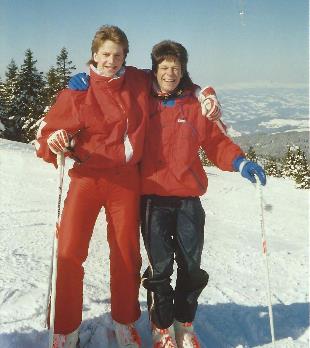 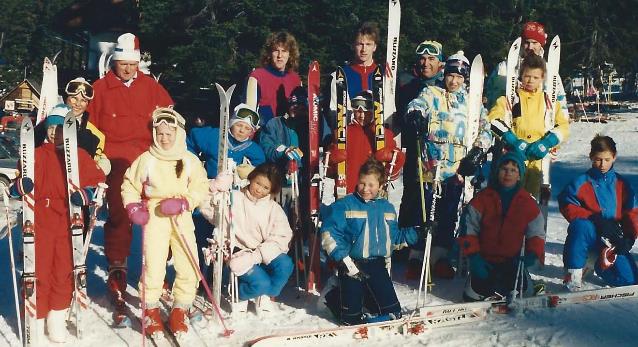 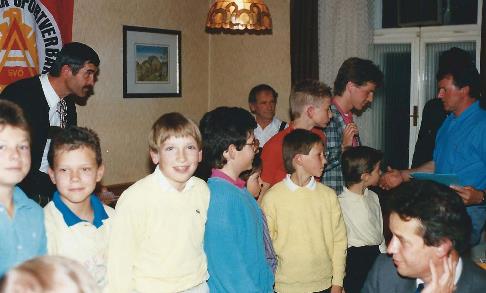 9
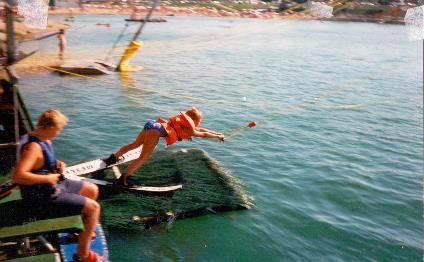 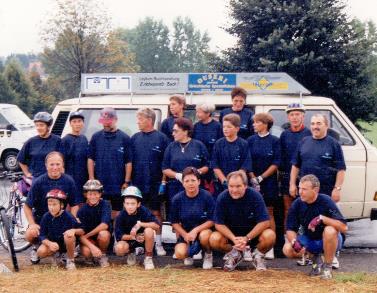 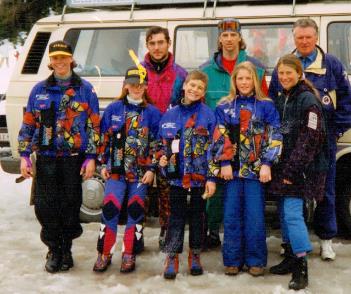 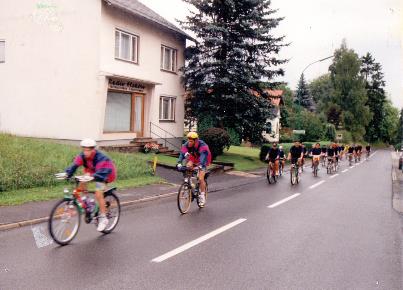 1995-2016
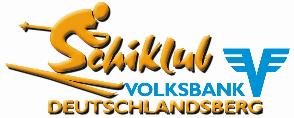 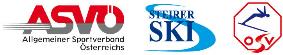 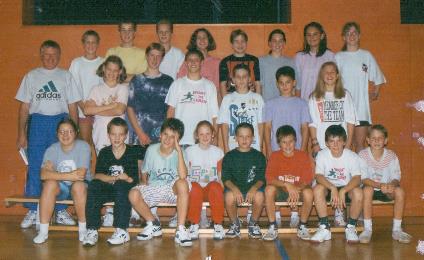 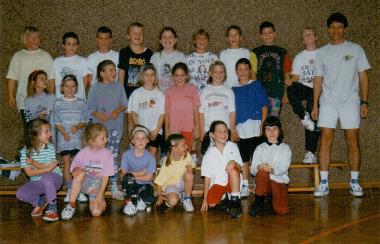 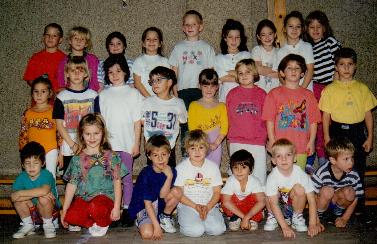 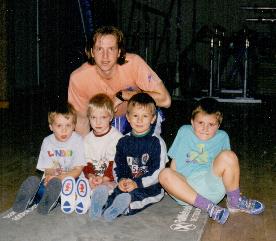 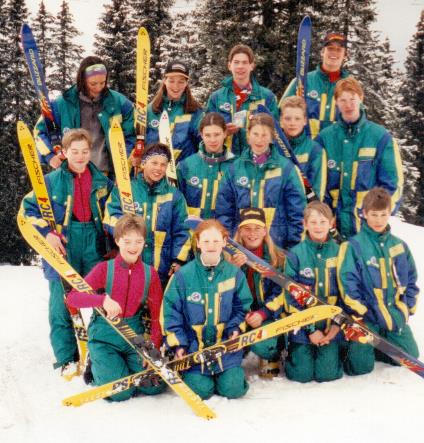 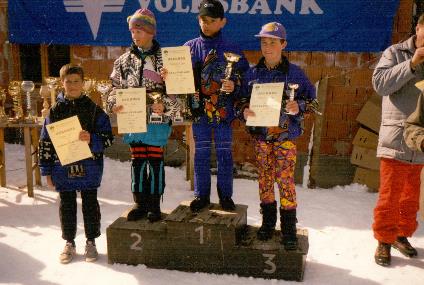 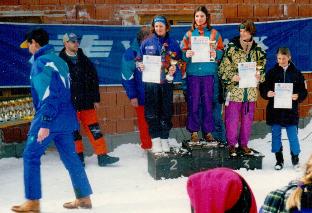 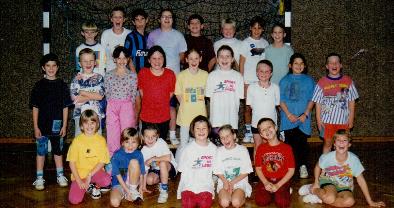 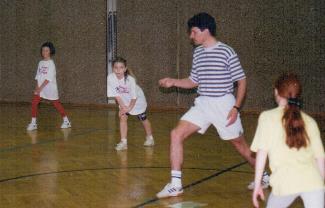 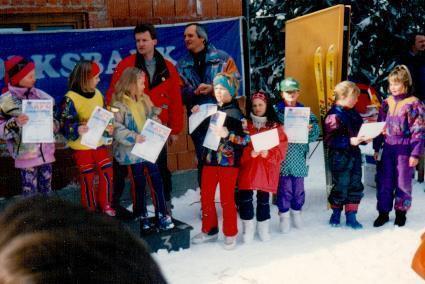 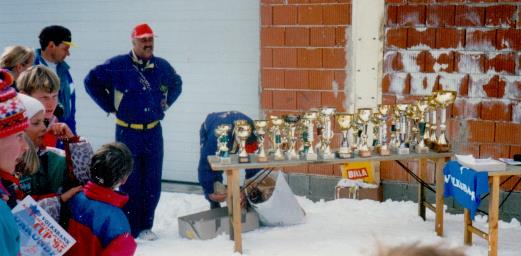 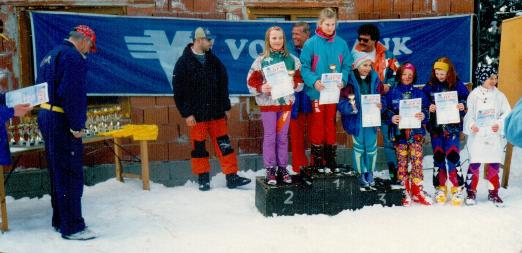 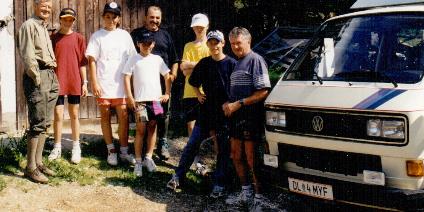 10
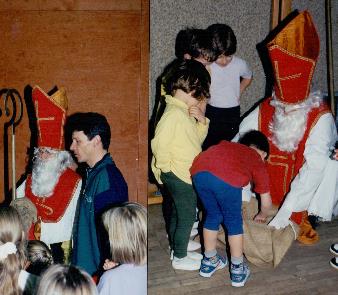 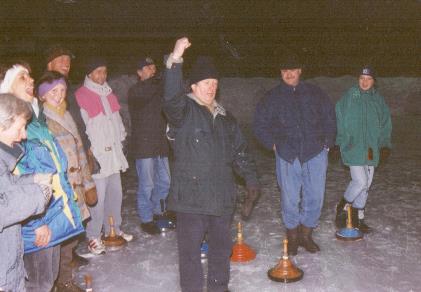 1995-2016
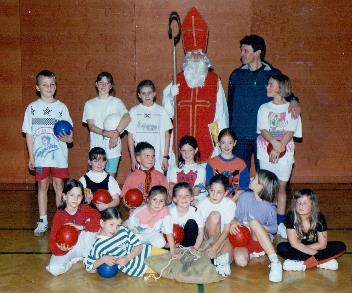 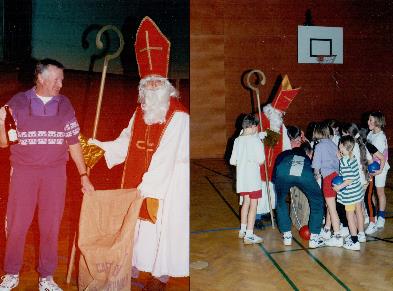 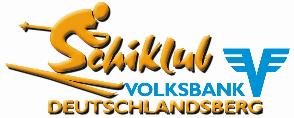 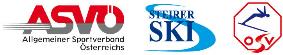 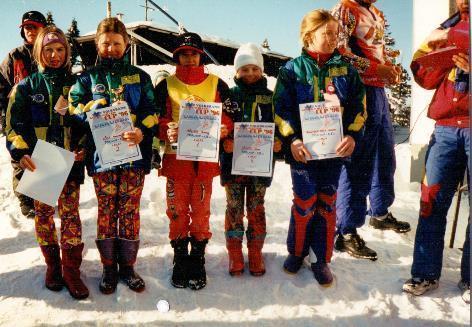 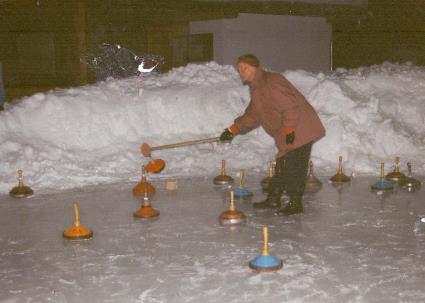 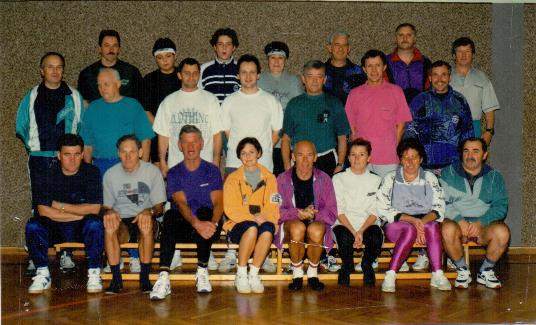 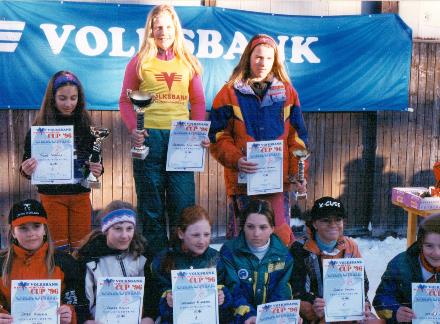 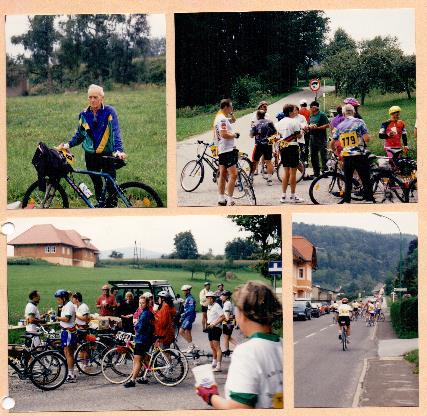 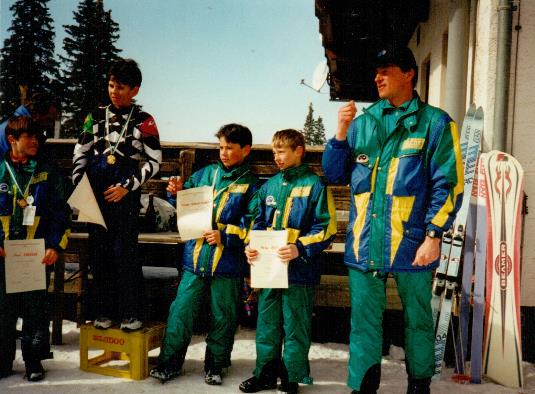 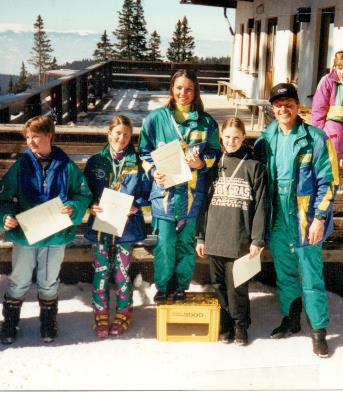 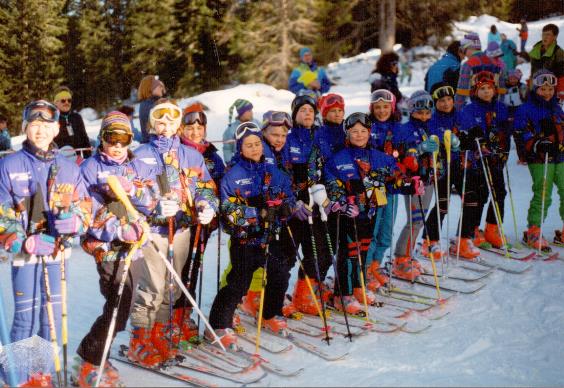 11
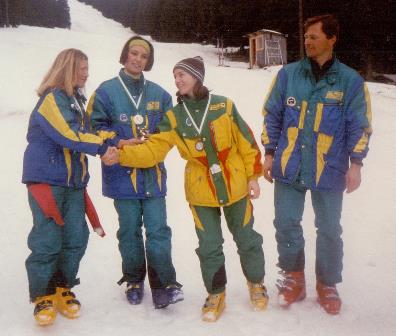 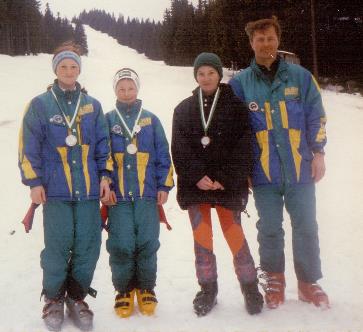 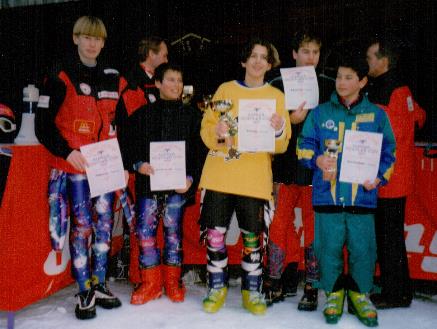 1995-2016
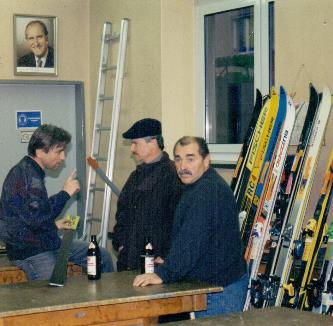 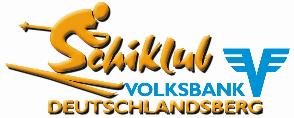 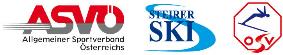 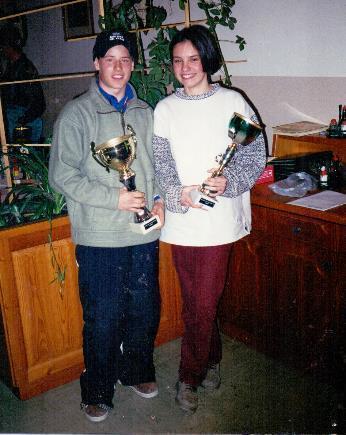 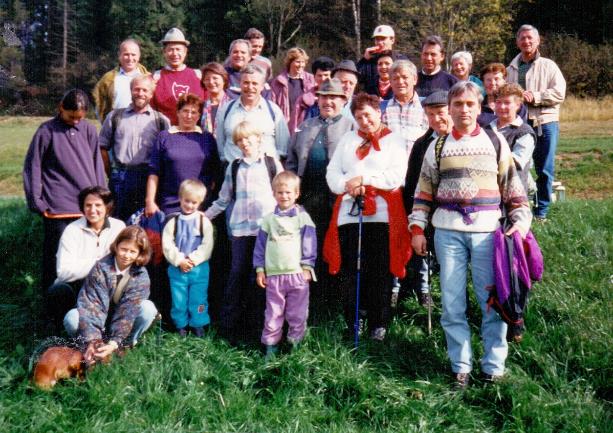 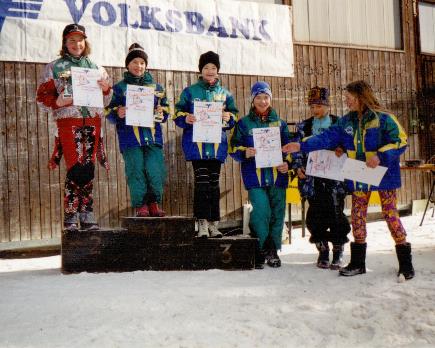 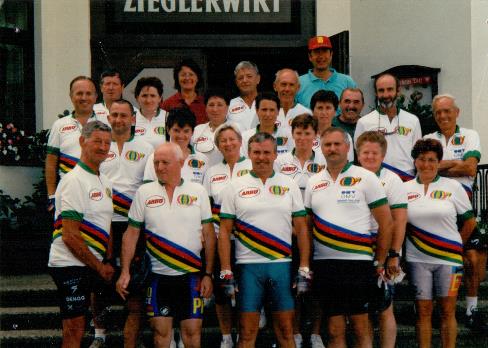 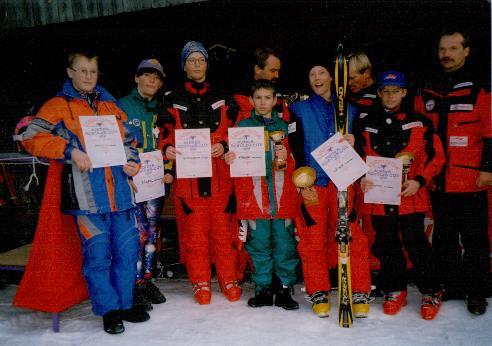 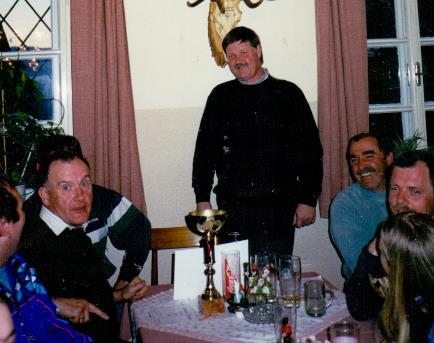 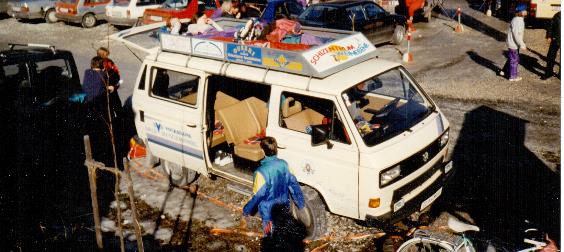 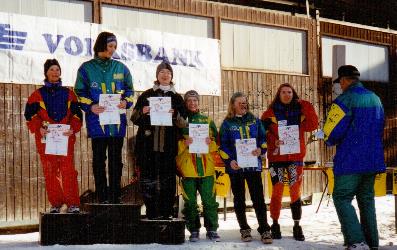 12
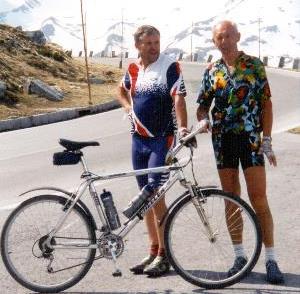 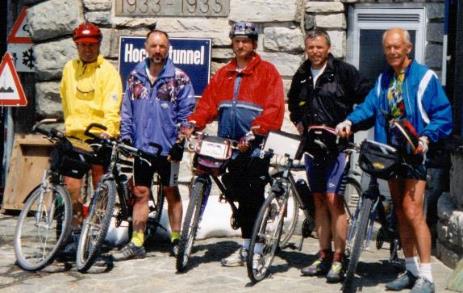 1995-2016
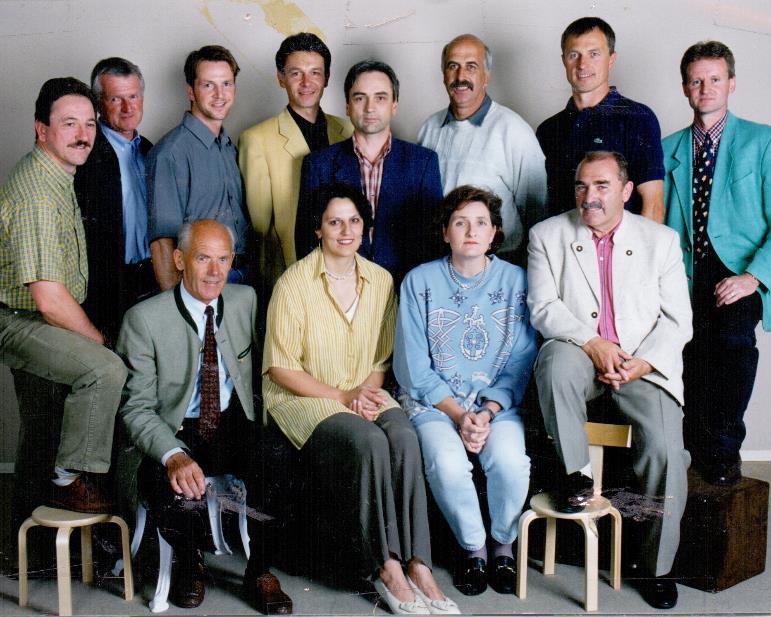 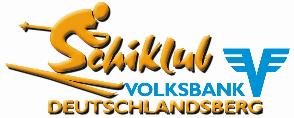 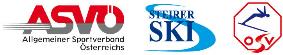 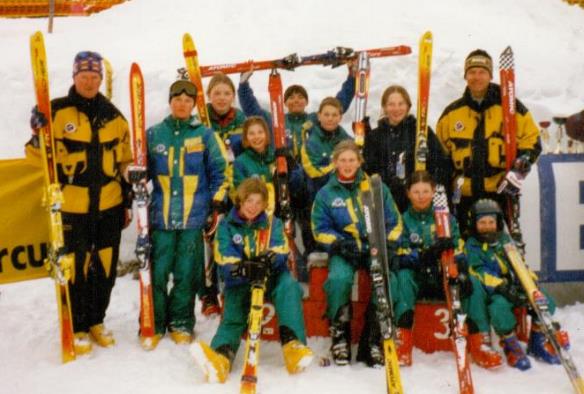 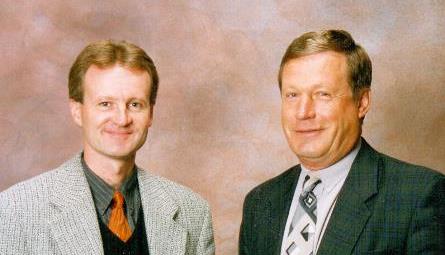 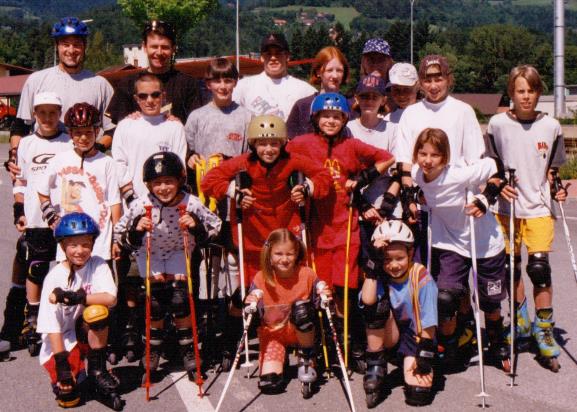 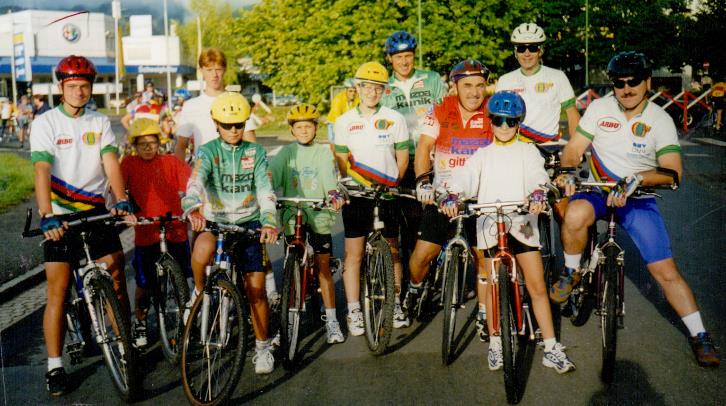 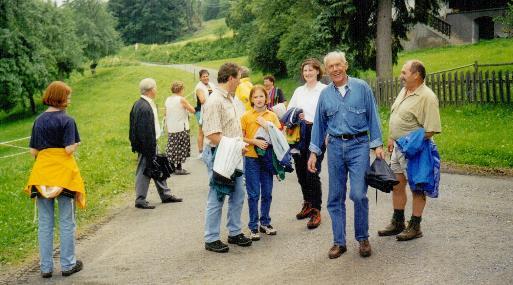 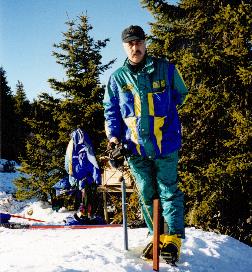 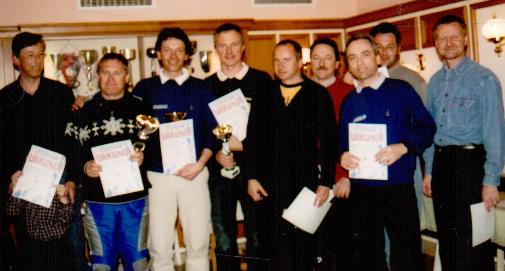 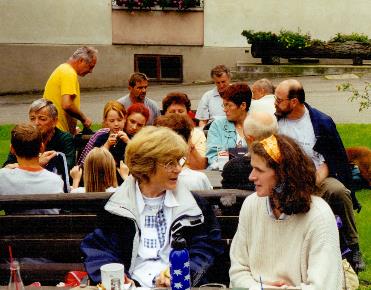 1995-2016
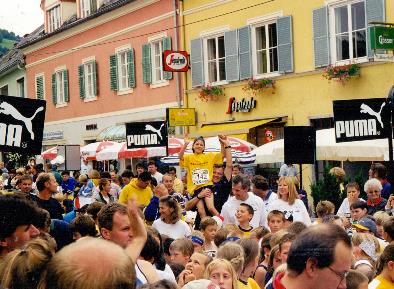 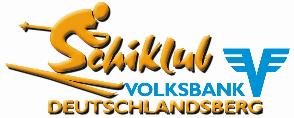 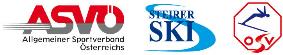 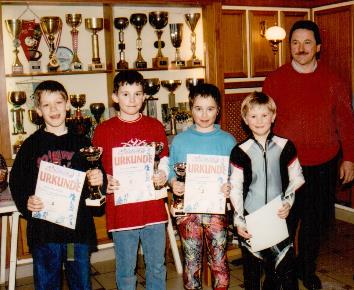 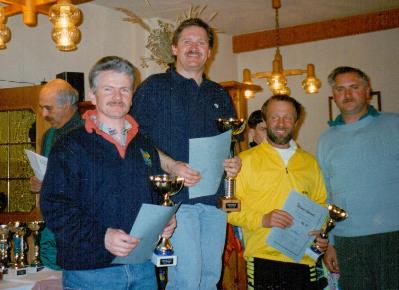 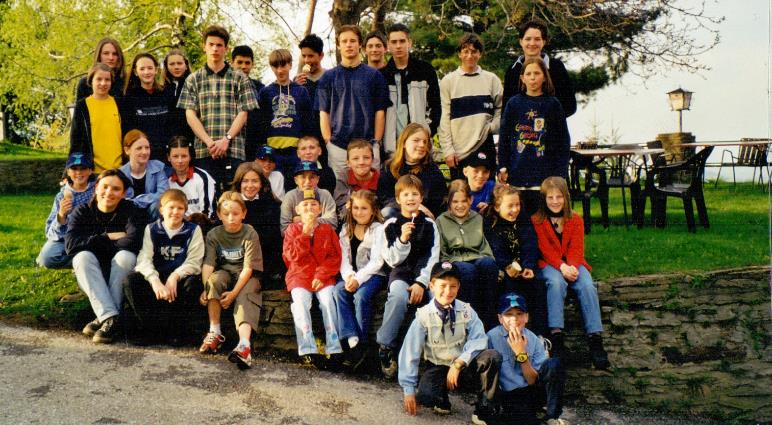 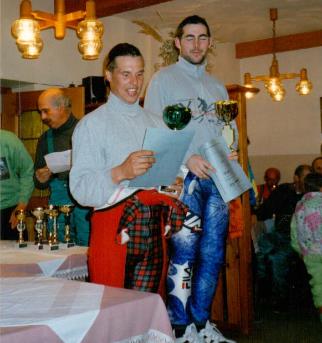 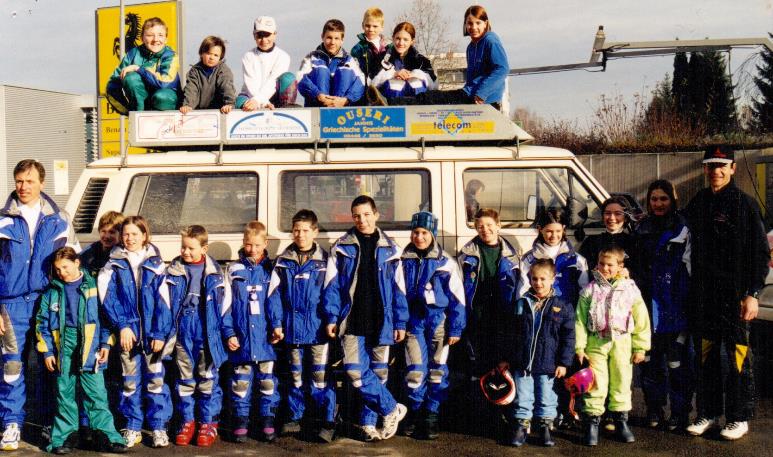 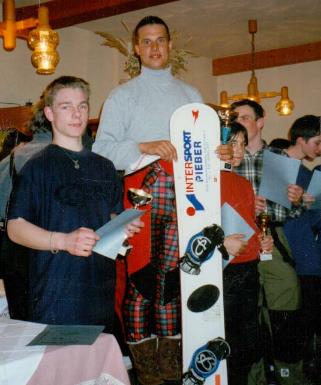 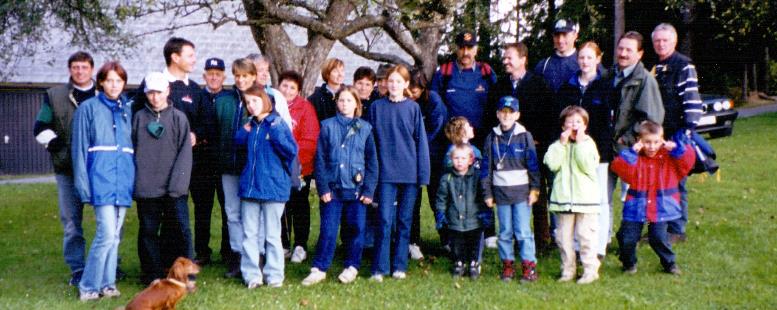 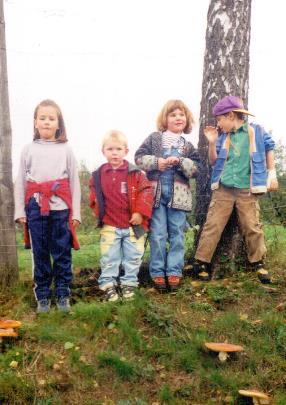 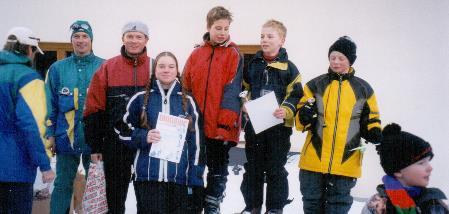 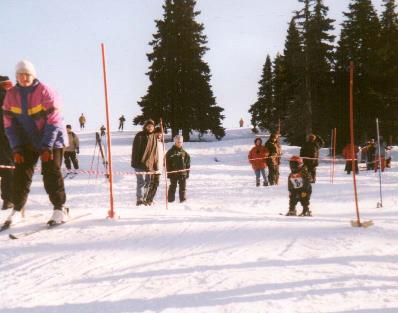 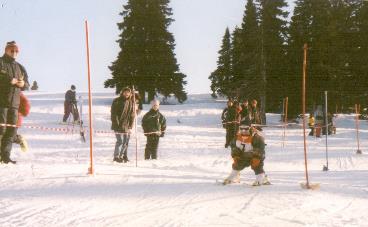 1995-2016
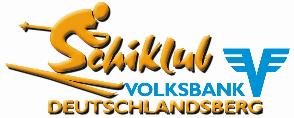 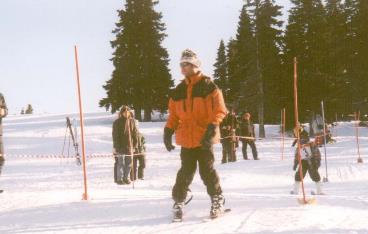 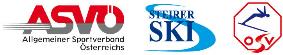 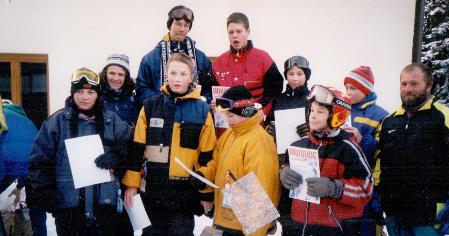 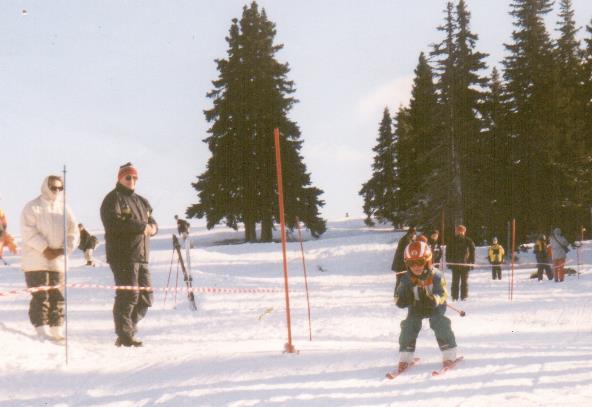 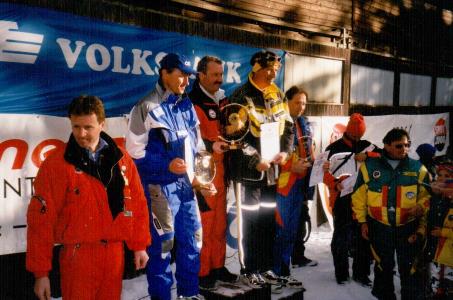 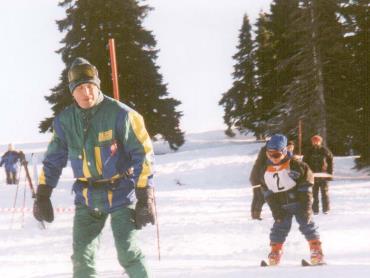 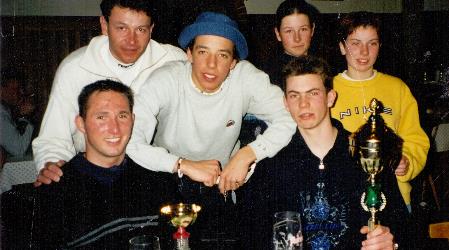 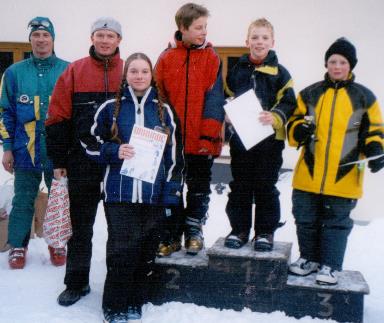 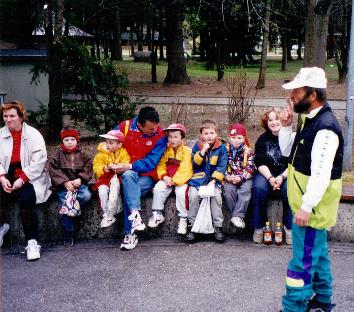 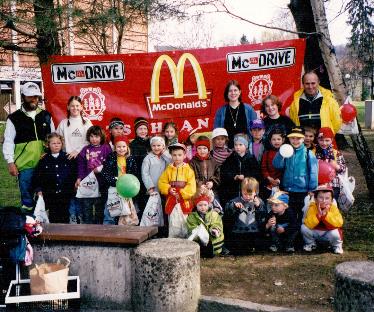 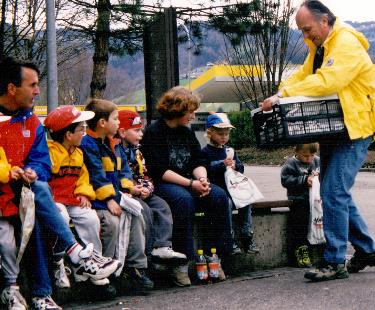 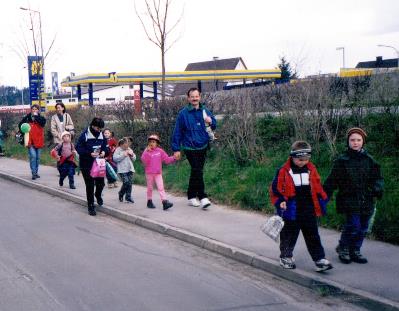 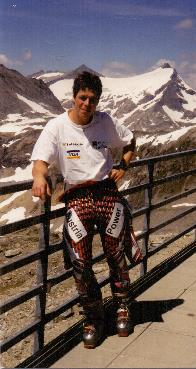 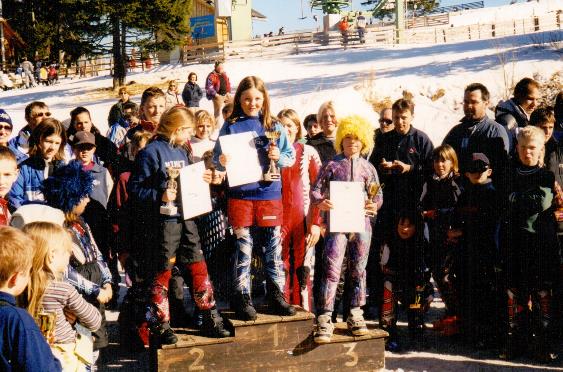 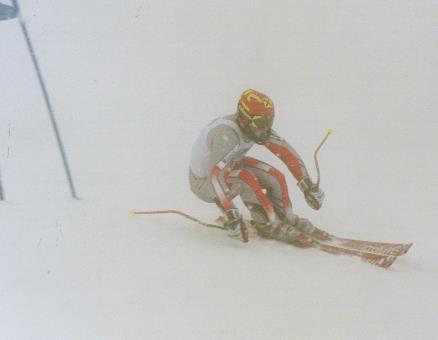 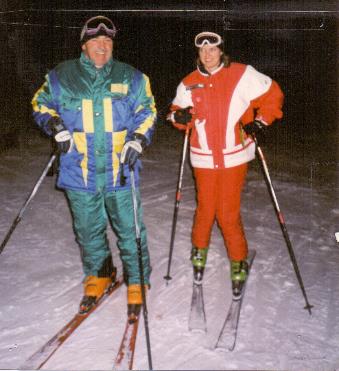 1995-2016
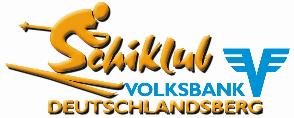 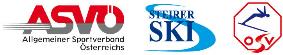 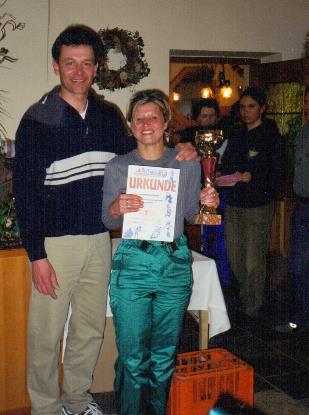 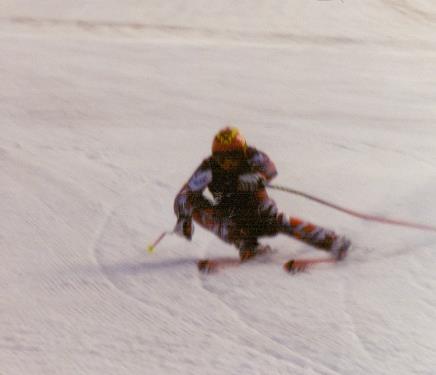 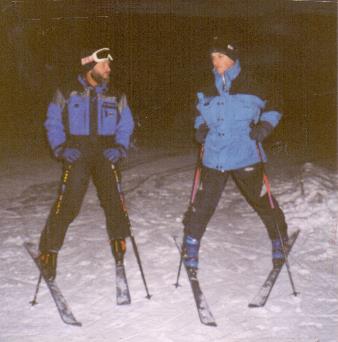 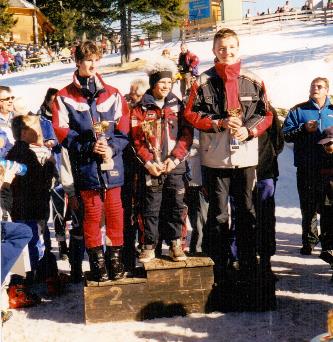 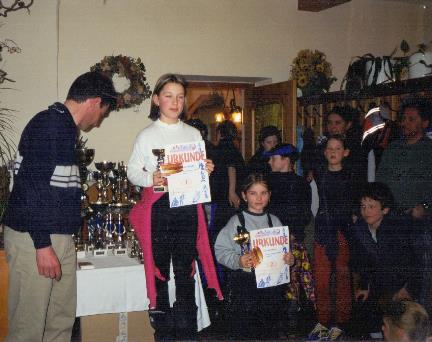 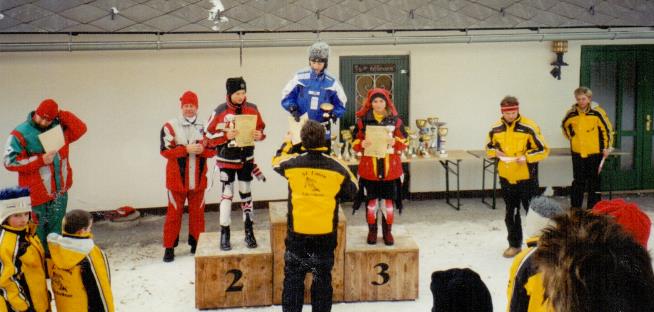 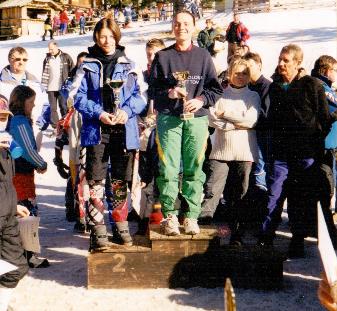 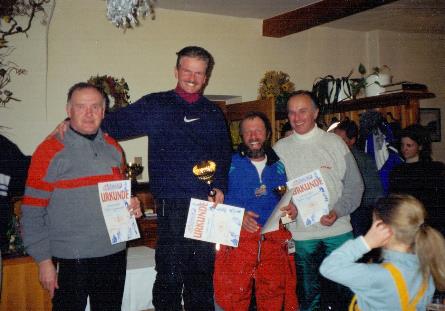 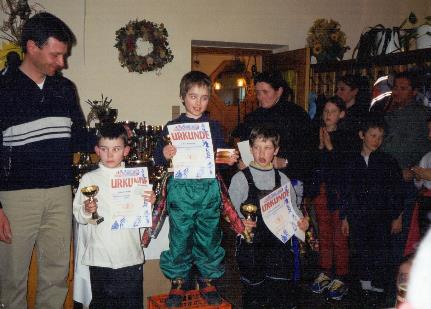 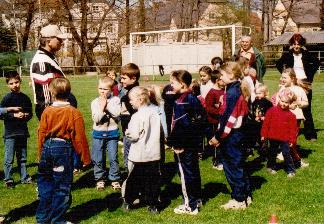 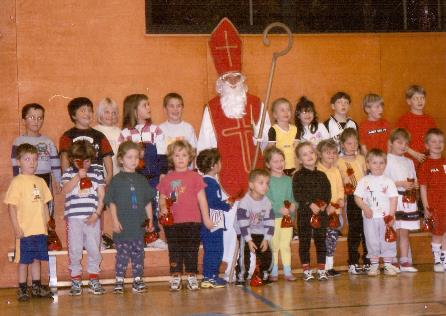 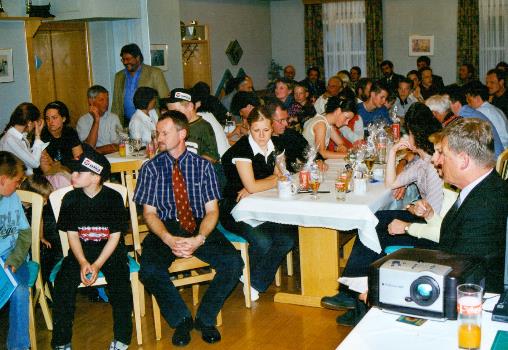 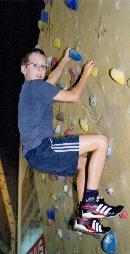 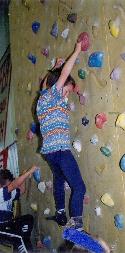 1995-2016
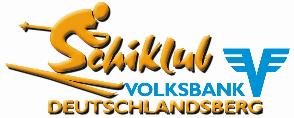 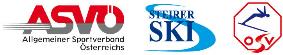 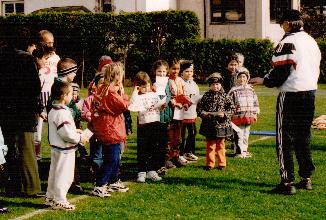 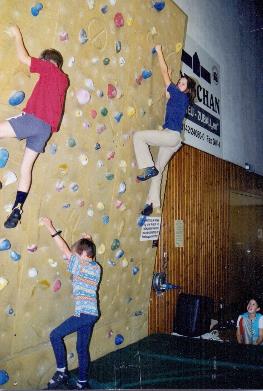 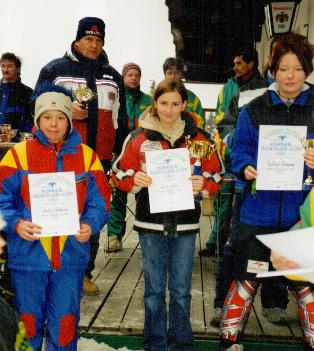 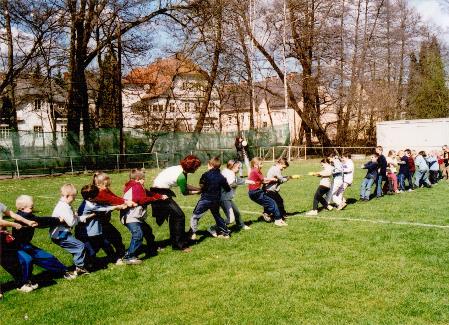 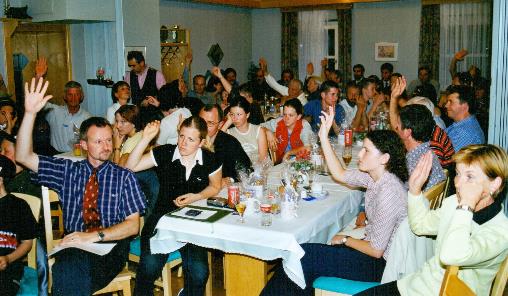 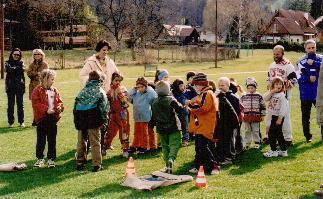 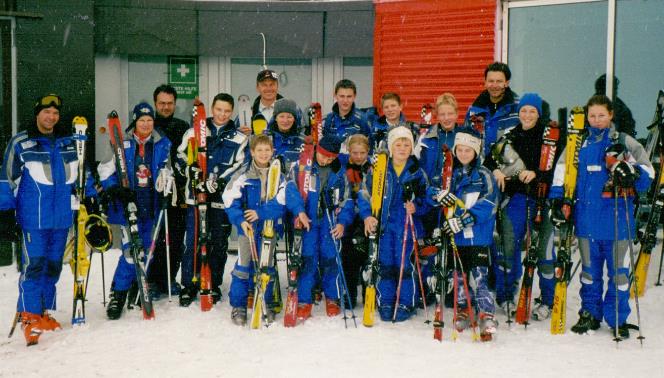 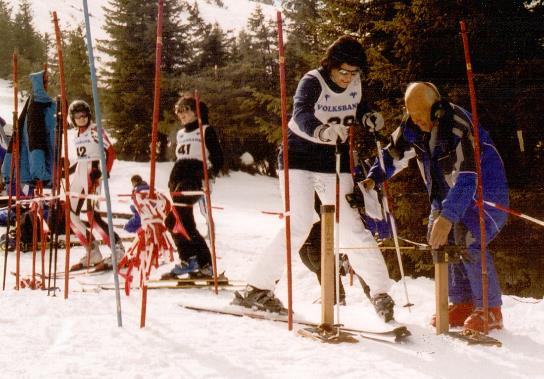 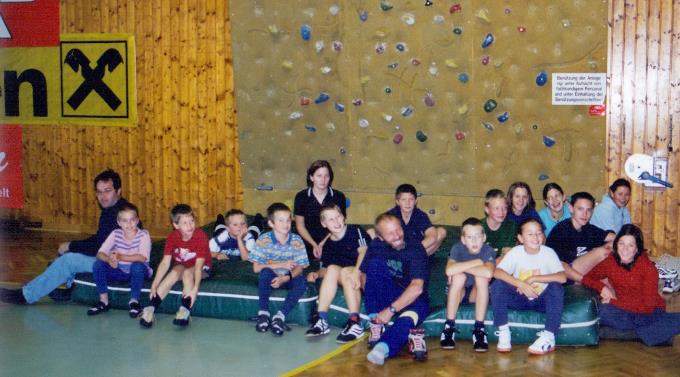 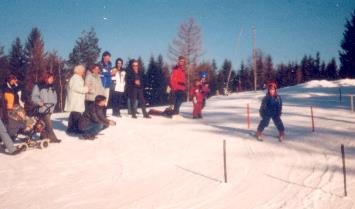 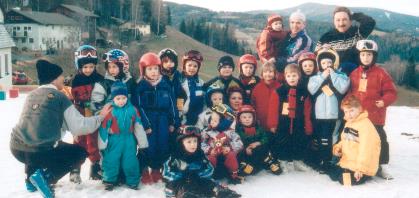 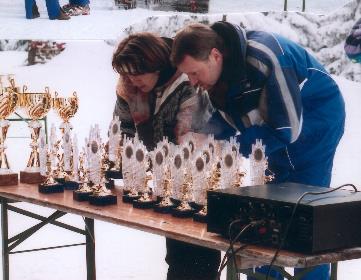 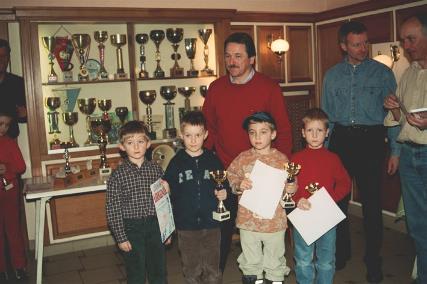 1995-2016
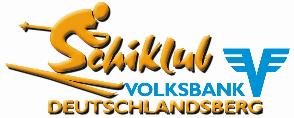 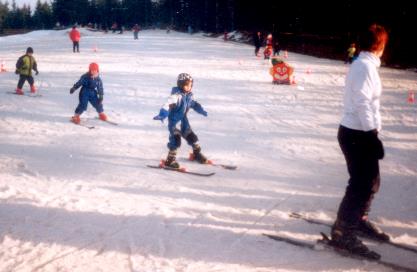 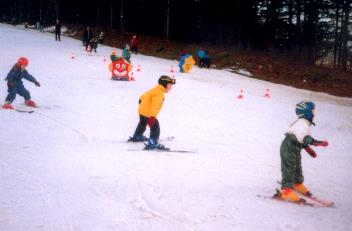 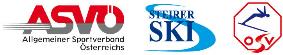 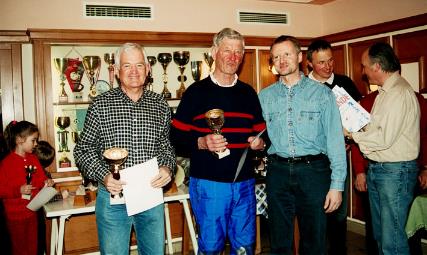 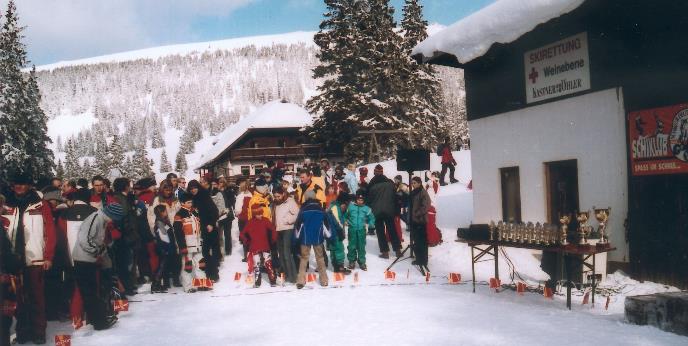 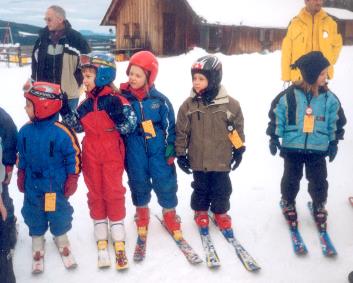 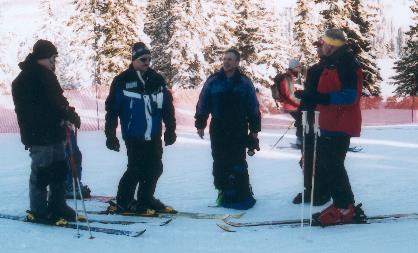 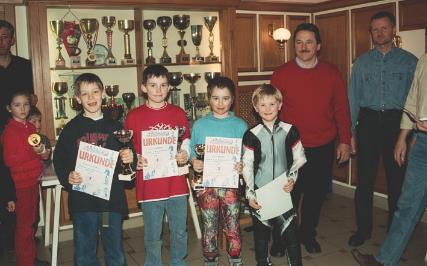 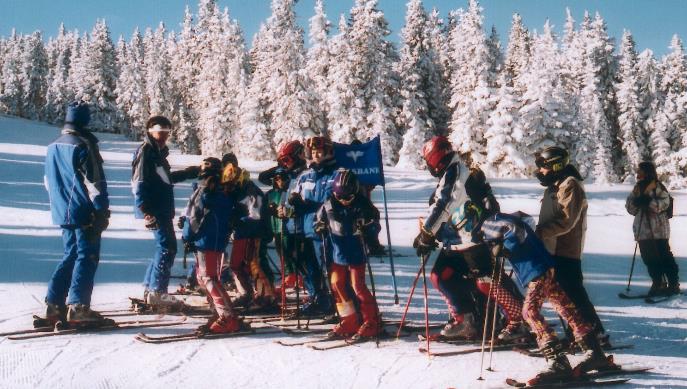 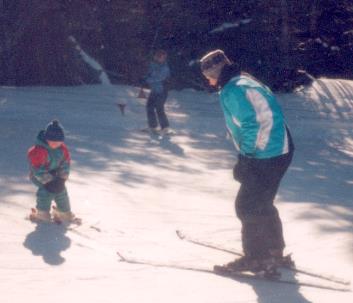 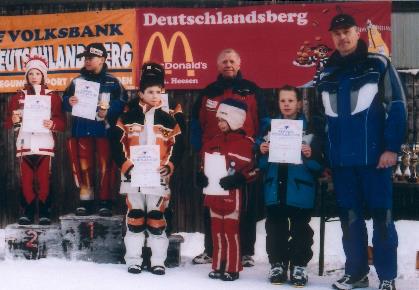 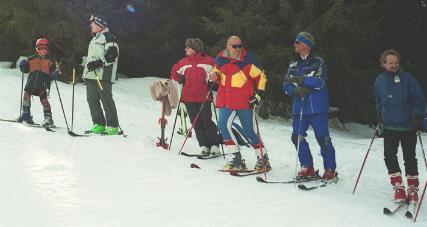 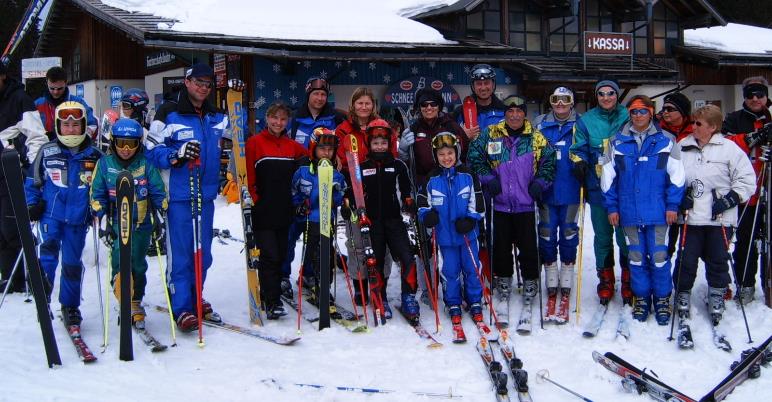 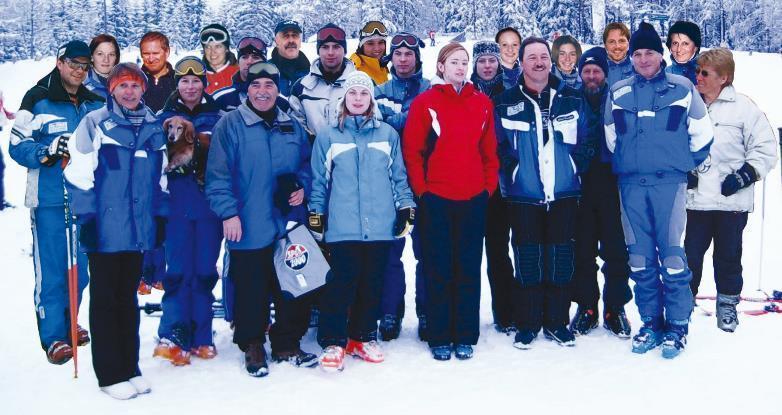 1995-2016
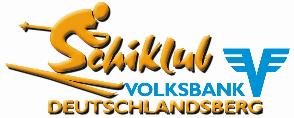 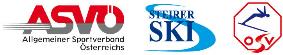 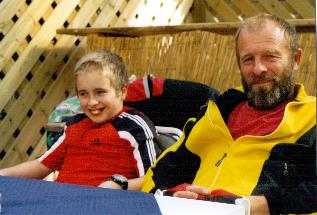 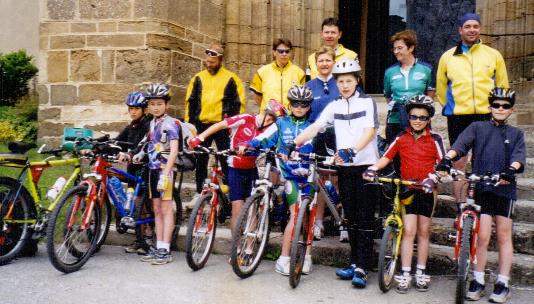 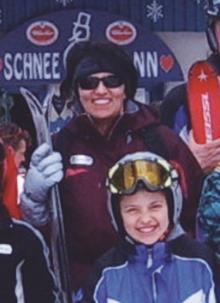 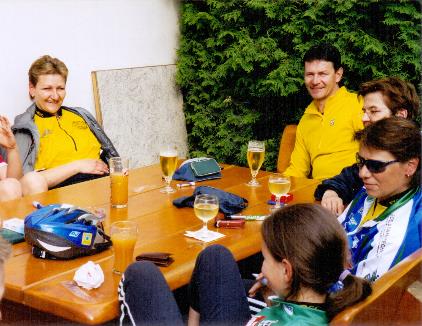 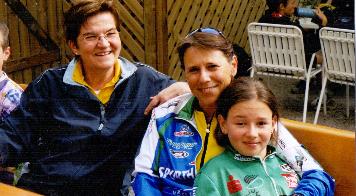 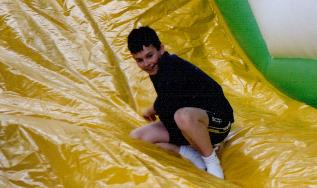 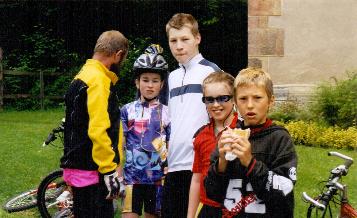 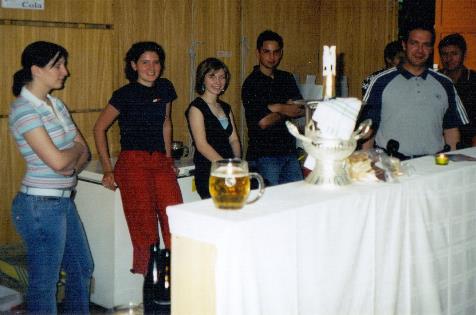 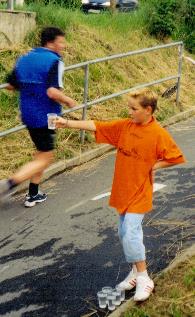 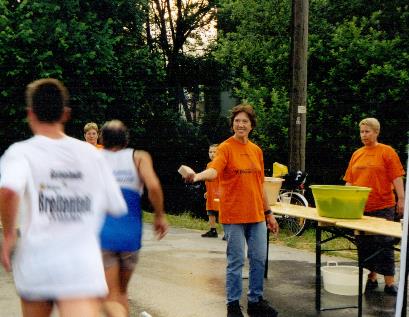 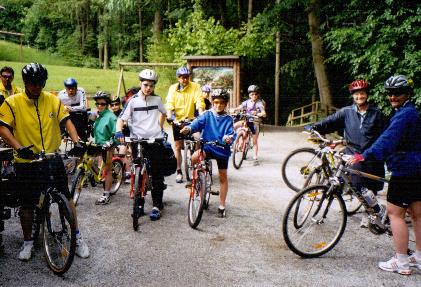 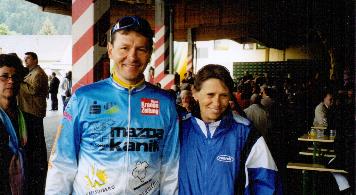 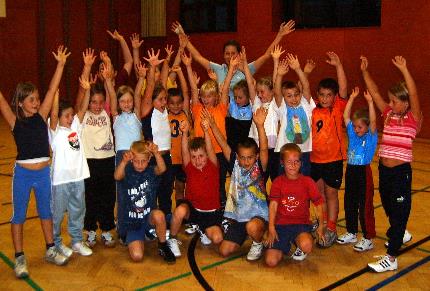 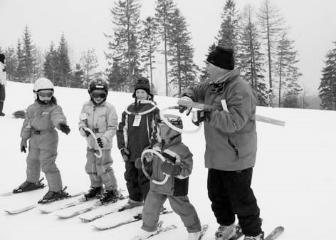 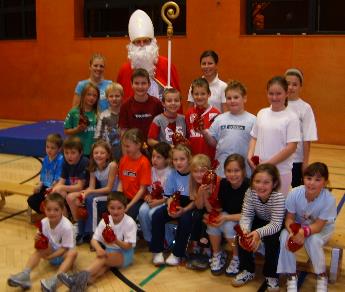 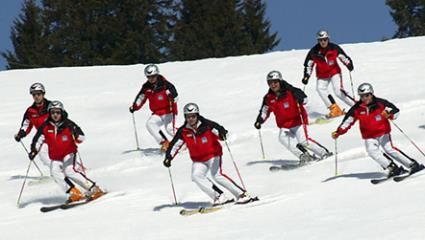 1995-2016
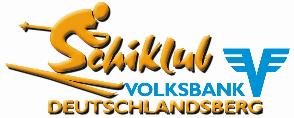 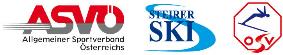 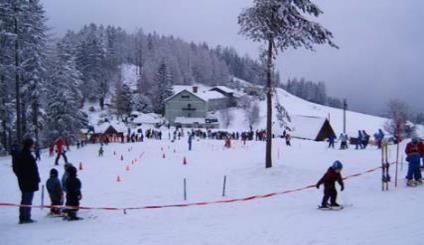 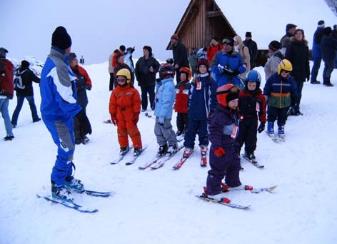 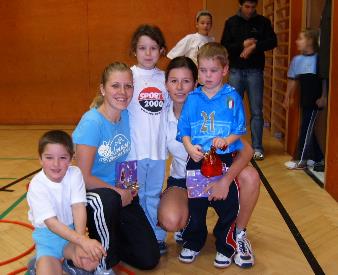 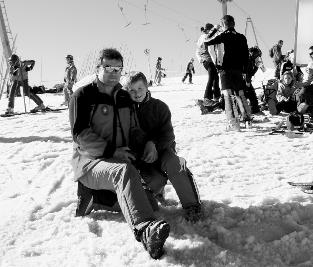 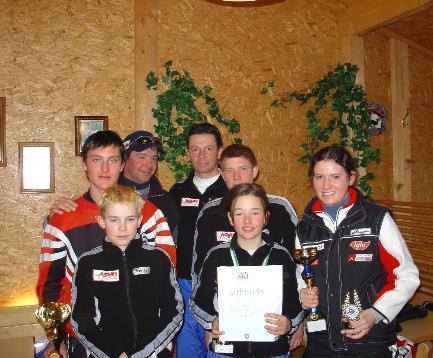 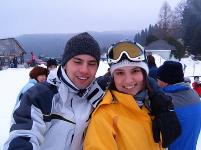 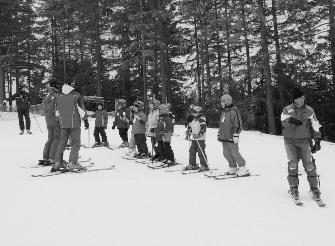 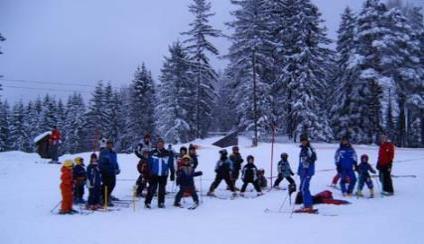 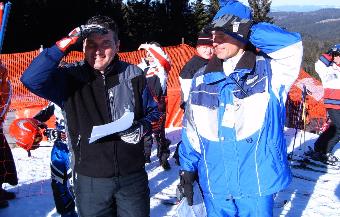 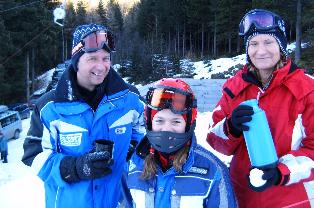 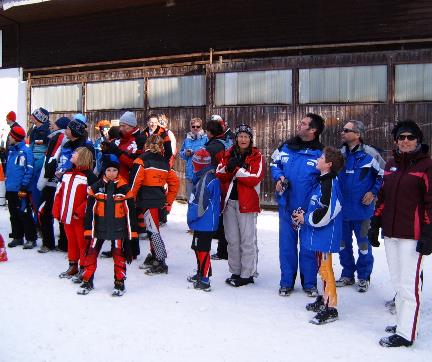 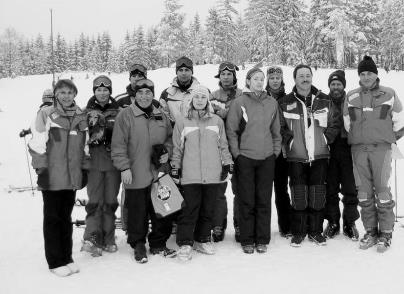 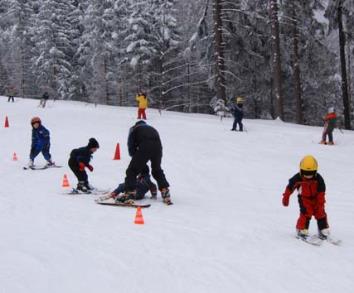 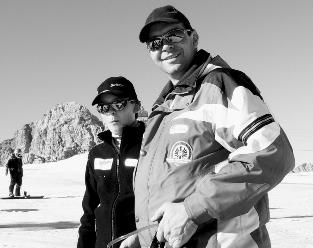 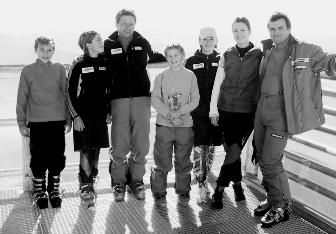 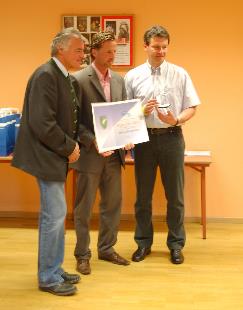 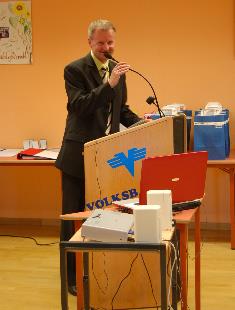 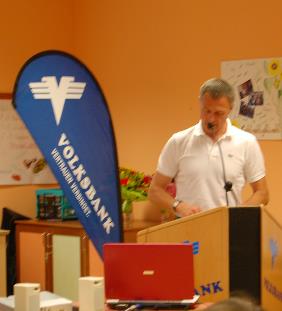 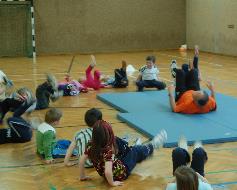 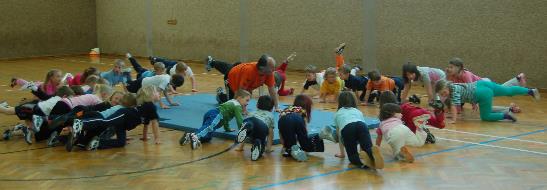 1995-2016
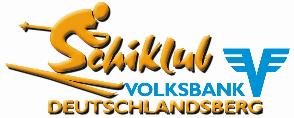 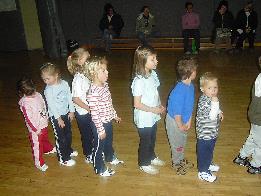 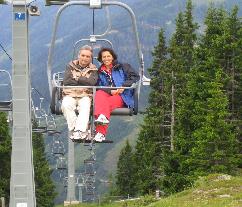 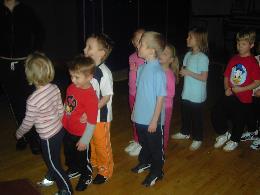 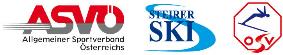 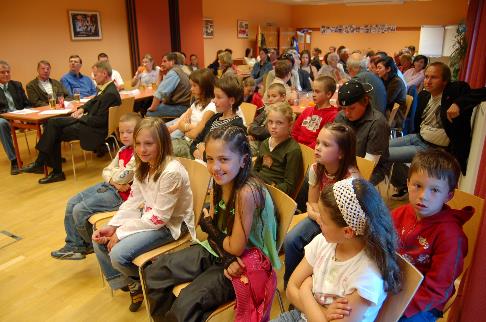 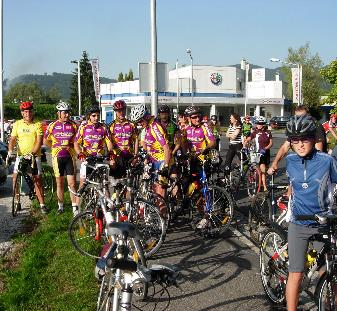 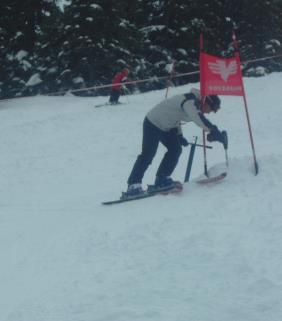 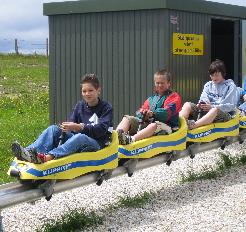 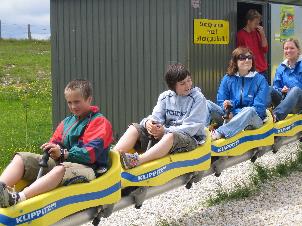 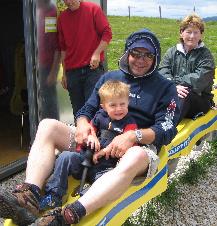 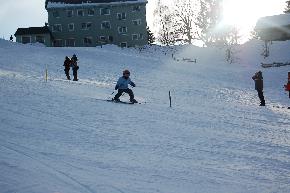 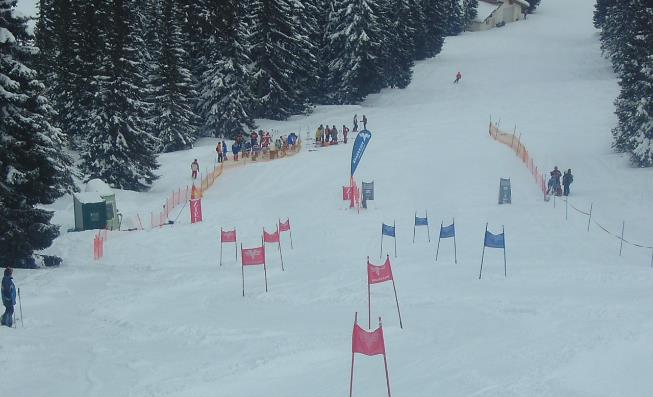 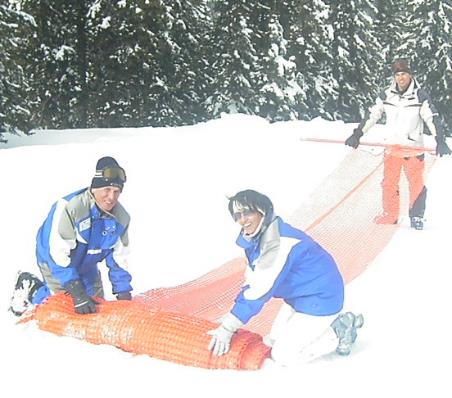 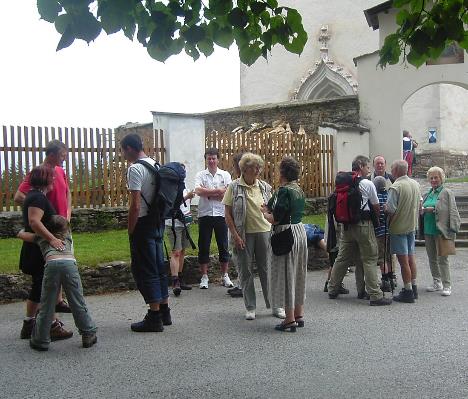 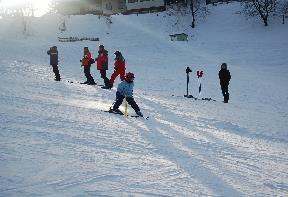 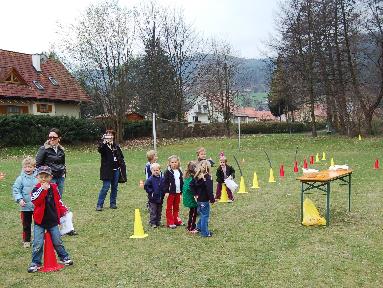 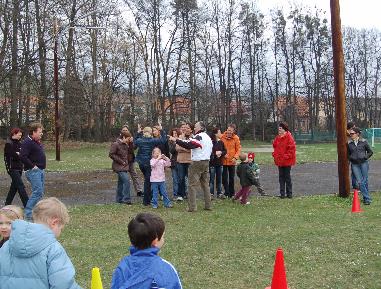 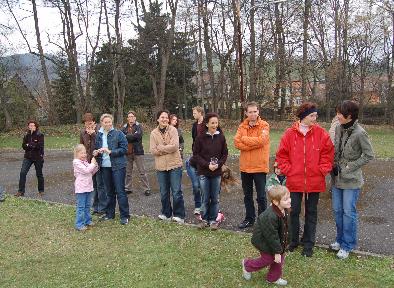 1995-2016
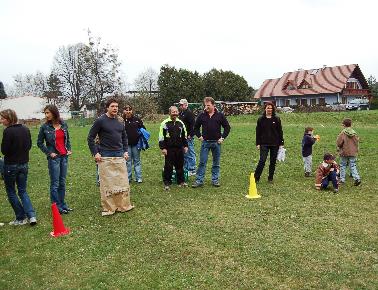 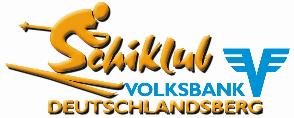 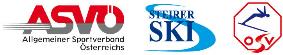 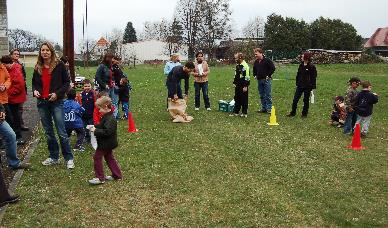 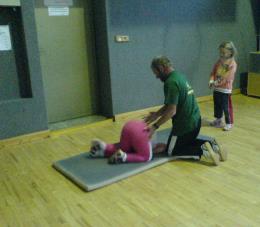 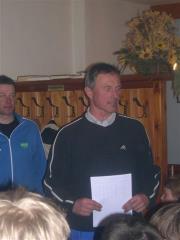 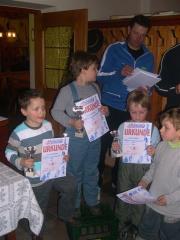 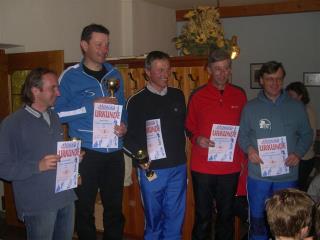 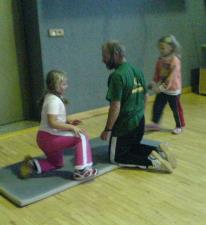 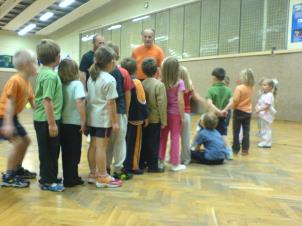 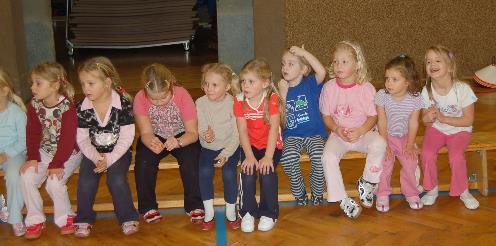 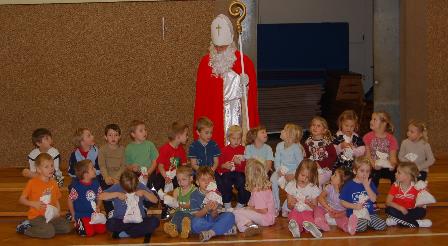 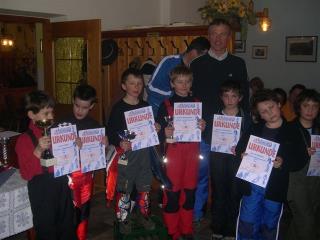 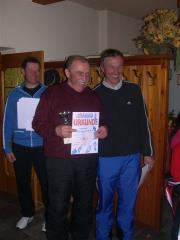 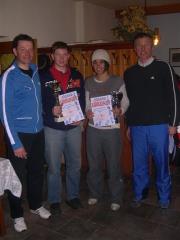 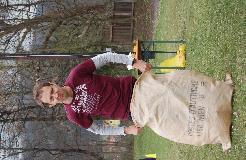 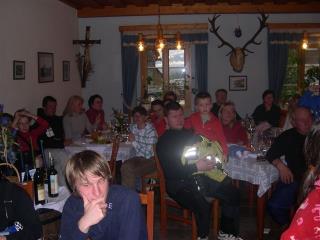 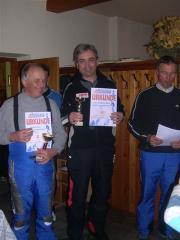 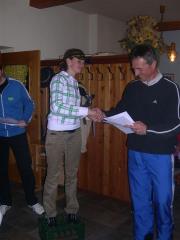 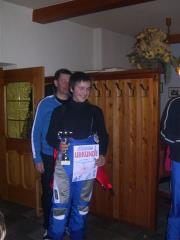 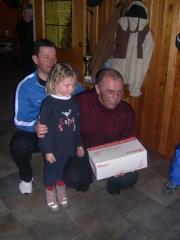 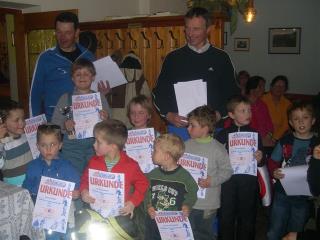 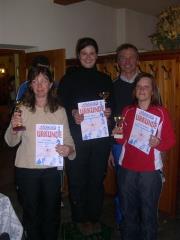 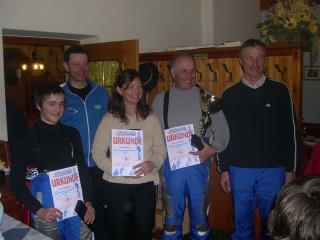 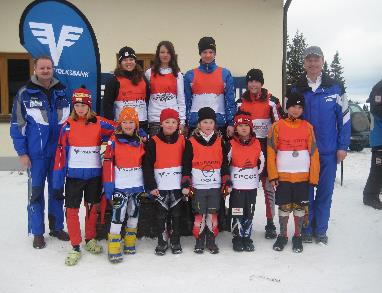 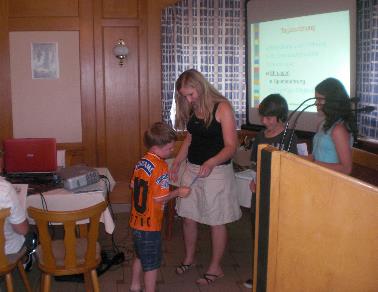 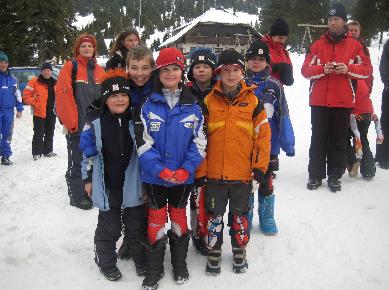 1995-2016
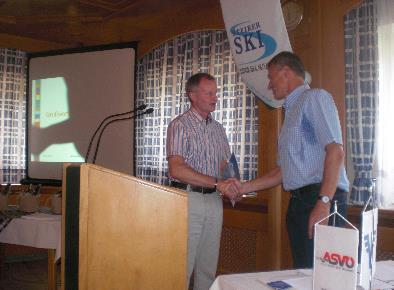 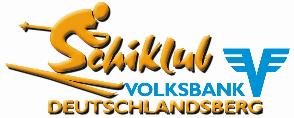 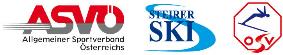 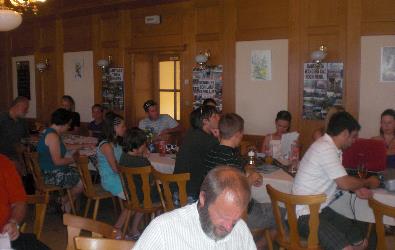 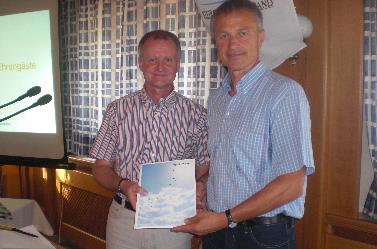 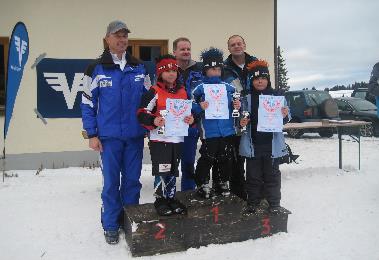 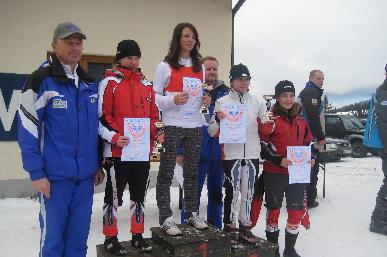 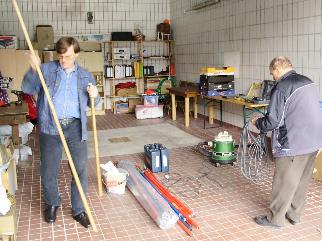 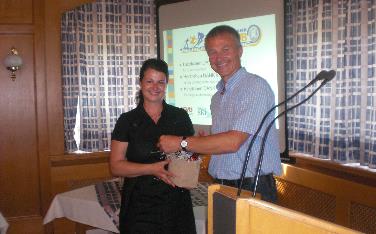 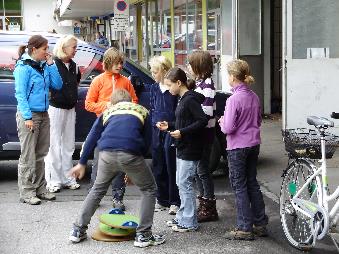 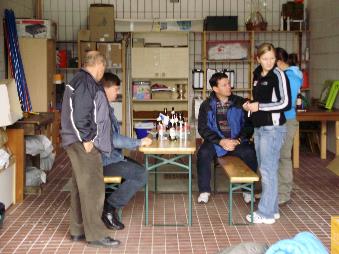 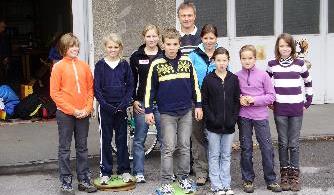 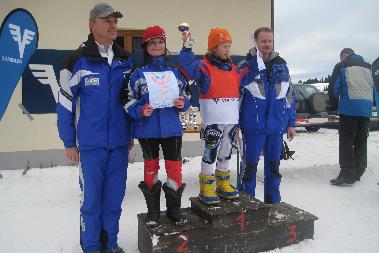 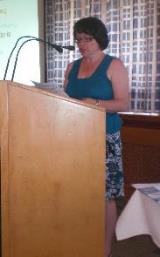 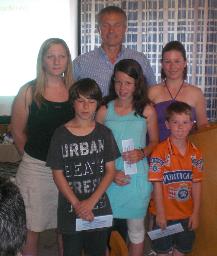 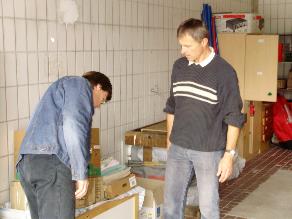 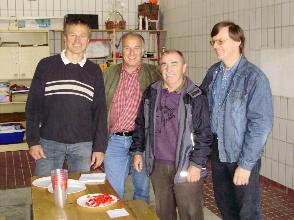 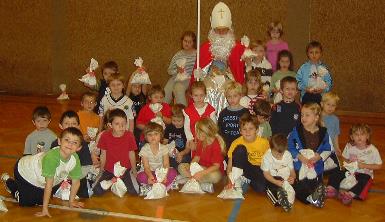 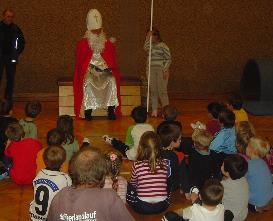 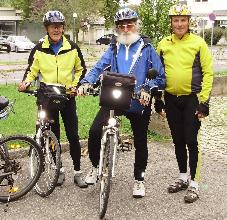 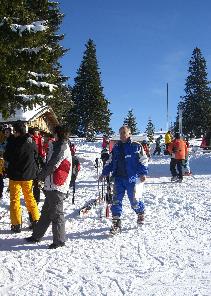 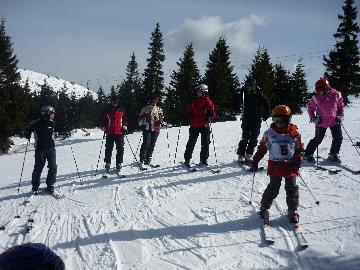 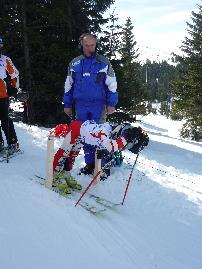 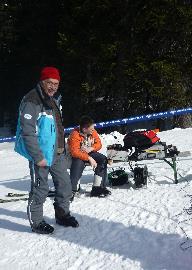 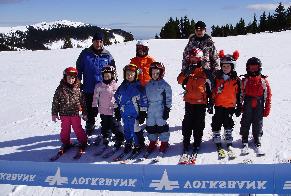 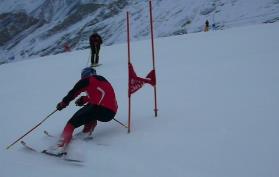 1995-2016
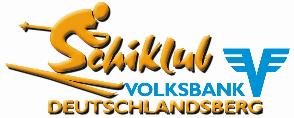 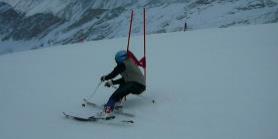 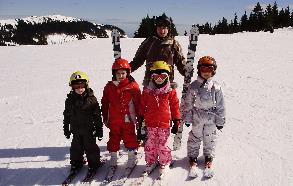 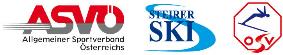 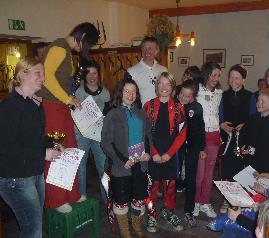 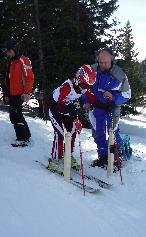 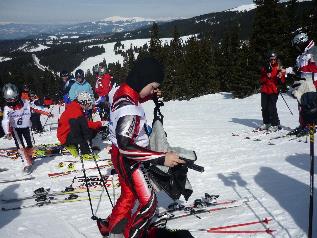 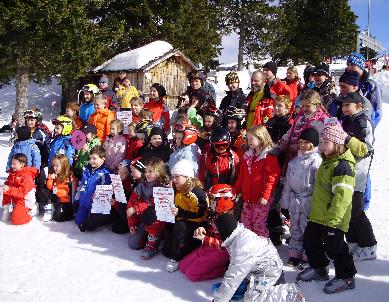 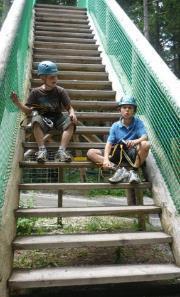 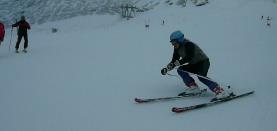 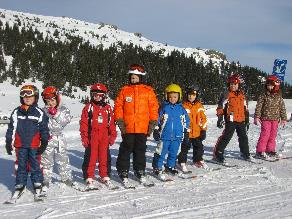 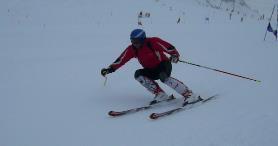 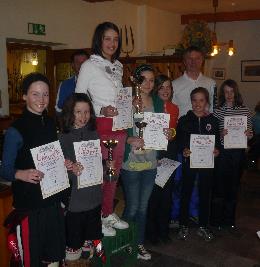 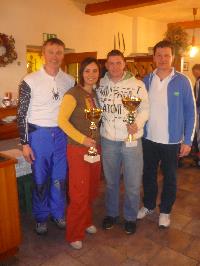 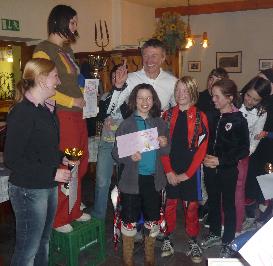 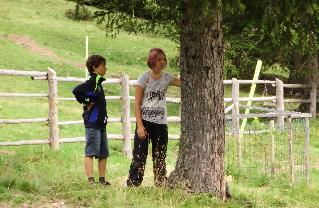 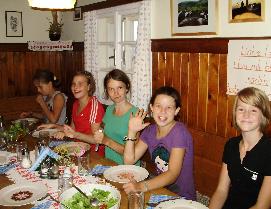 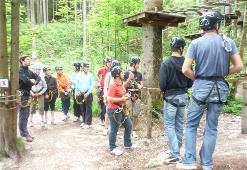 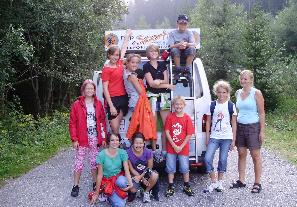 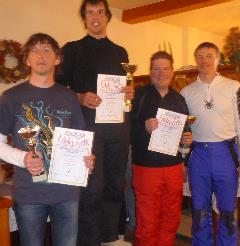 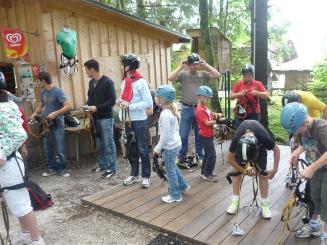 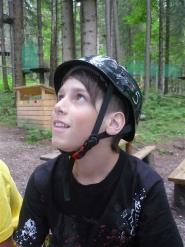 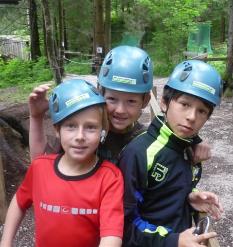 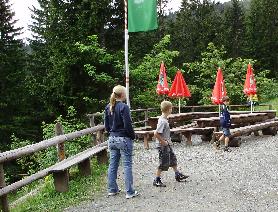 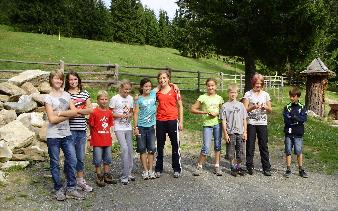 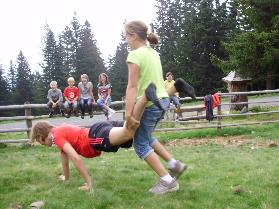 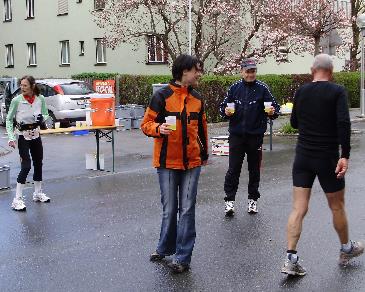 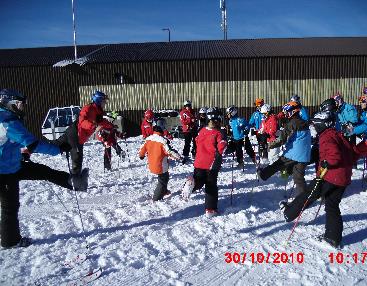 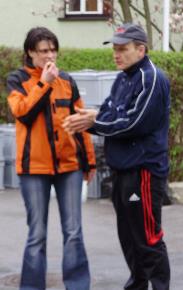 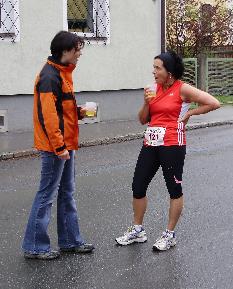 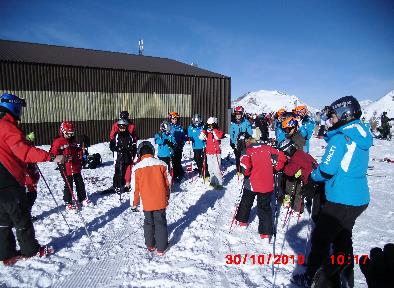 1995-2016
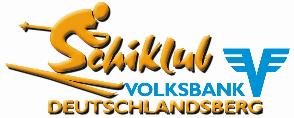 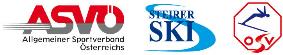 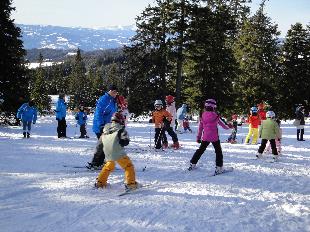 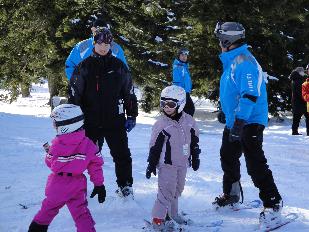 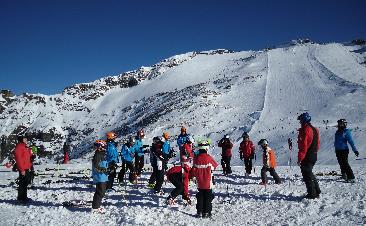 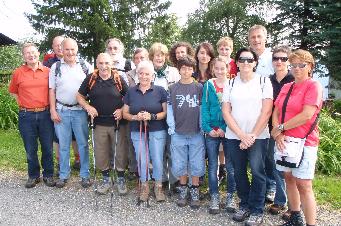 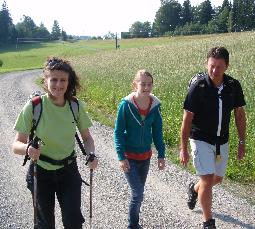 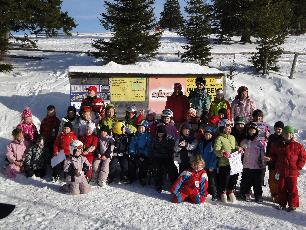 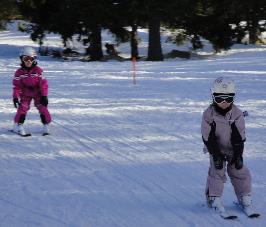 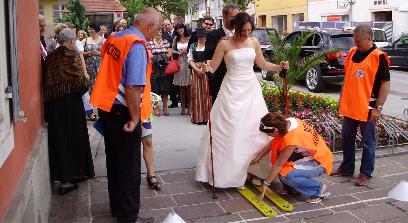 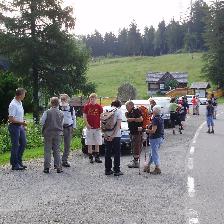 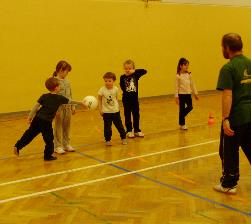 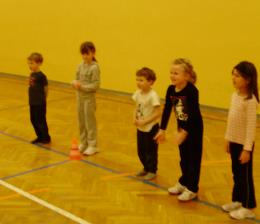 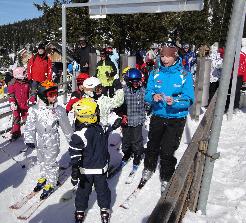 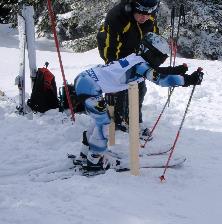 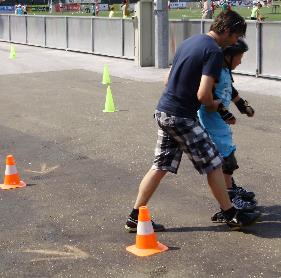 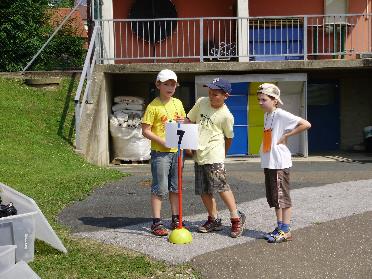 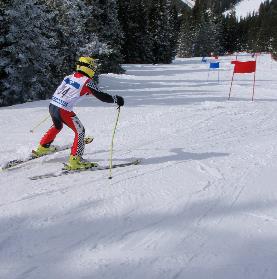 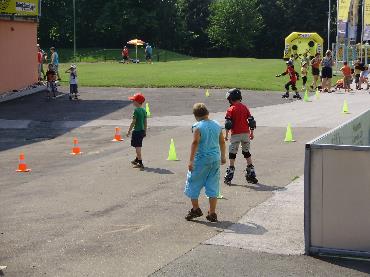 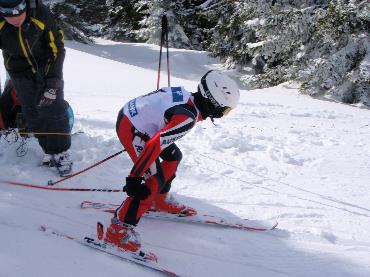 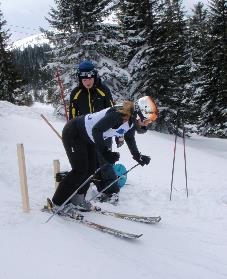 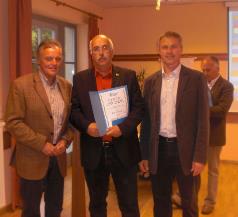 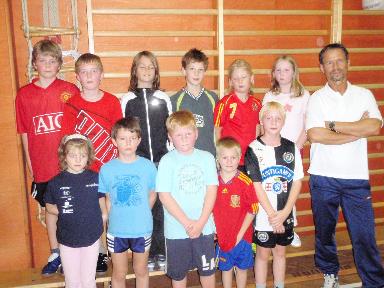 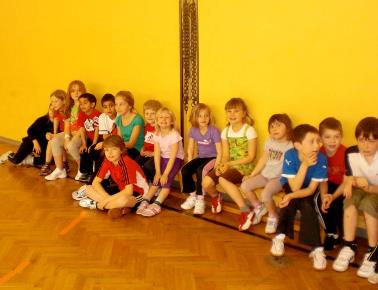 1995-2016
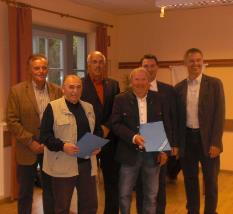 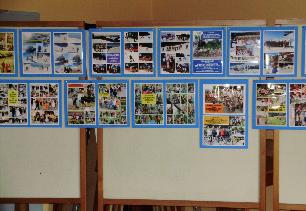 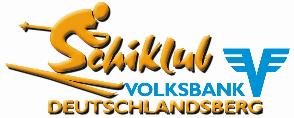 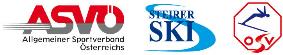 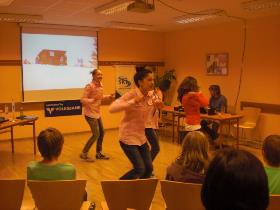 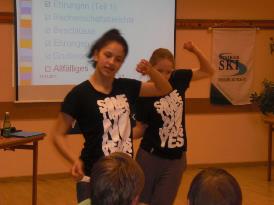 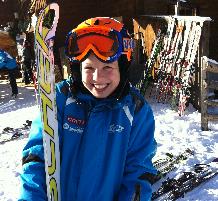 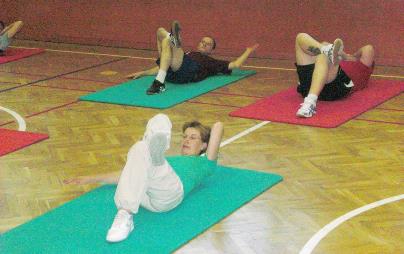 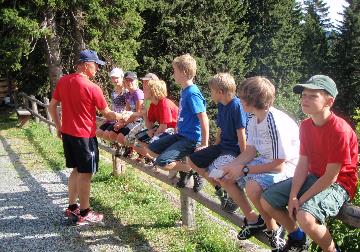 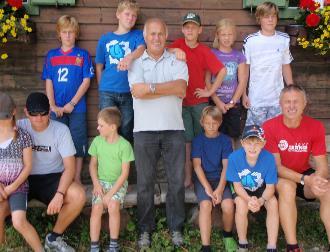 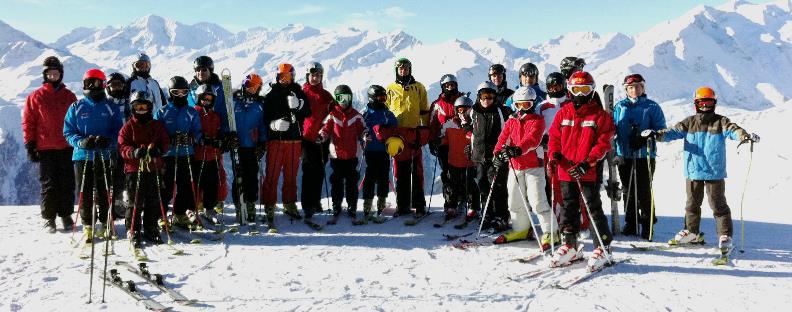 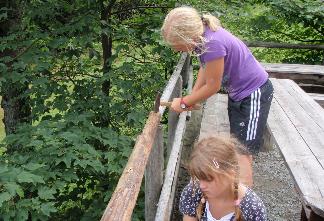 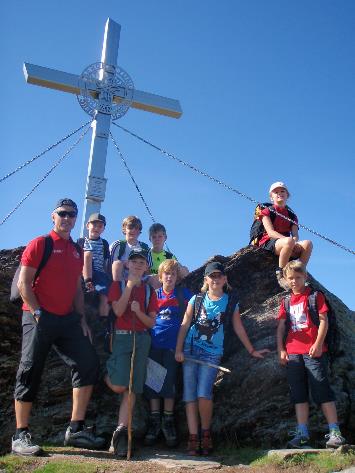 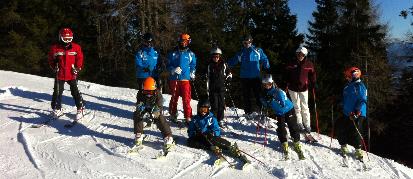 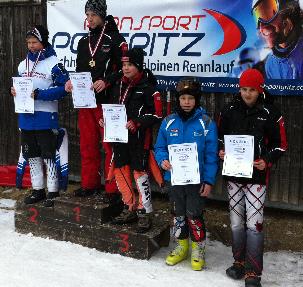 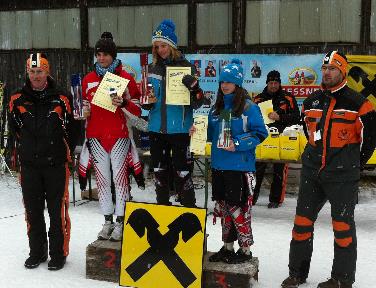 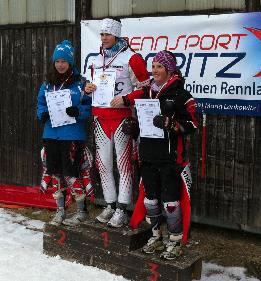 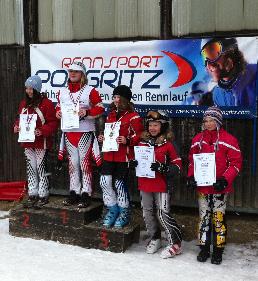 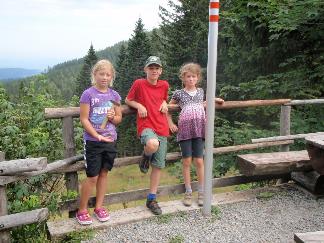 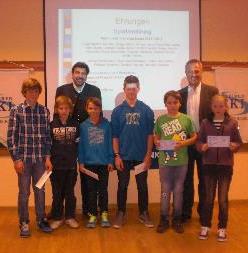 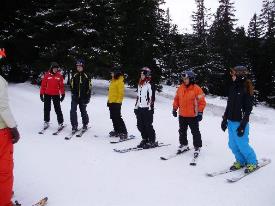 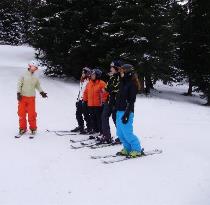 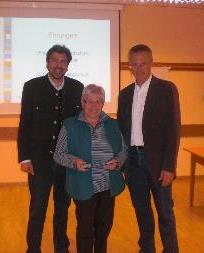 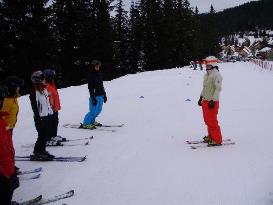 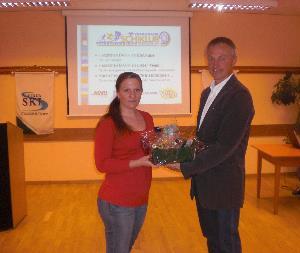 1995-2016
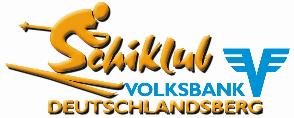 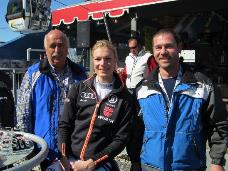 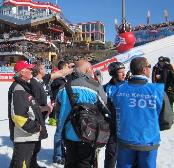 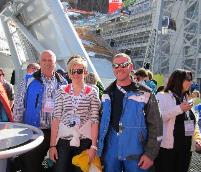 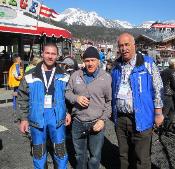 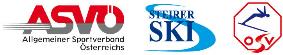 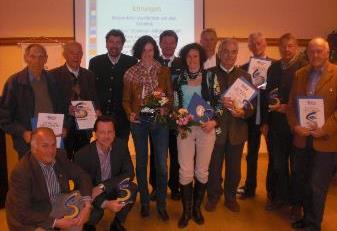 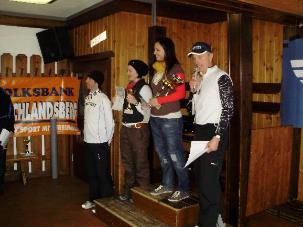 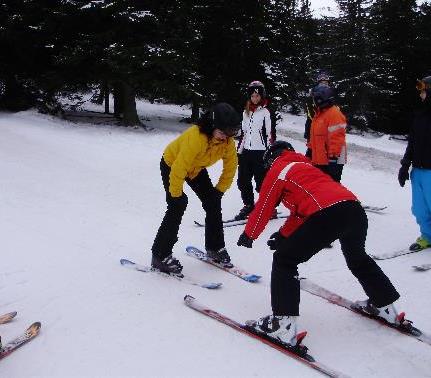 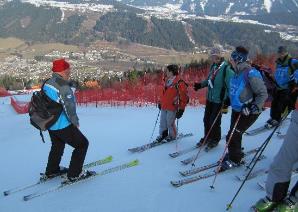 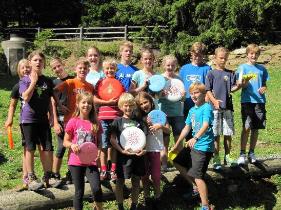 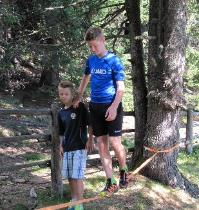 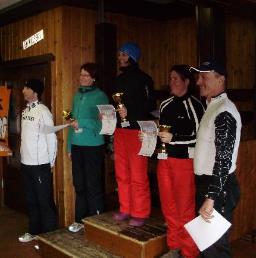 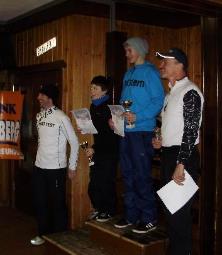 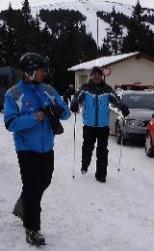 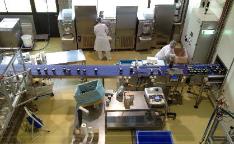 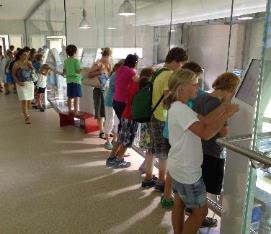 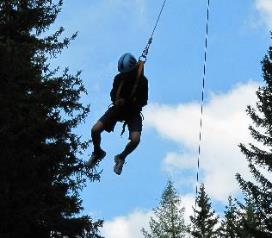 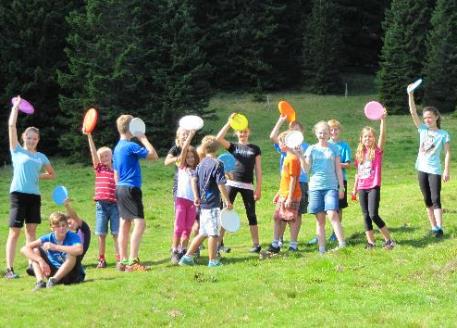 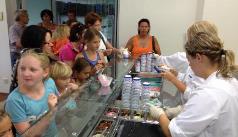 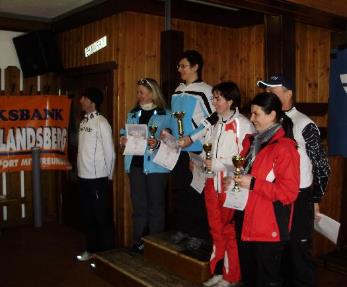 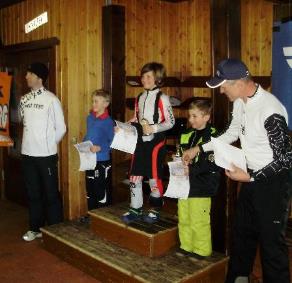 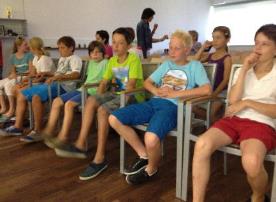 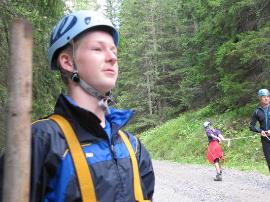 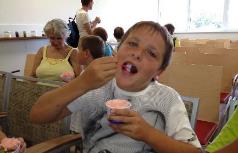 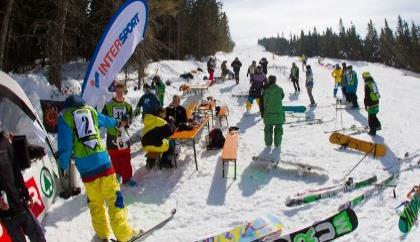 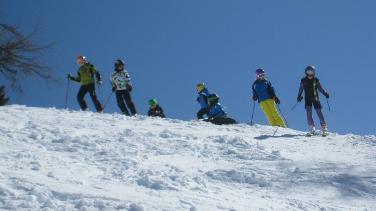 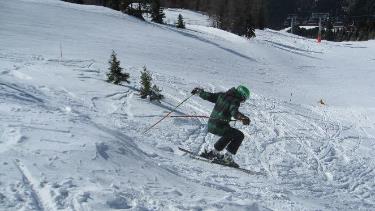 1995-2016
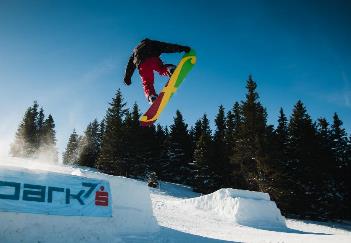 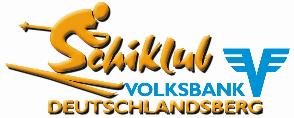 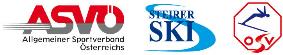 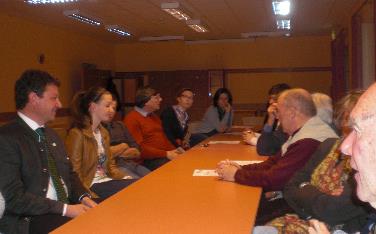 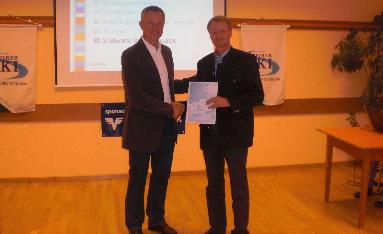 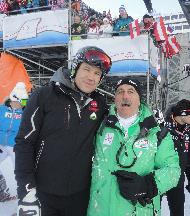 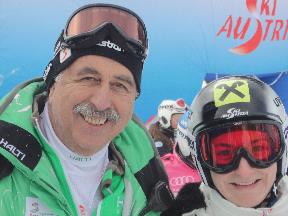 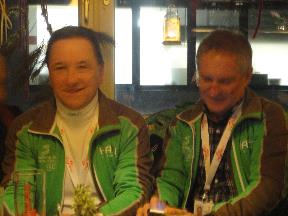 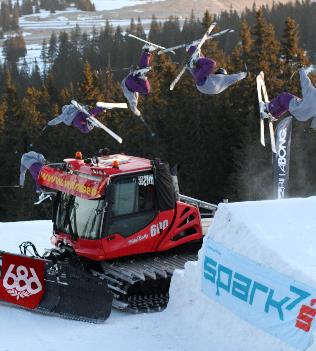 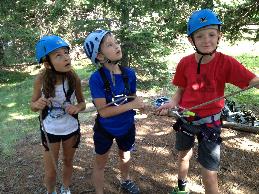 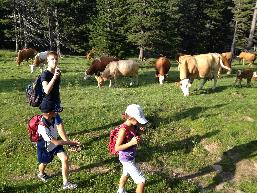 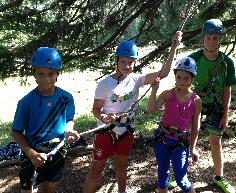 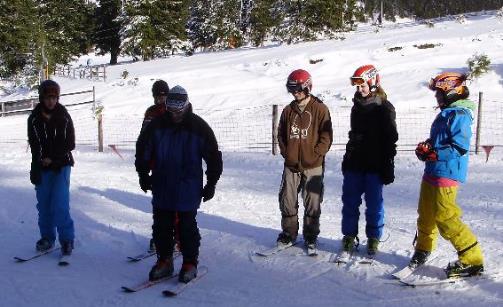 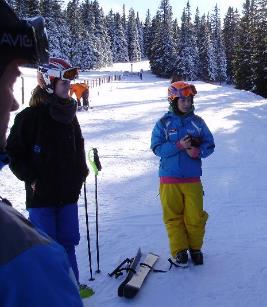 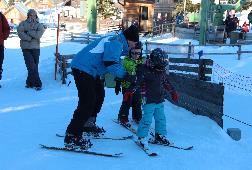 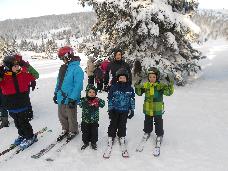 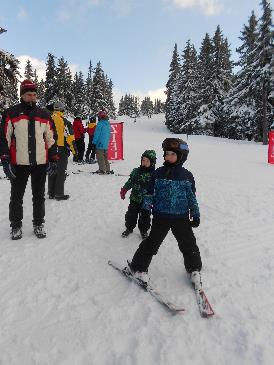 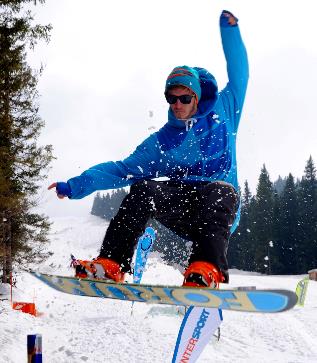 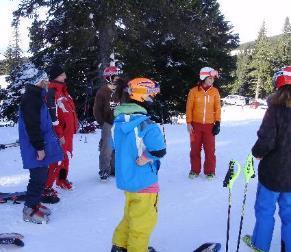 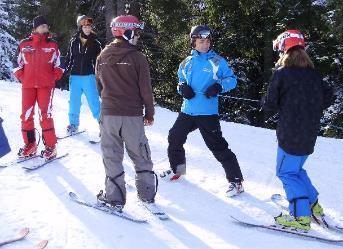 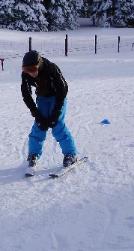 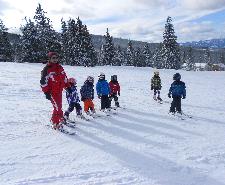 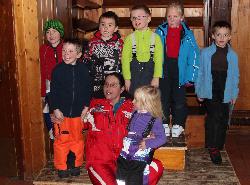 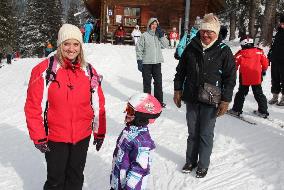 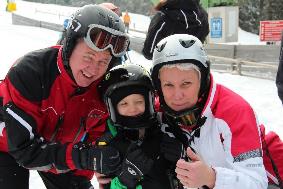 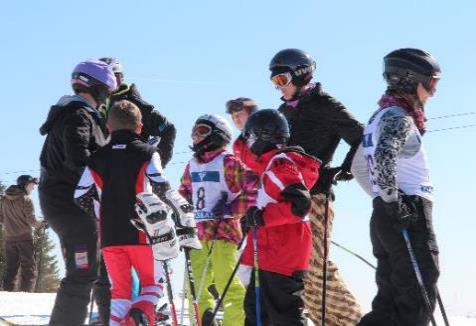 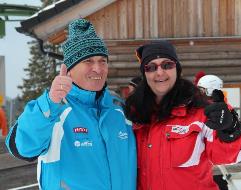 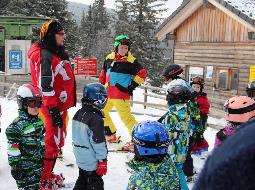 1995-2016
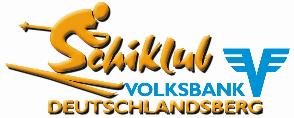 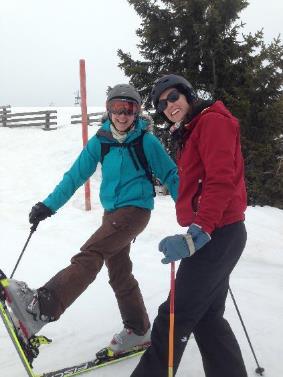 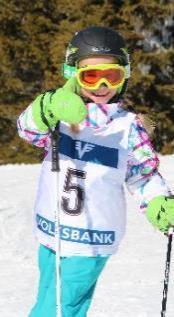 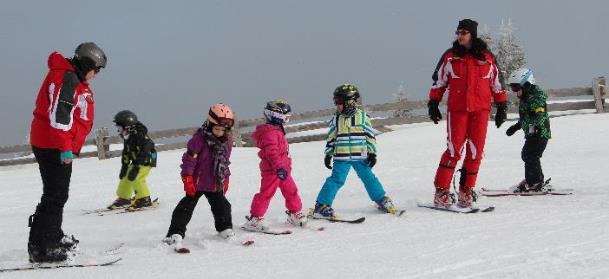 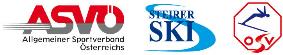 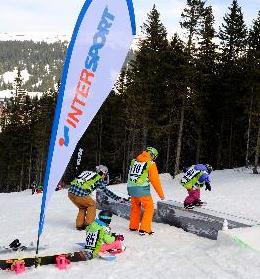 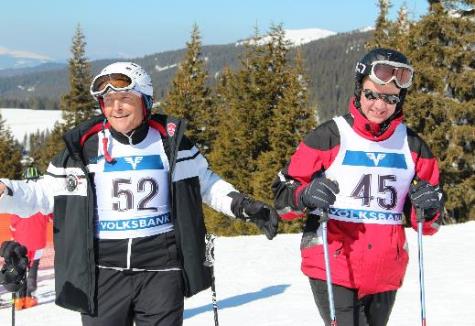 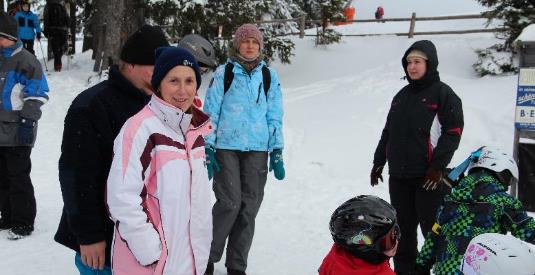 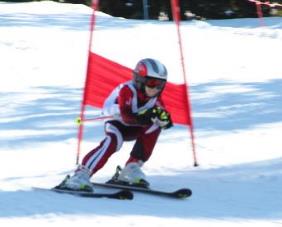 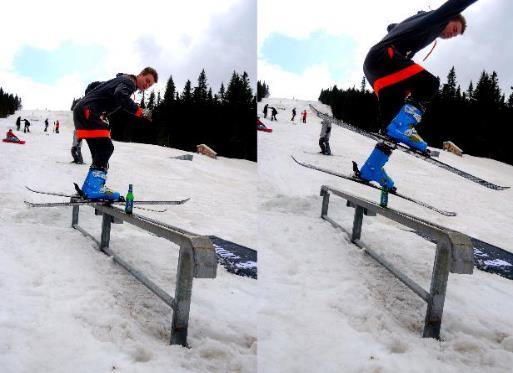 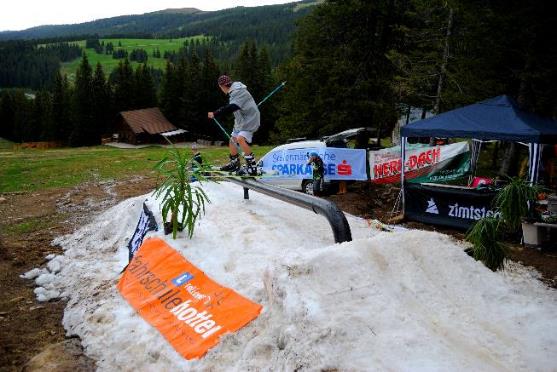 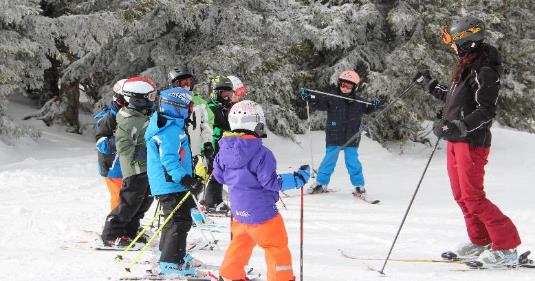 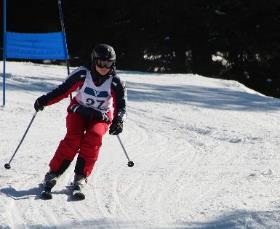 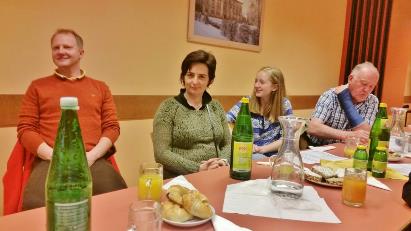 1995-2016
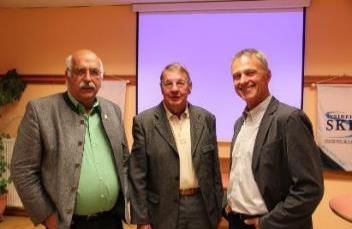 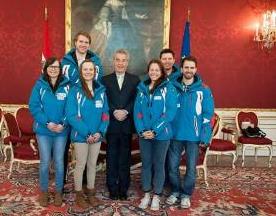 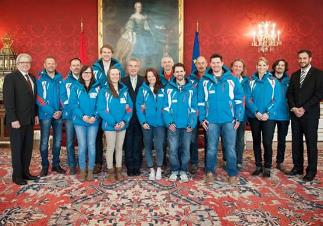 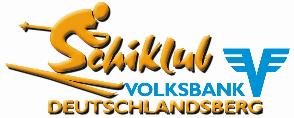 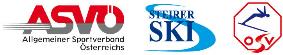 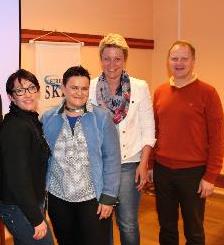 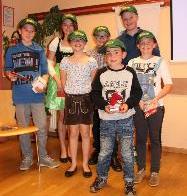 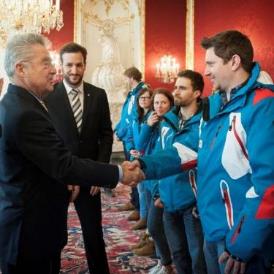 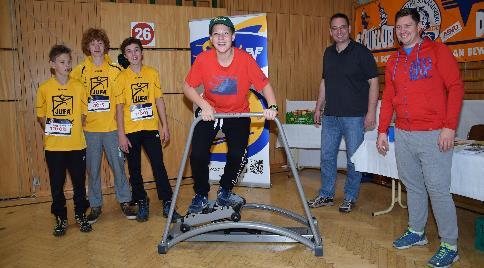 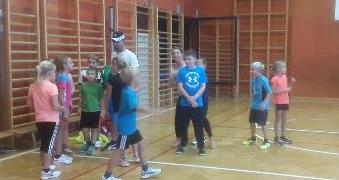 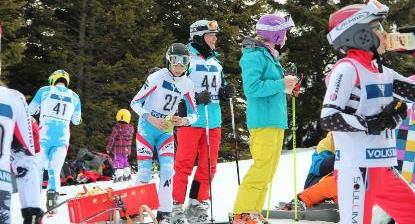 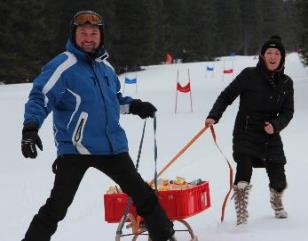 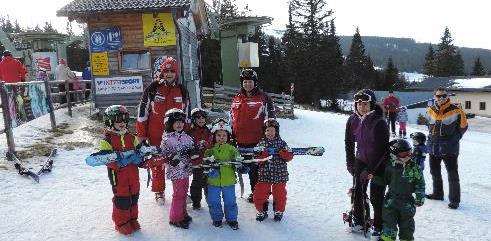 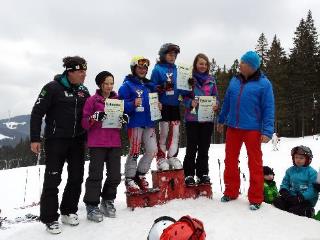 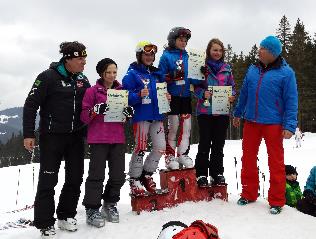 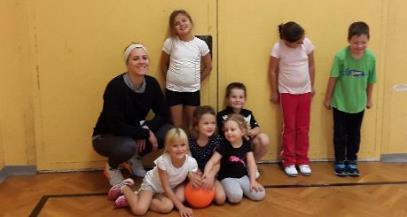 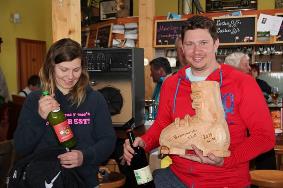 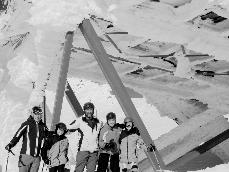 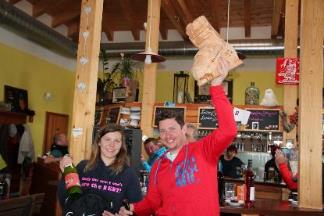 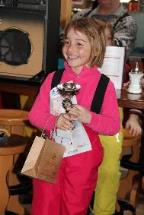 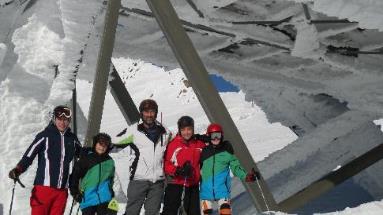 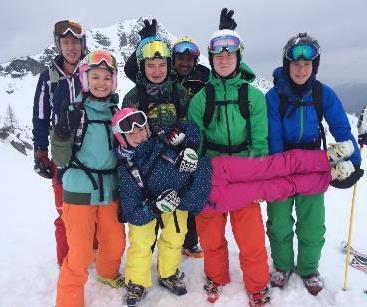 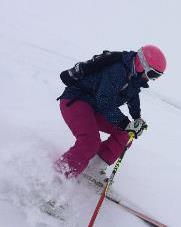 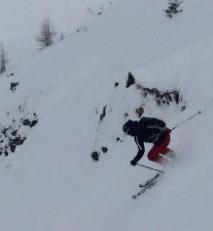 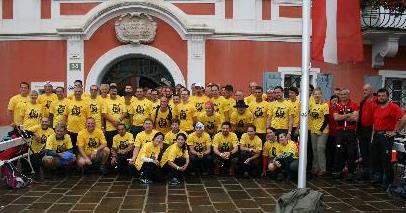 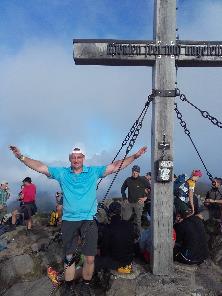 1995-2016
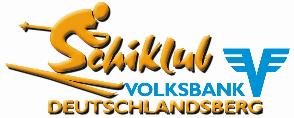 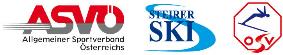 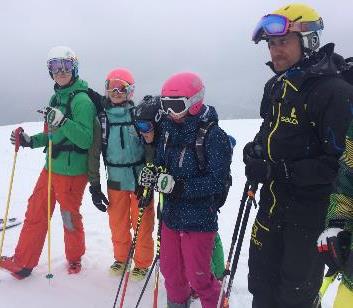 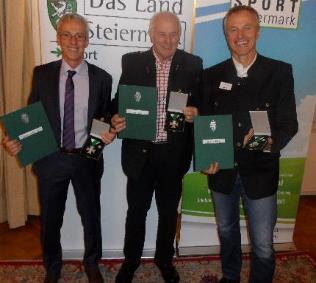 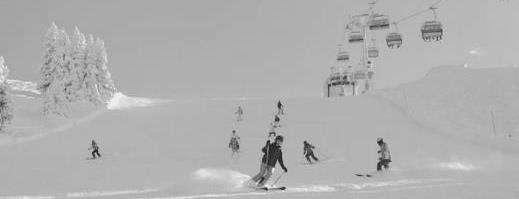 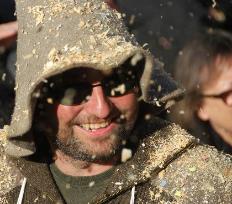 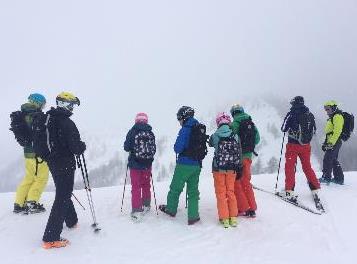 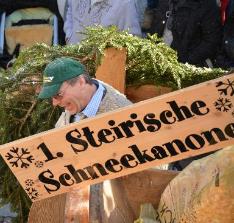 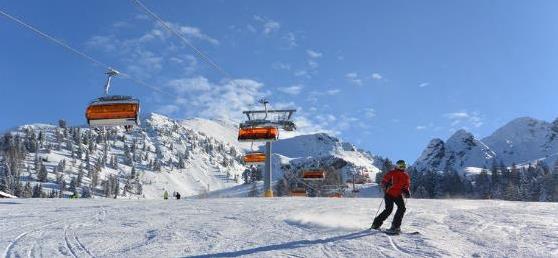 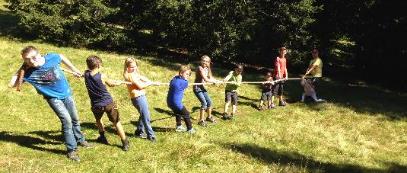 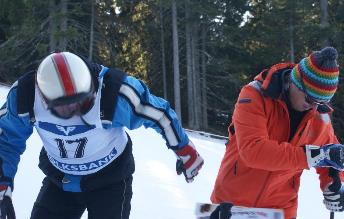 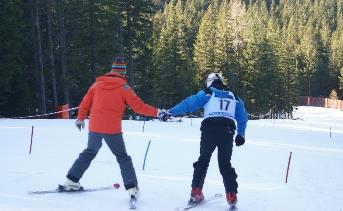 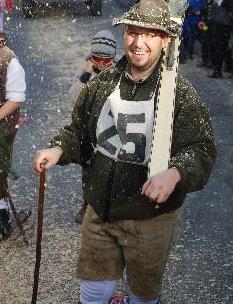 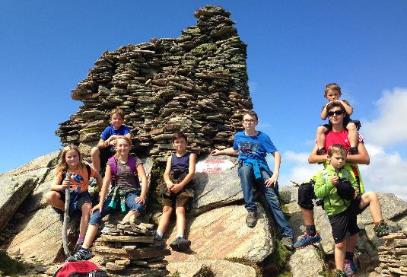 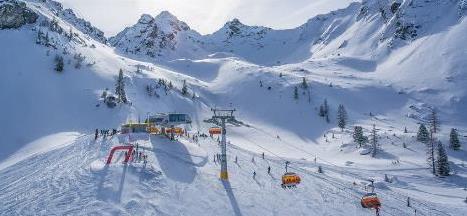 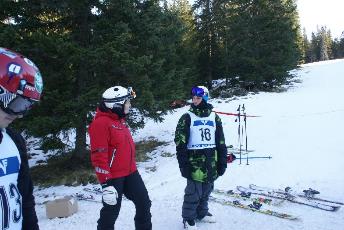 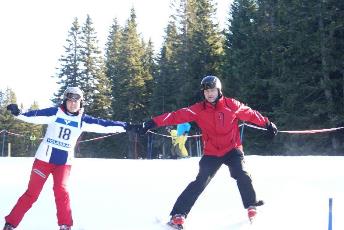 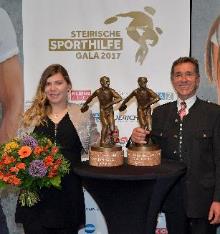 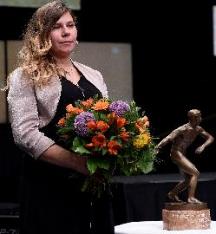 2017-2021
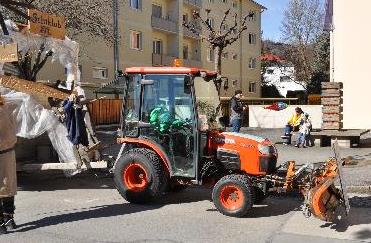 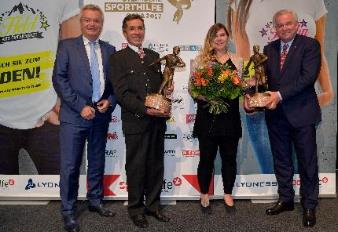 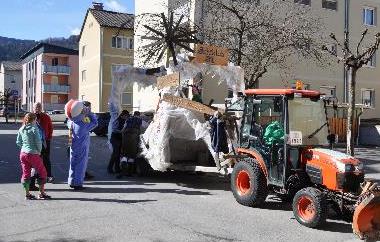 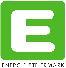 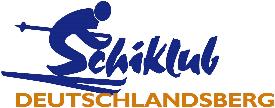 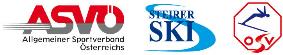 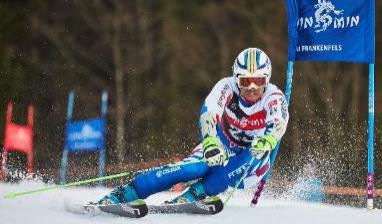 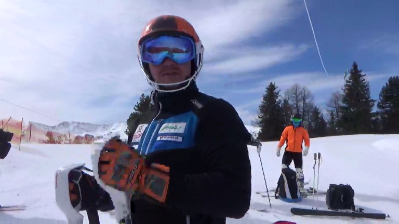 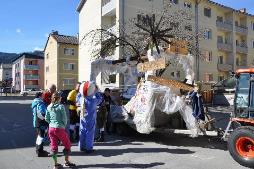 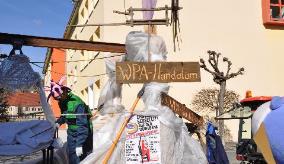 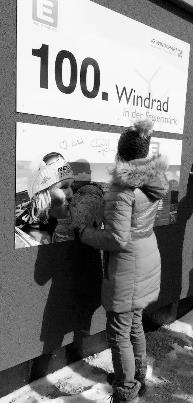 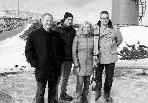 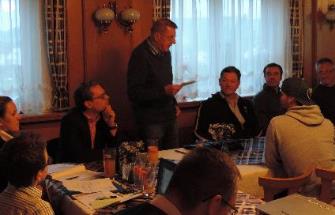 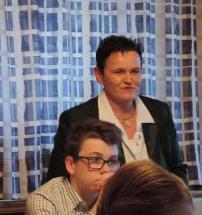 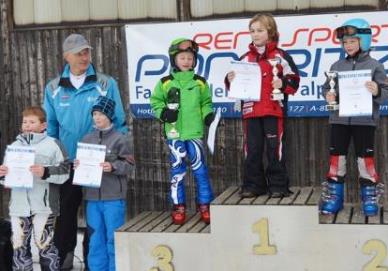 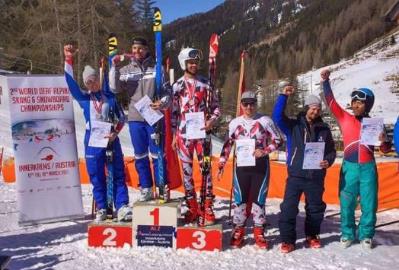 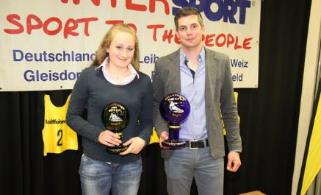 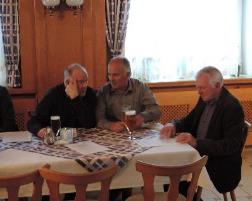 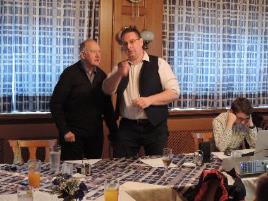 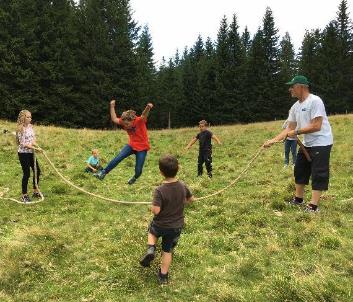 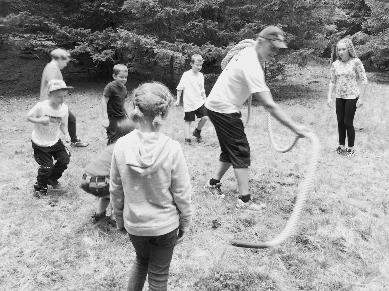 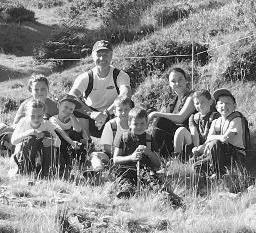 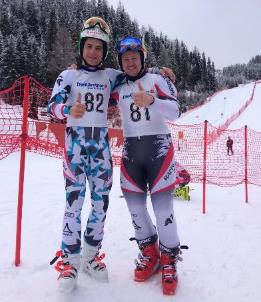 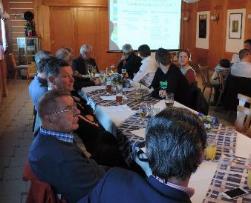 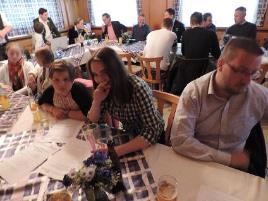 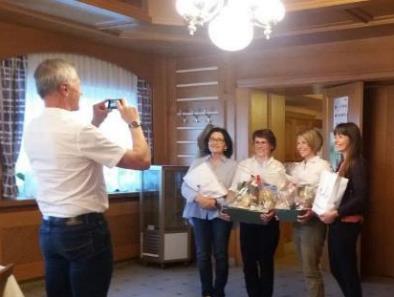 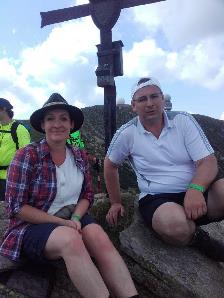 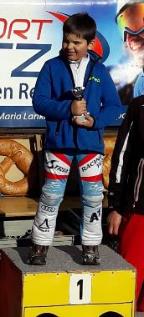 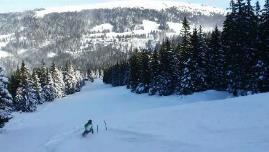 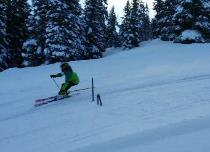 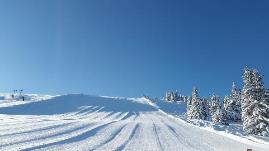 2017-2021
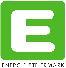 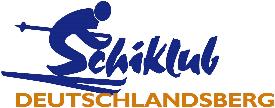 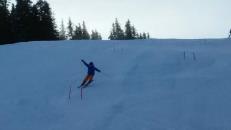 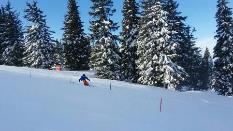 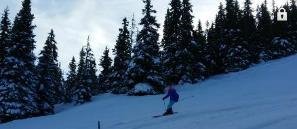 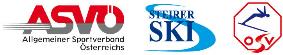 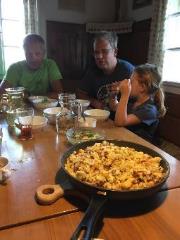 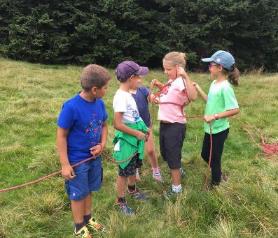 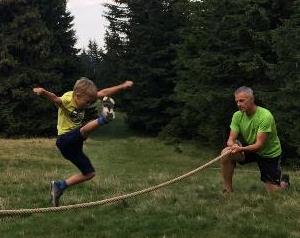 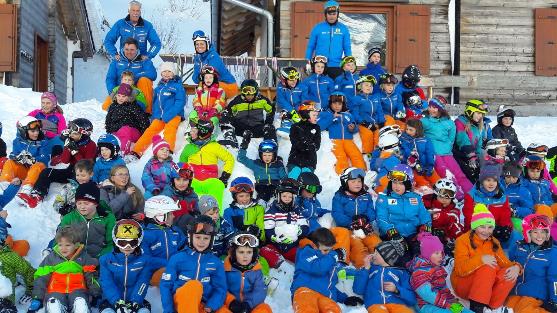 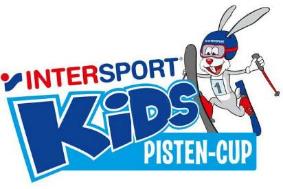 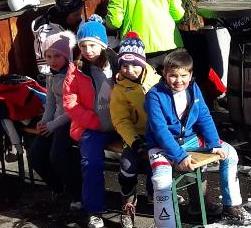 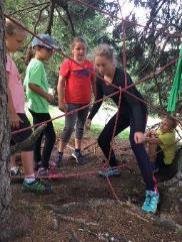 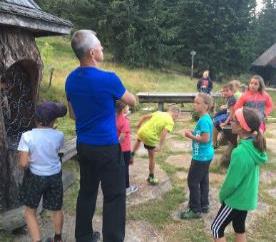 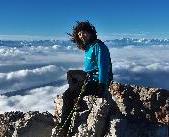 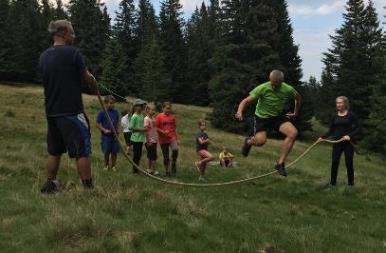 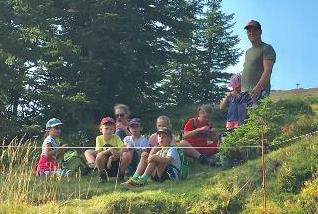 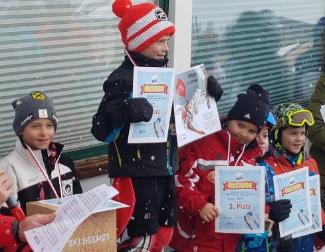 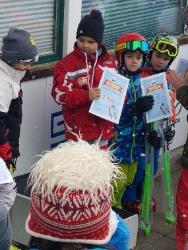 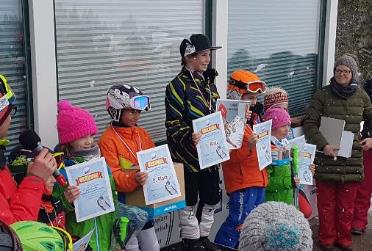 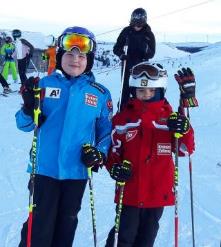 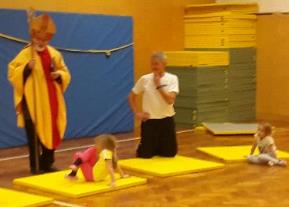 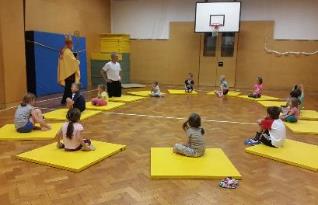 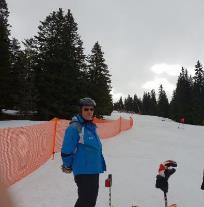 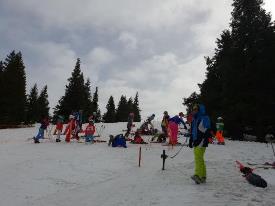 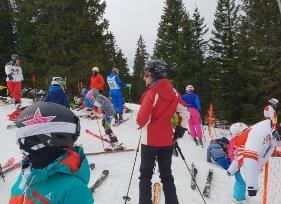 2017-2021
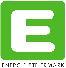 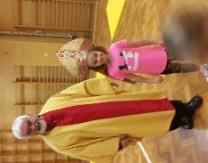 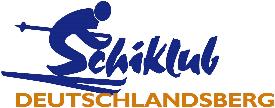 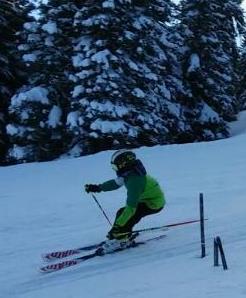 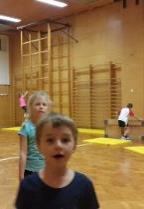 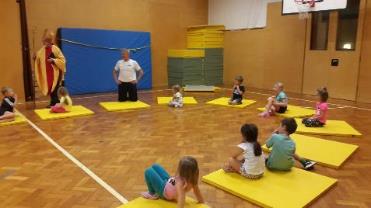 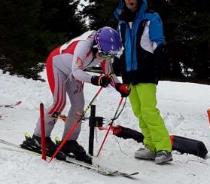 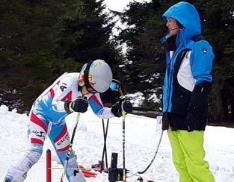 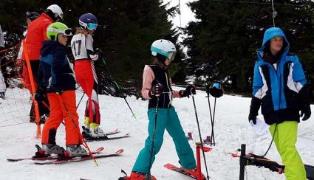 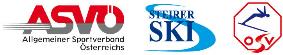 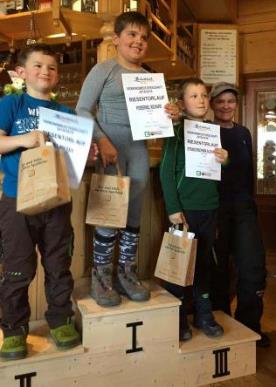 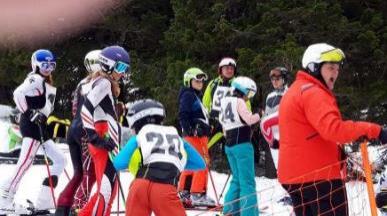 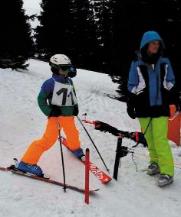 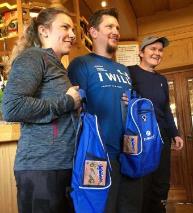 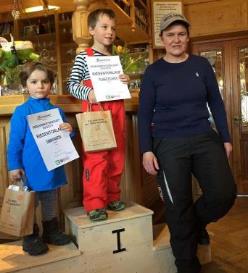 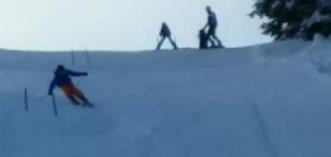 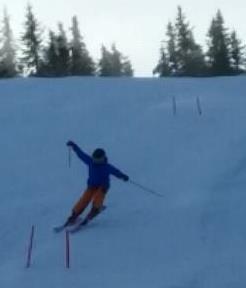 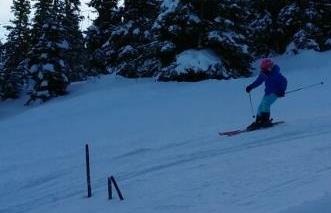 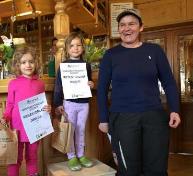 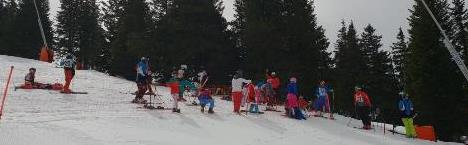 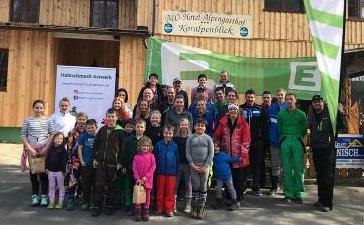 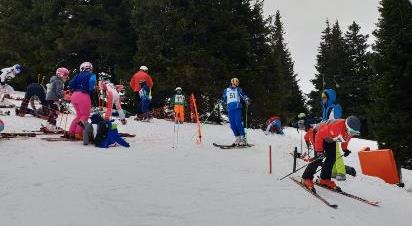 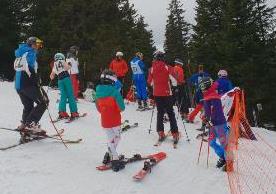 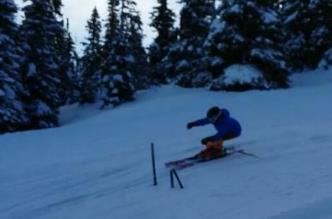 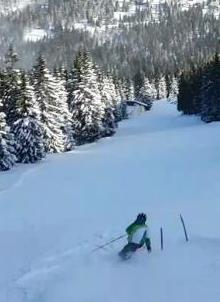 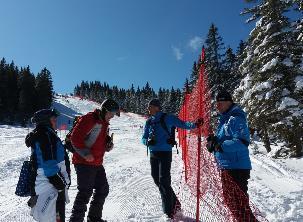 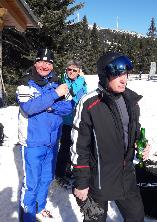 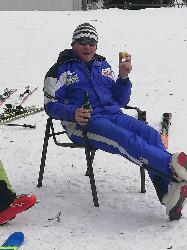 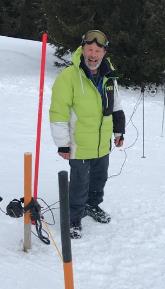 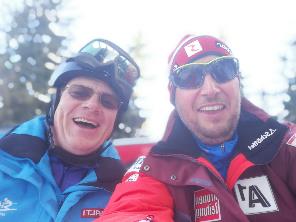 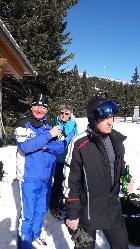 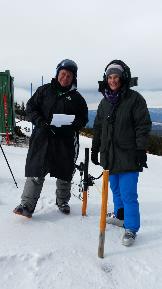 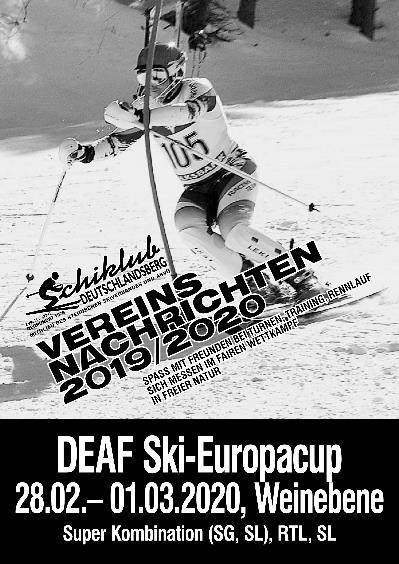 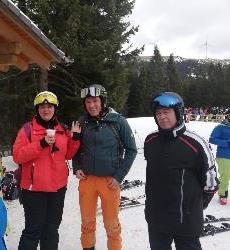 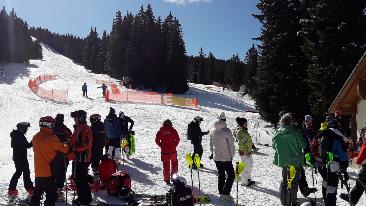 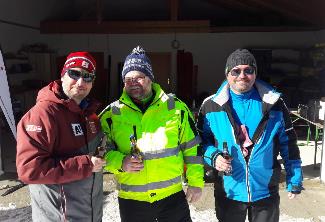 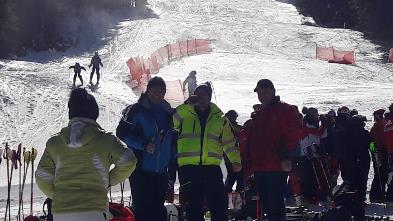 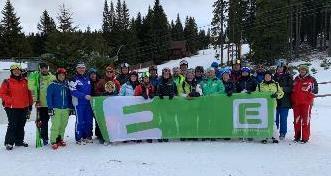 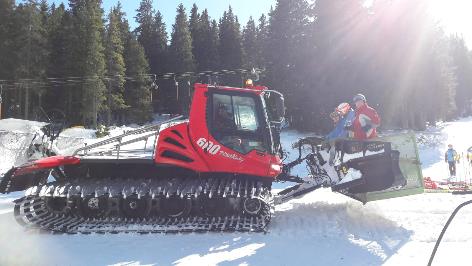 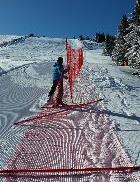 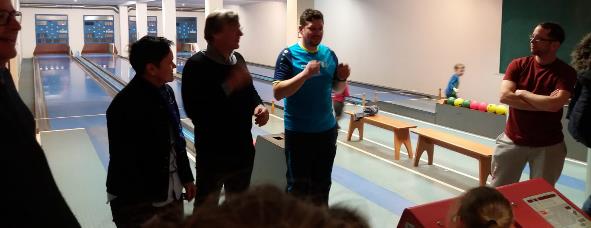 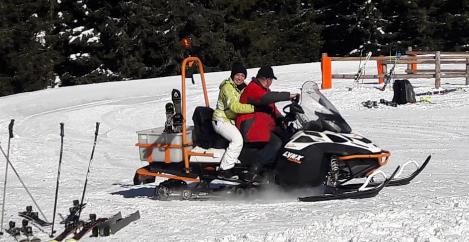 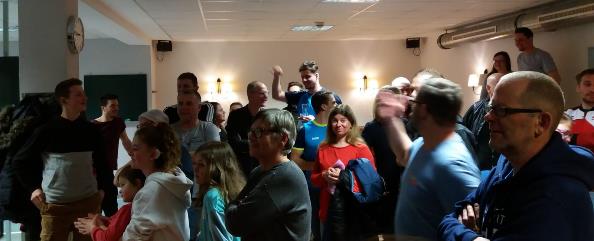 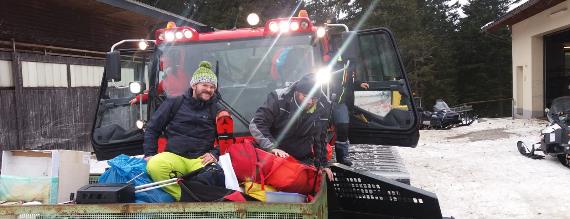 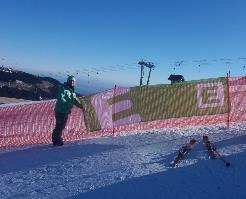 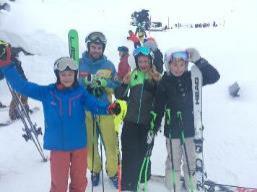 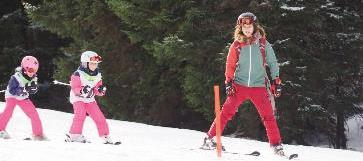 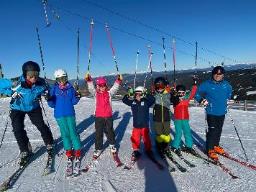 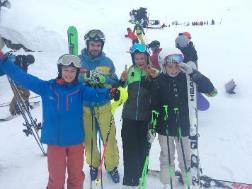 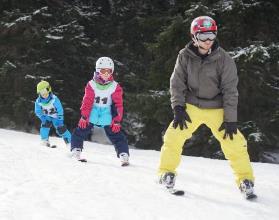 2017-2021
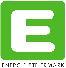 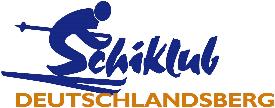 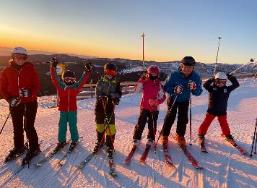 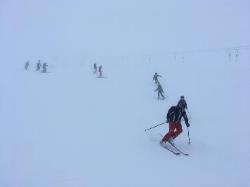 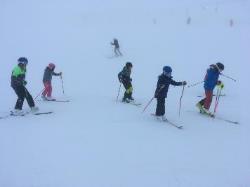 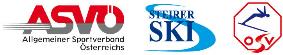 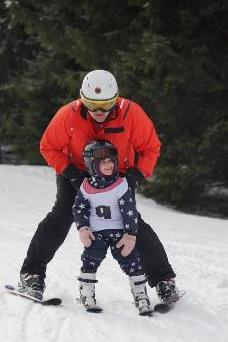 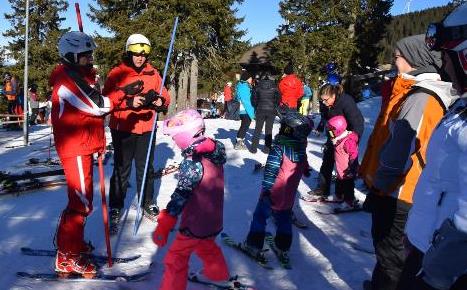 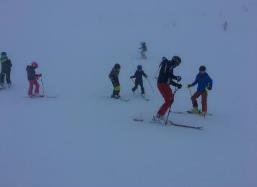 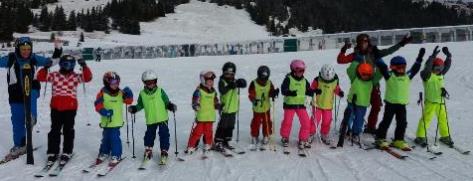 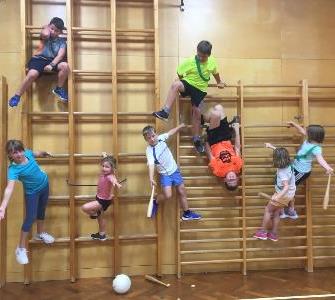 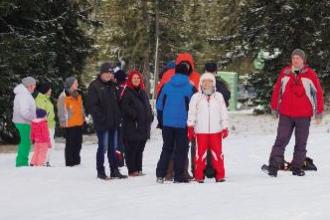 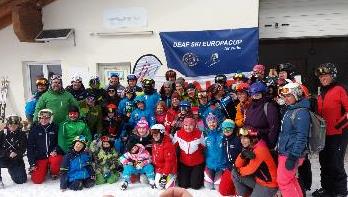 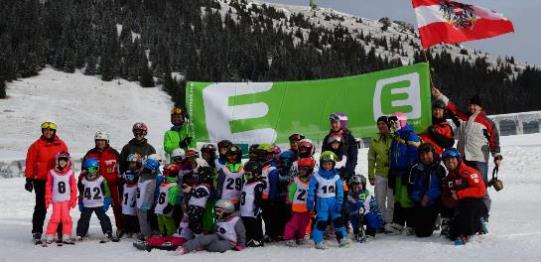 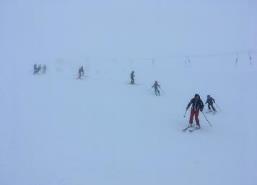 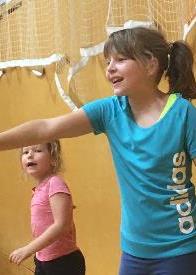 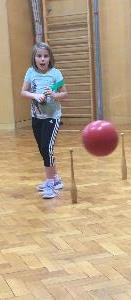 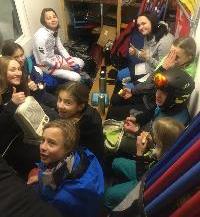 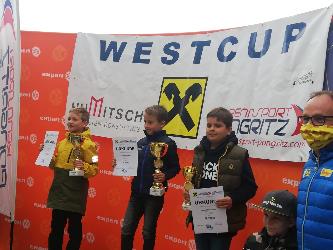 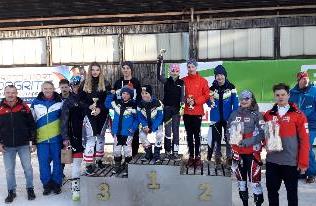 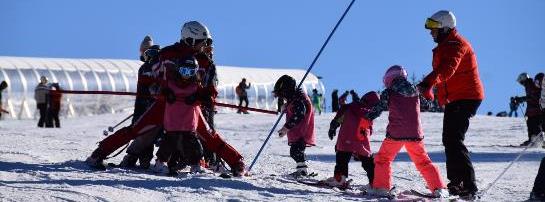